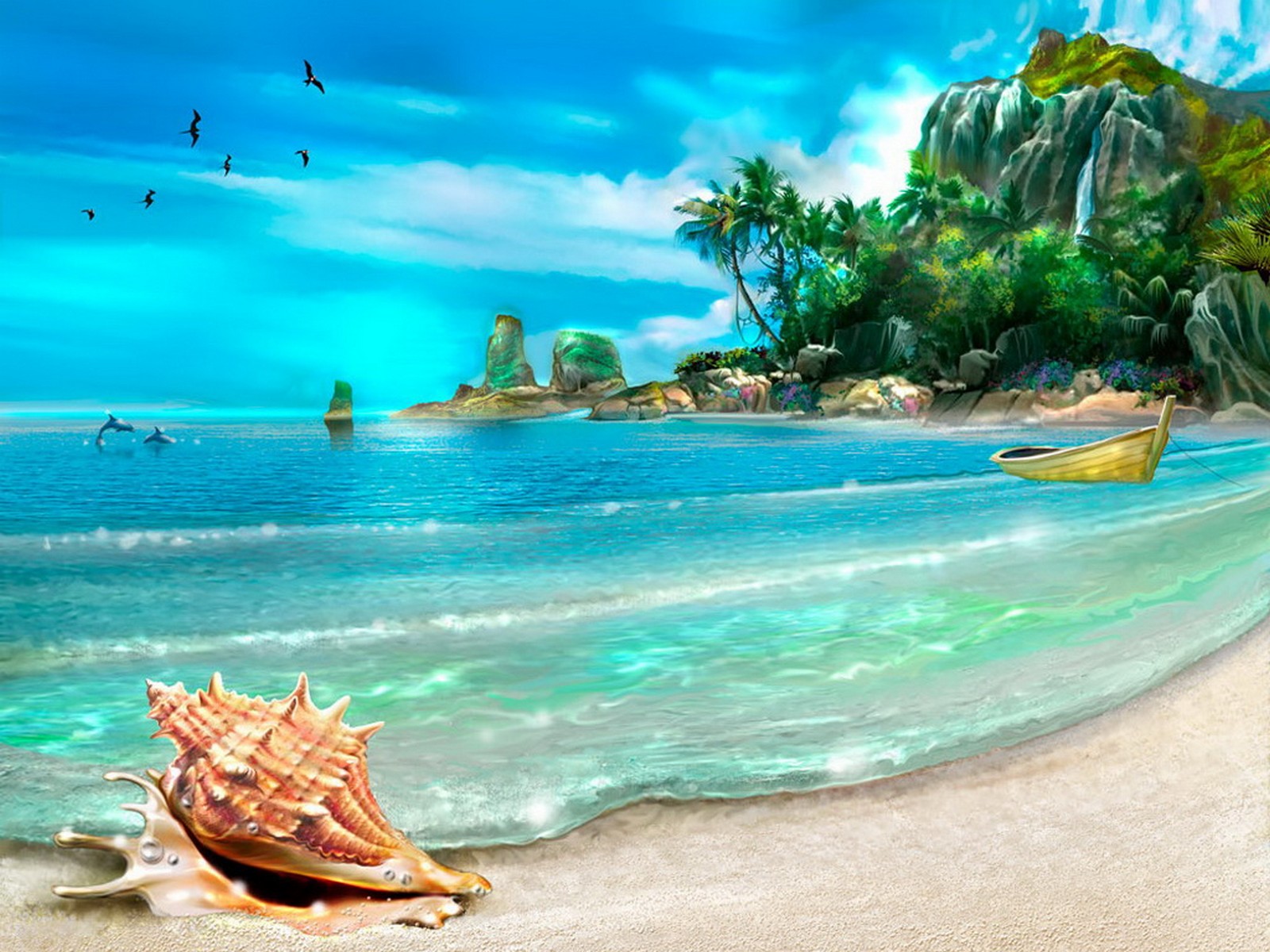 Катино путешествие
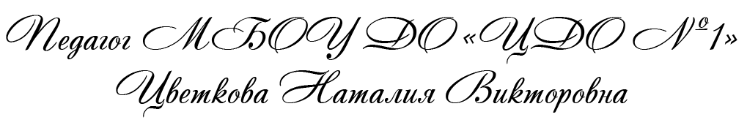 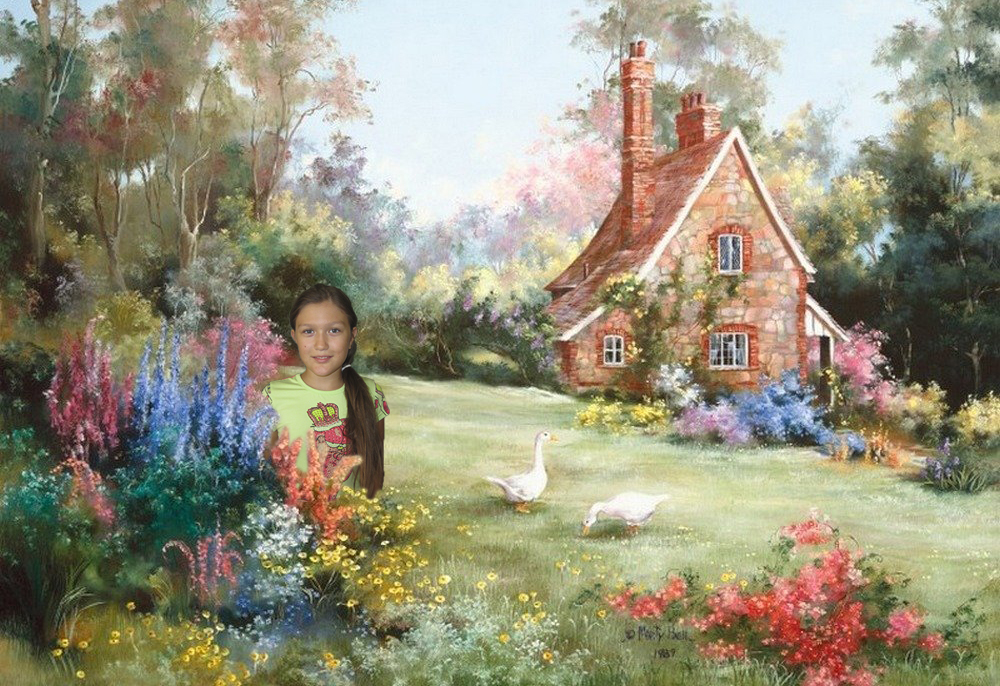 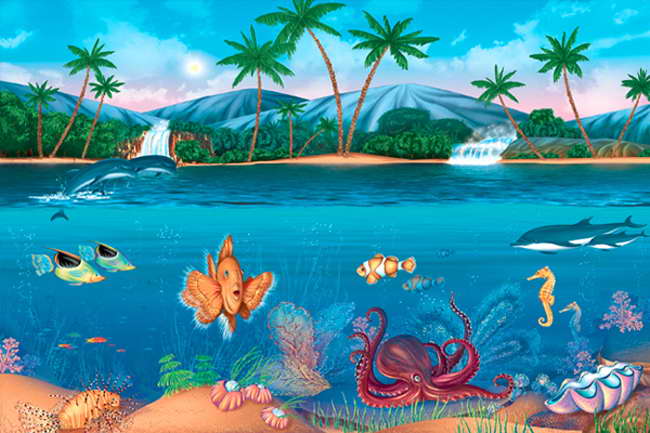 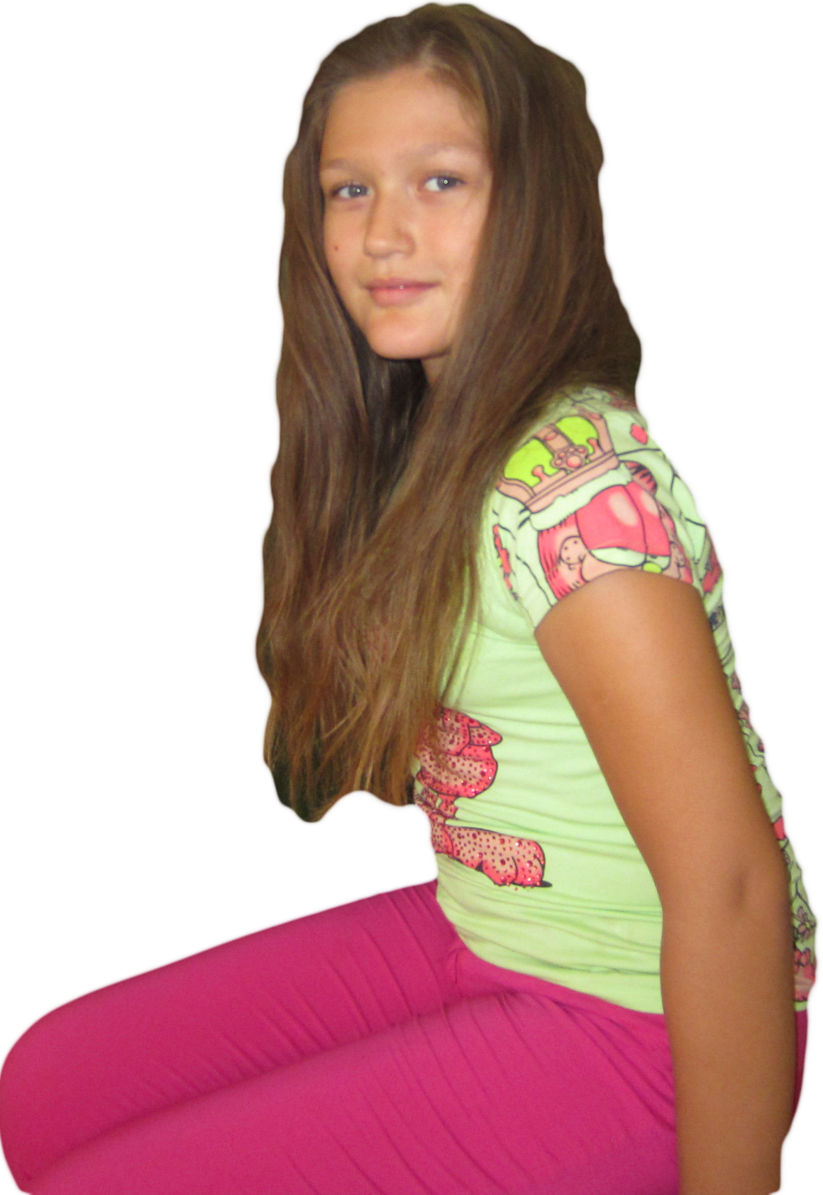 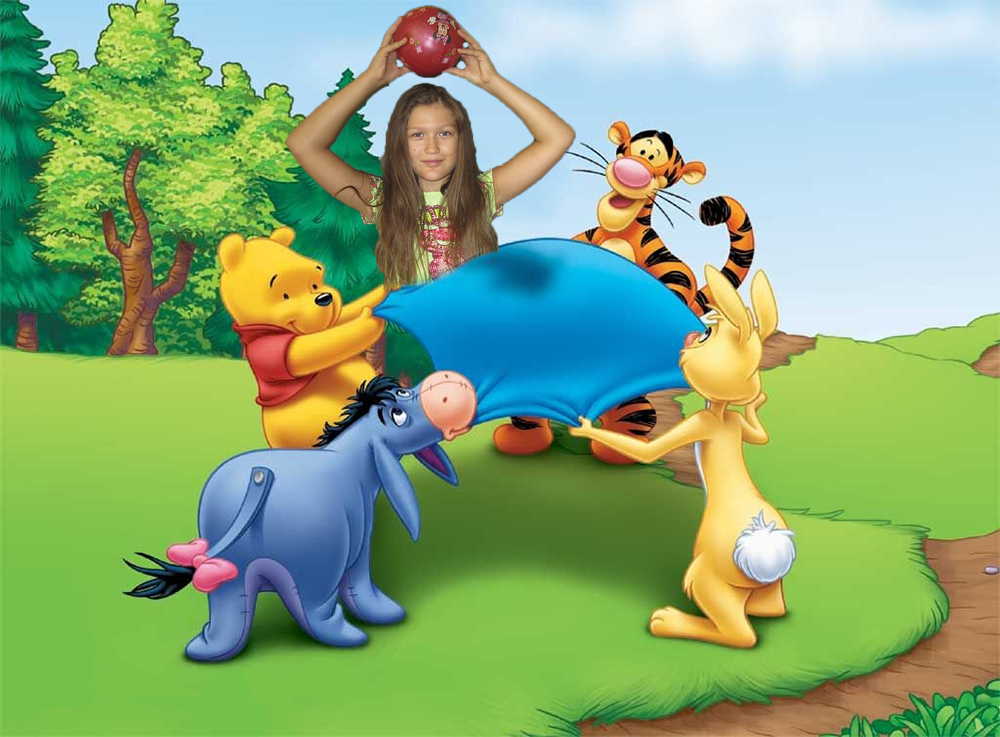 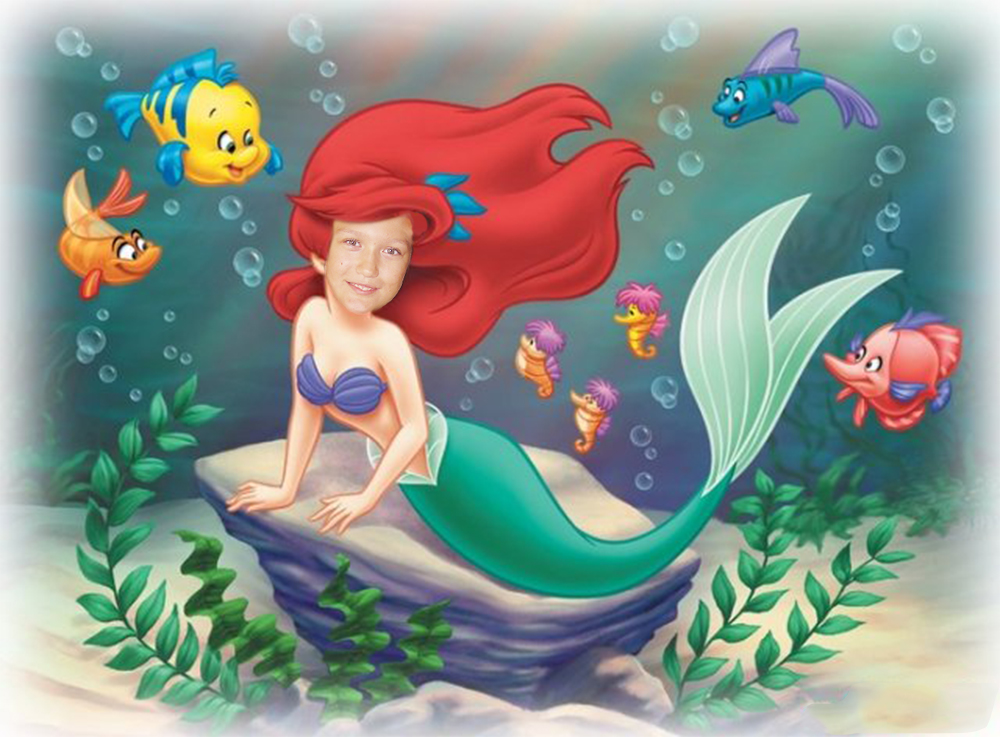 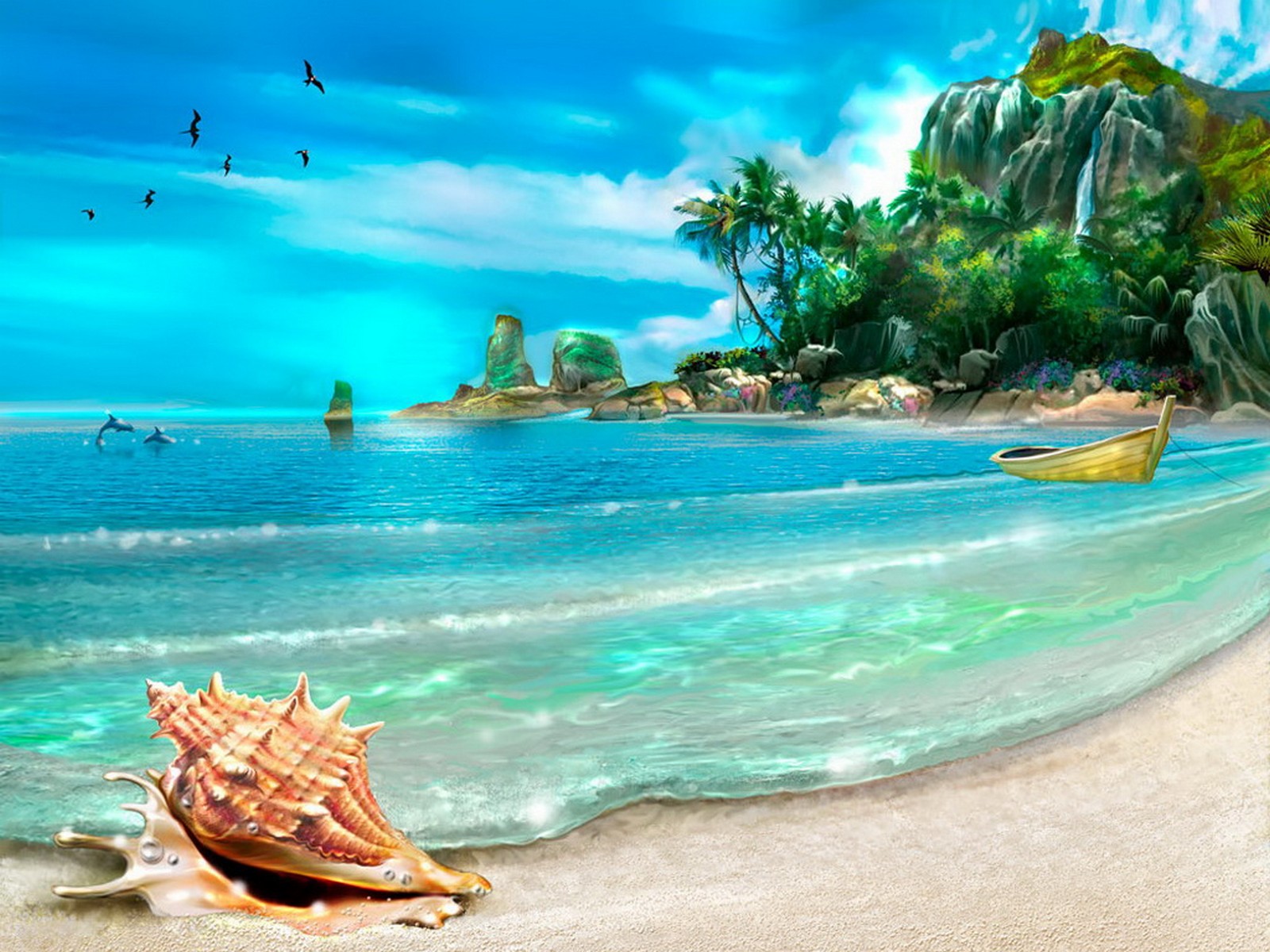 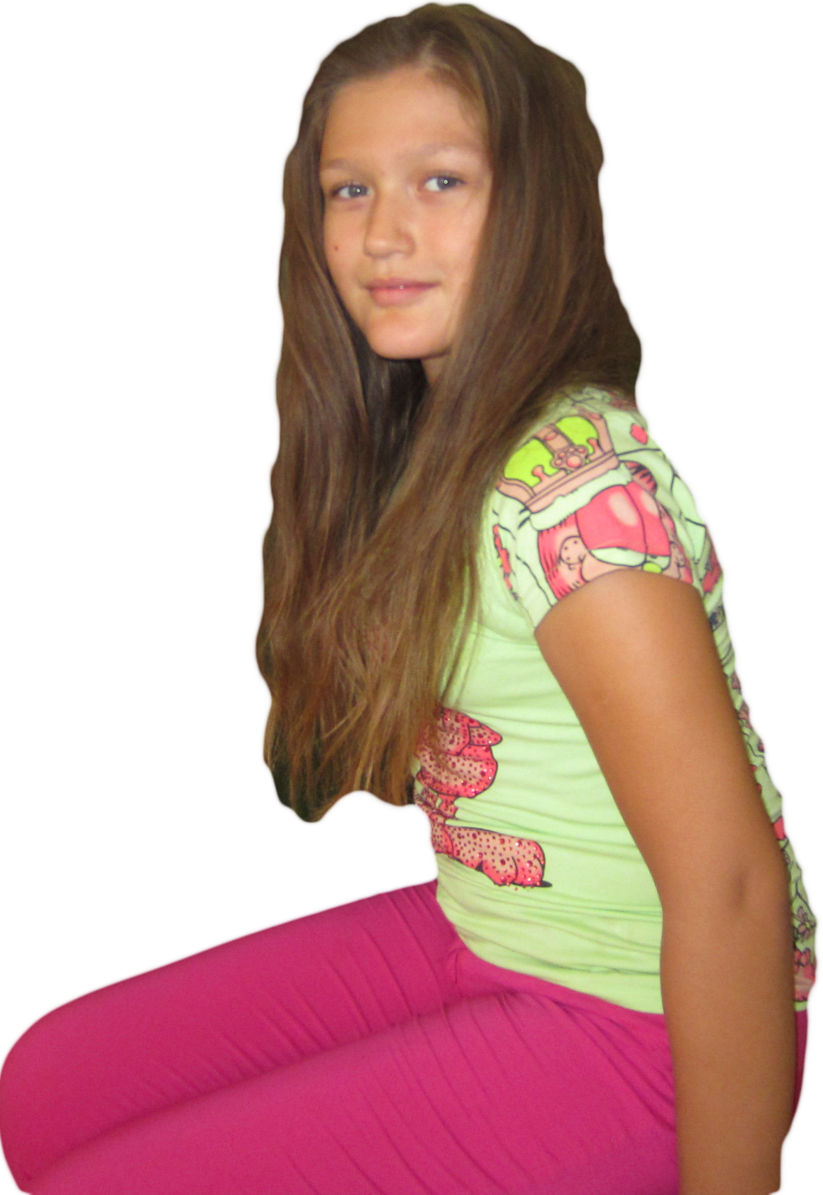 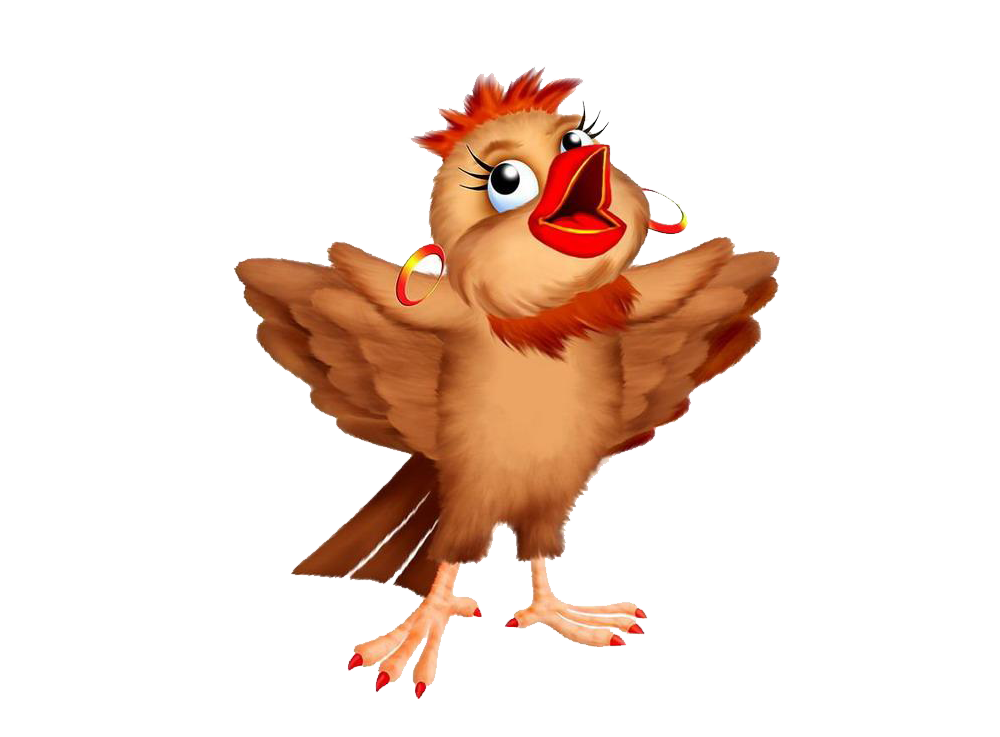 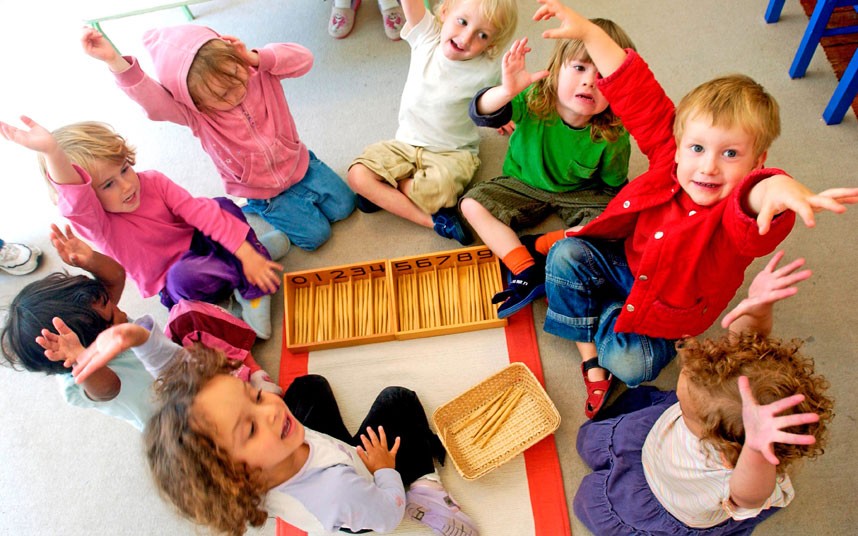 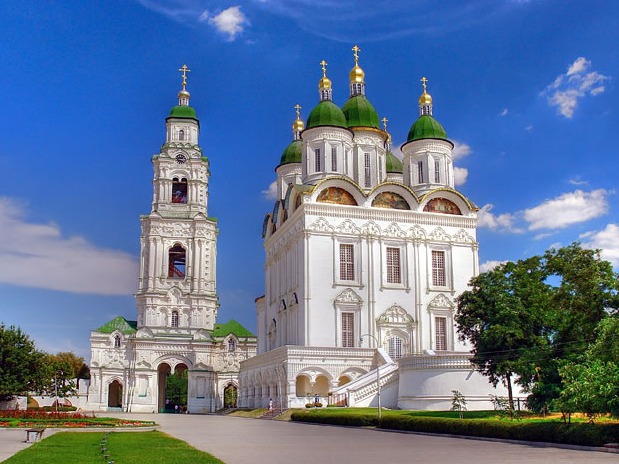 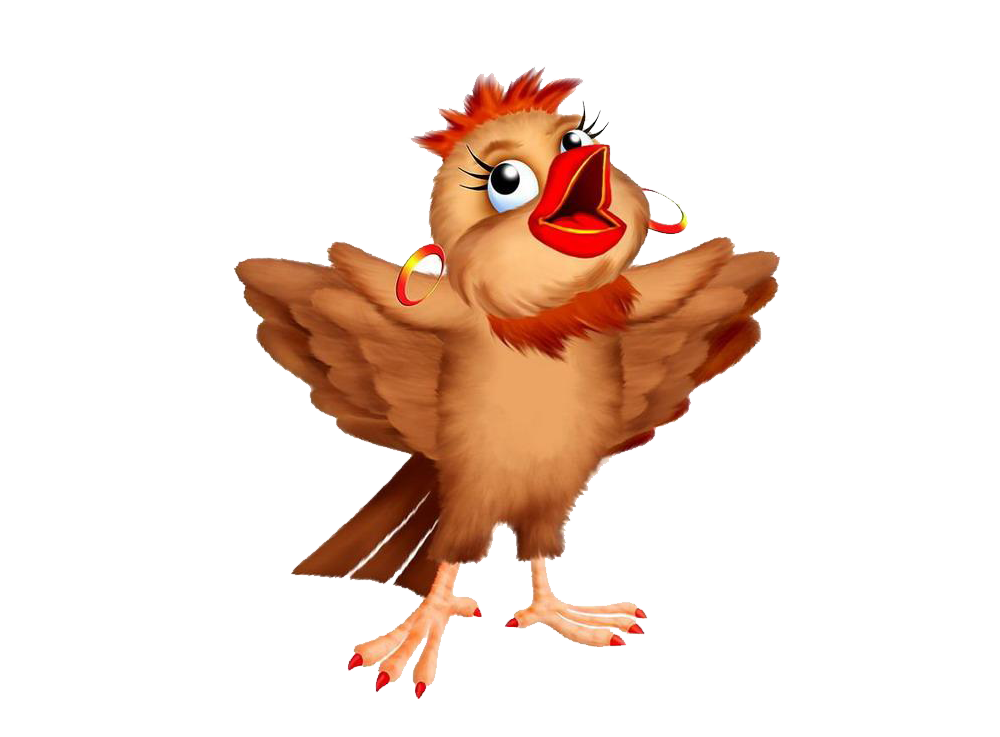 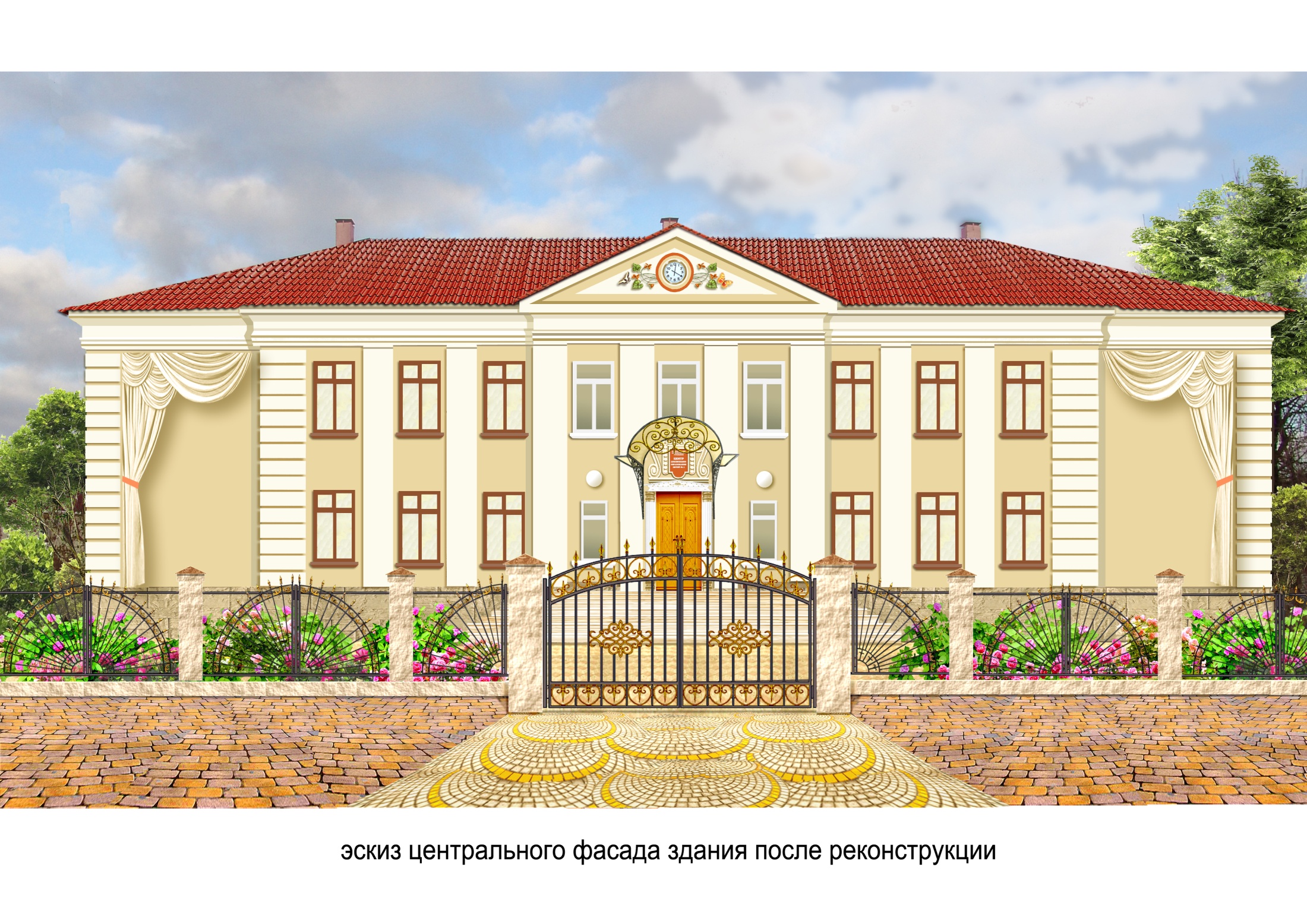 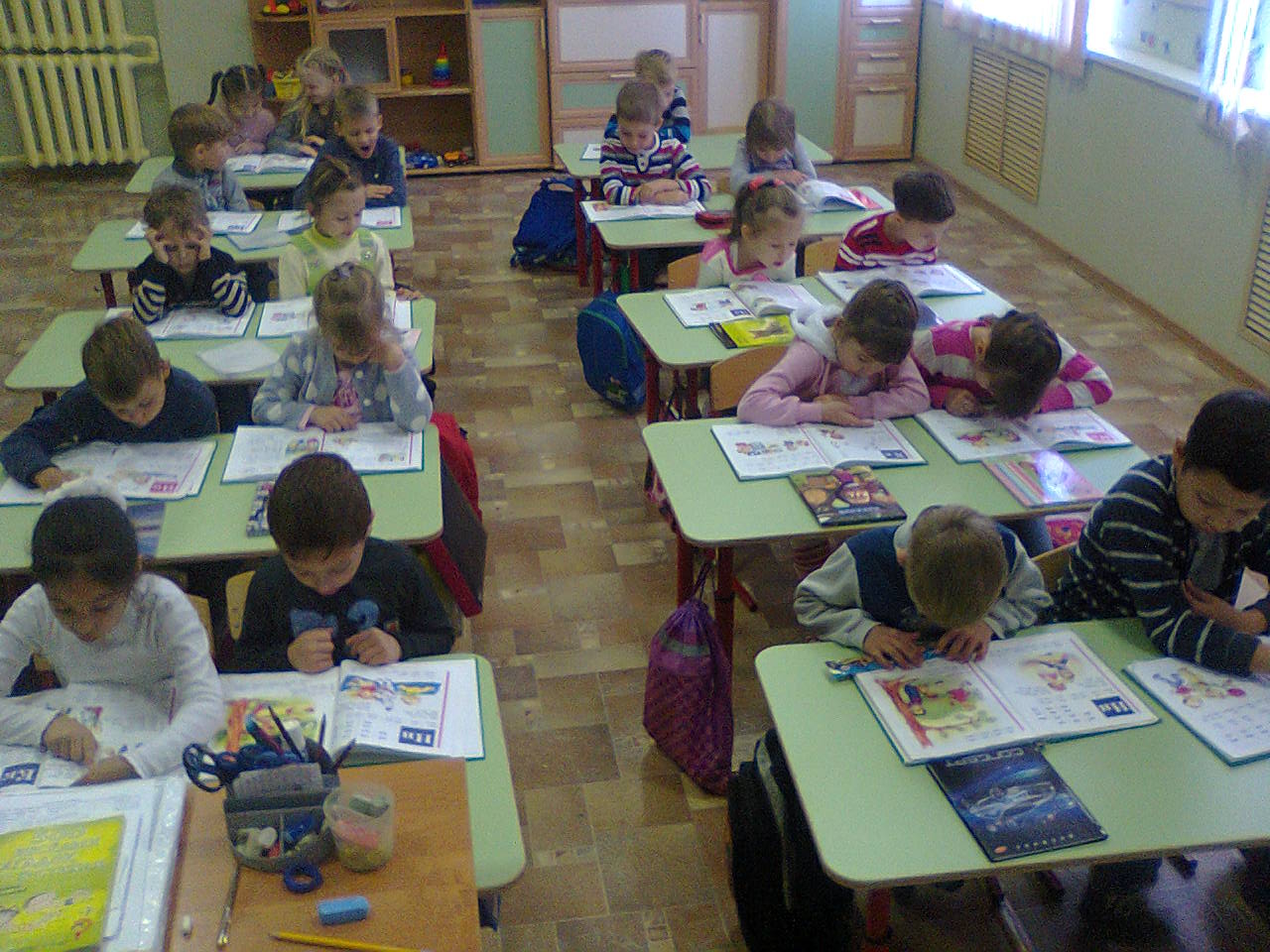 ФОТОГРАФИИ ДЕТЕЙ
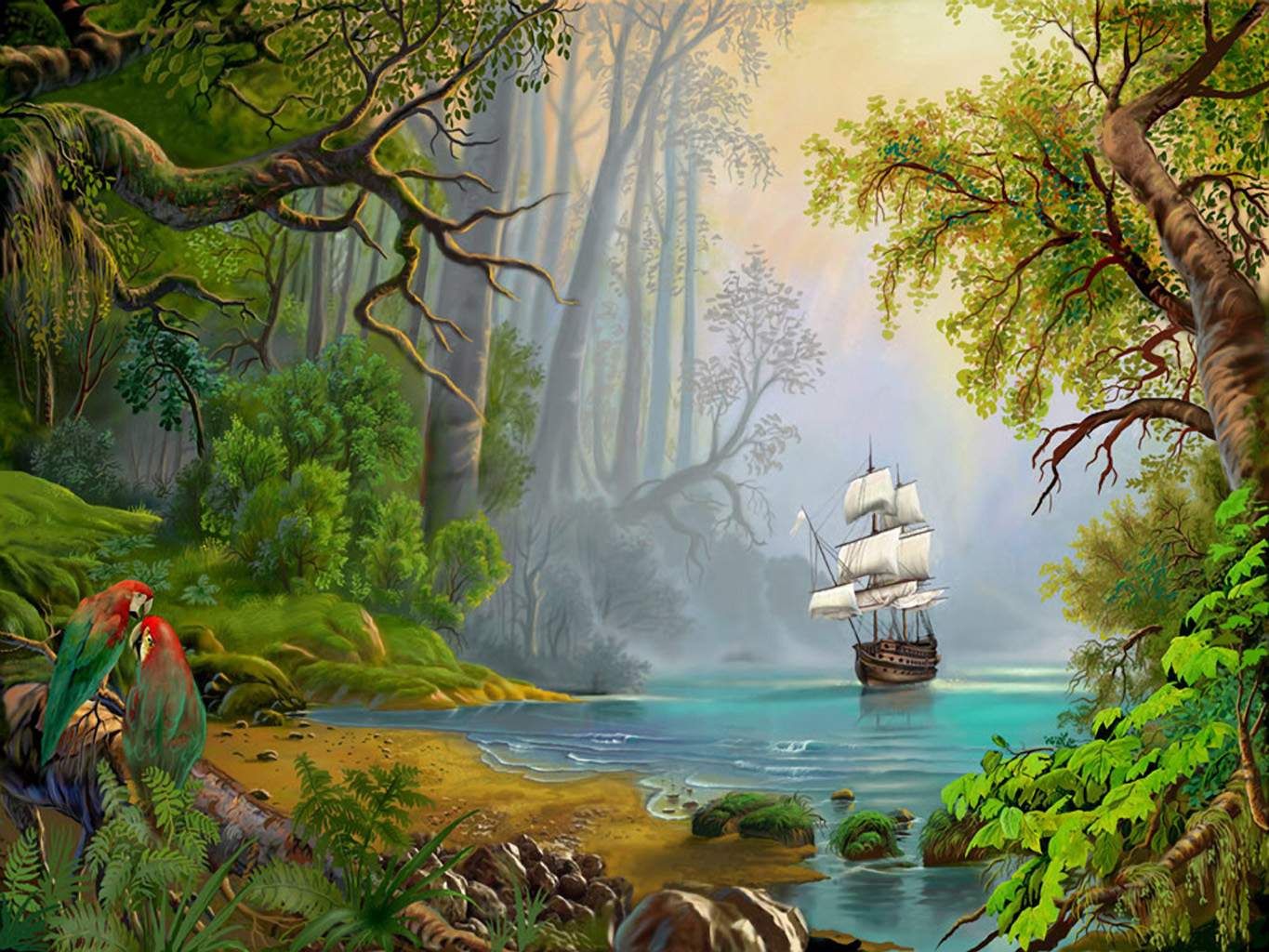 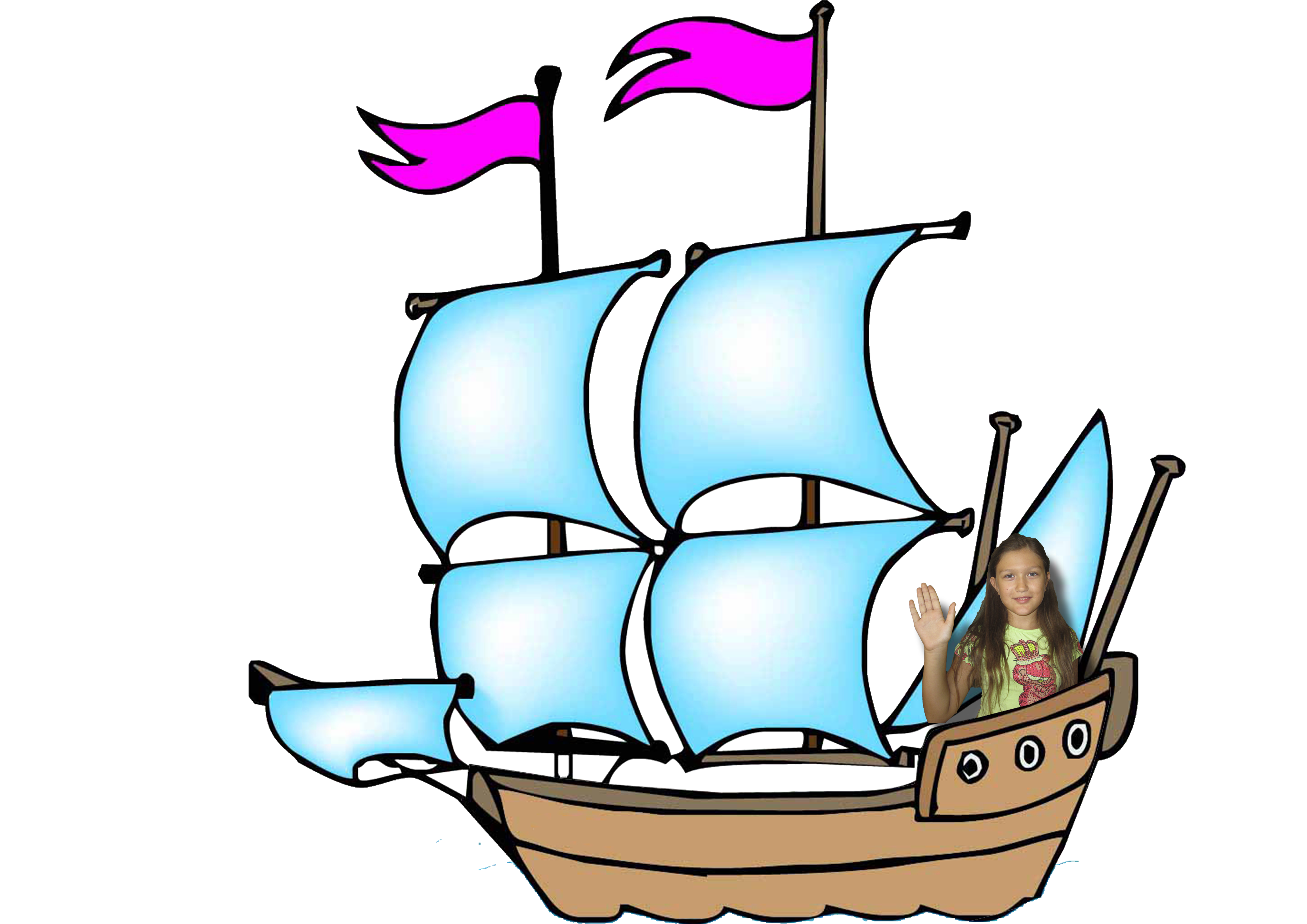 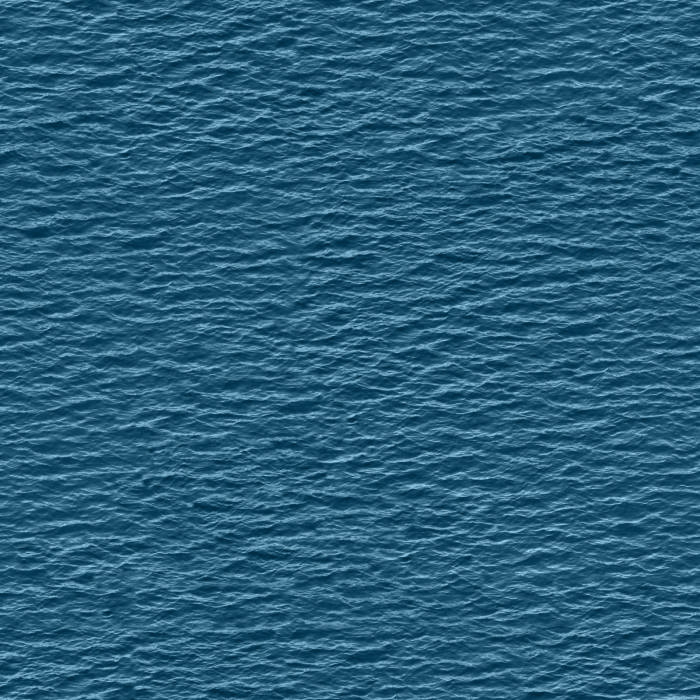 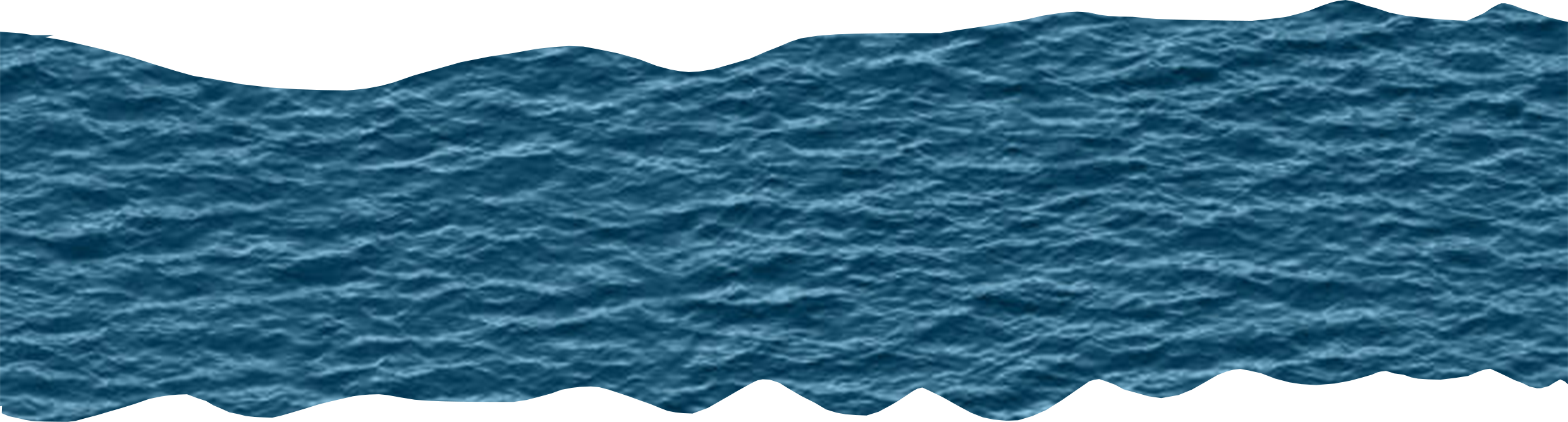 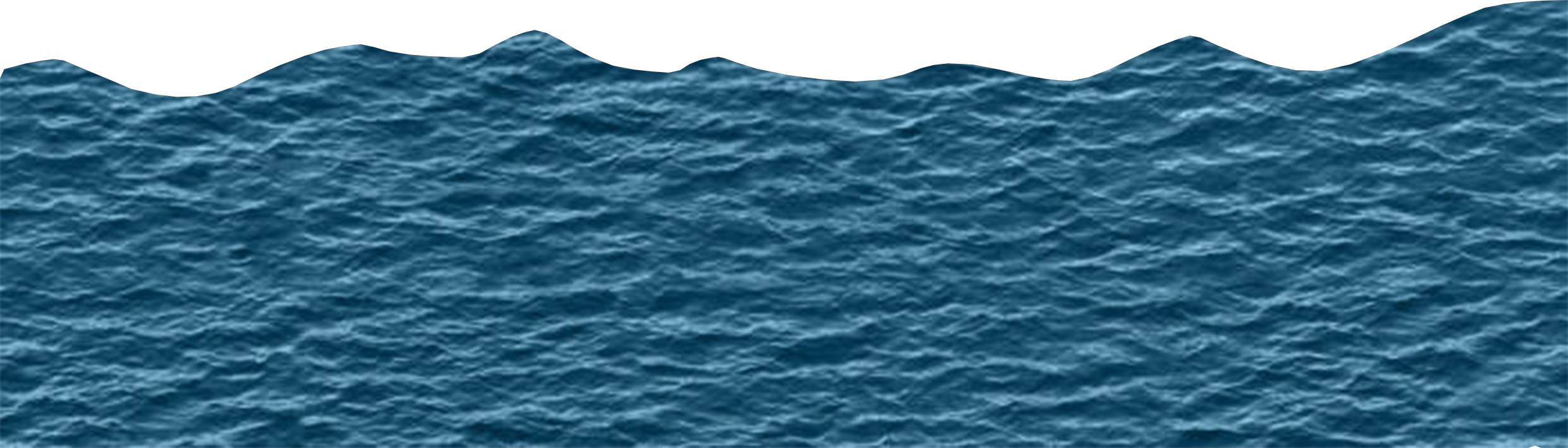 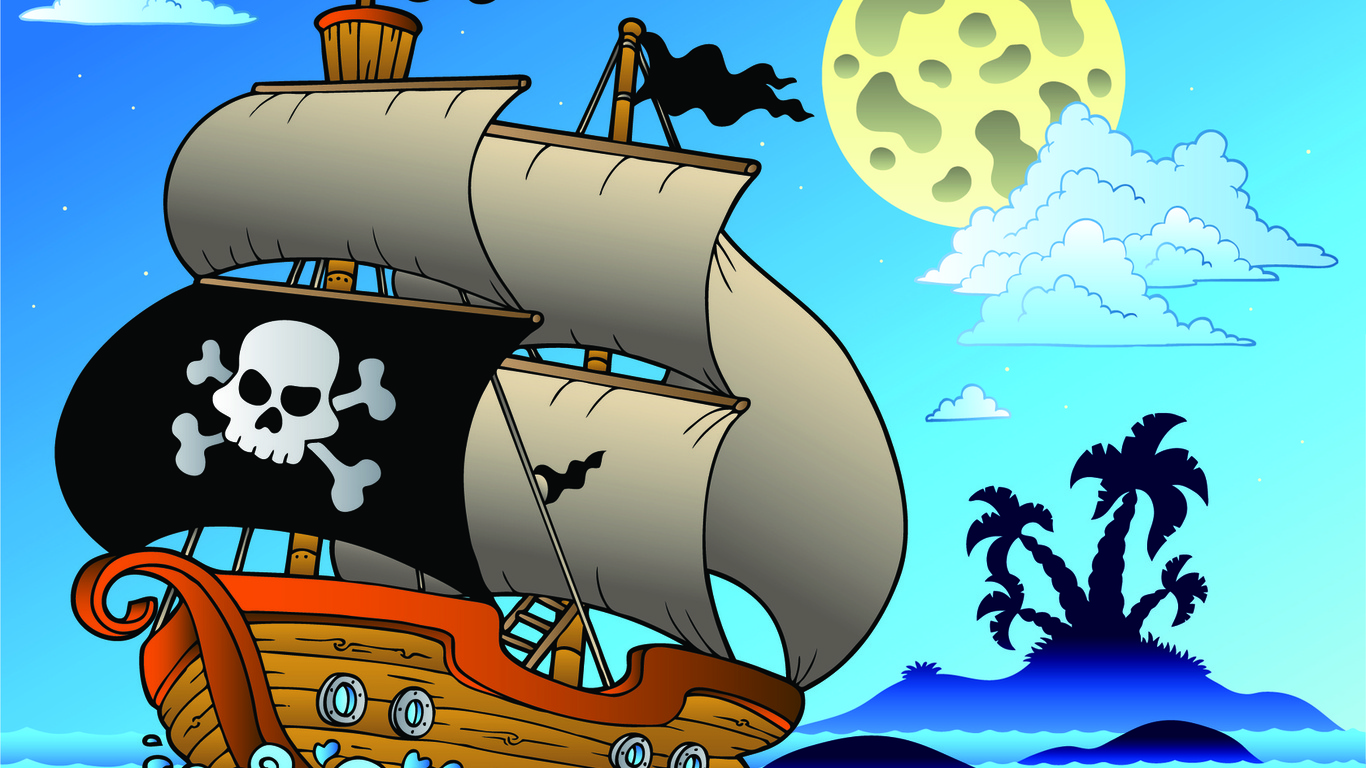 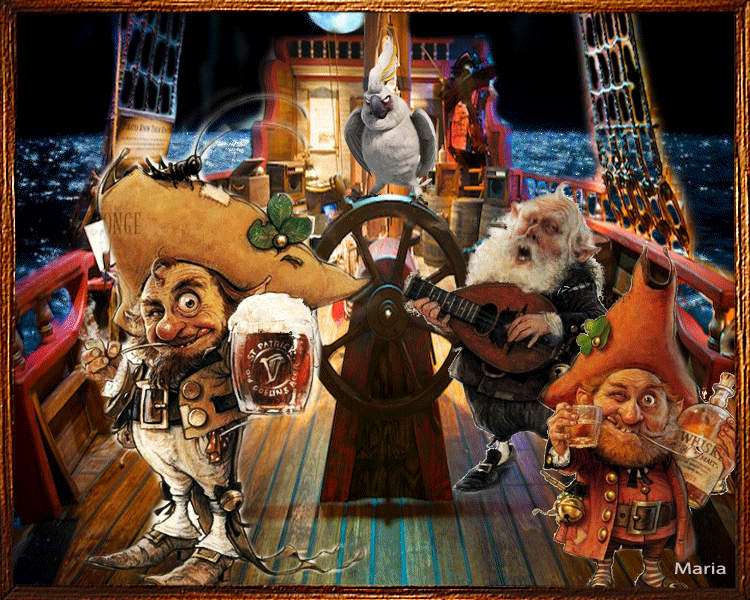 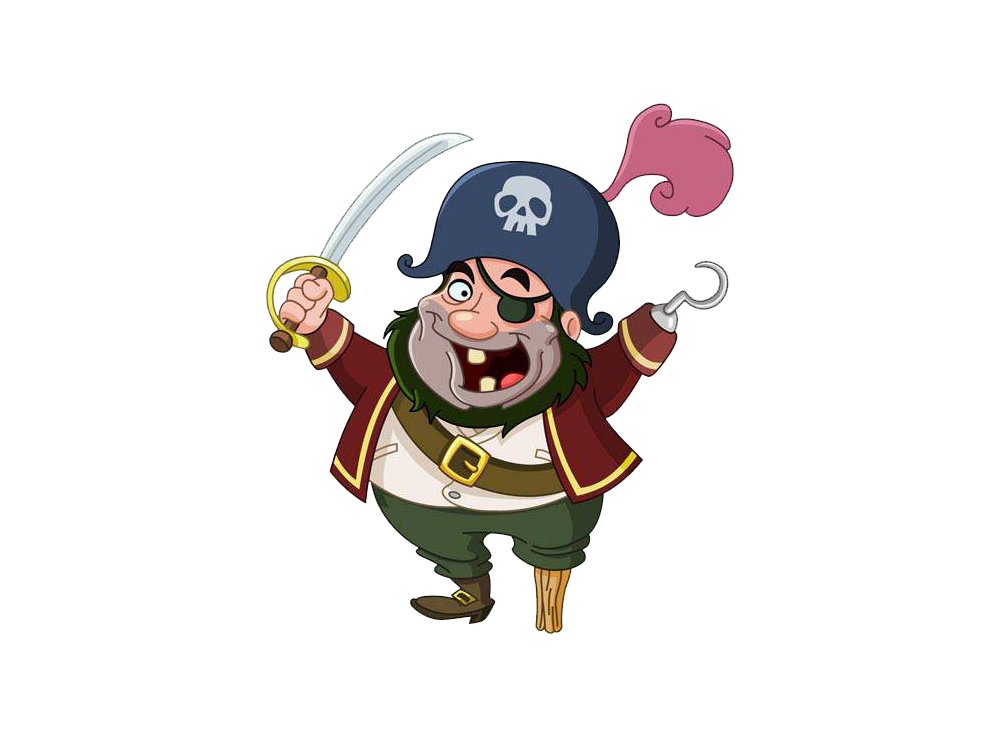 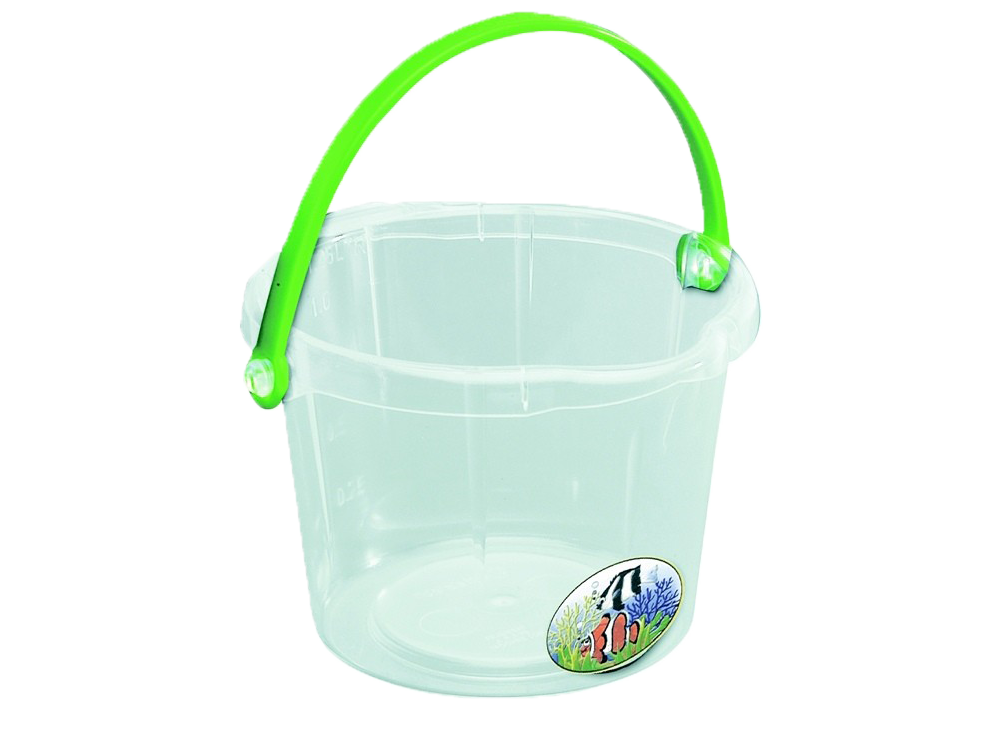 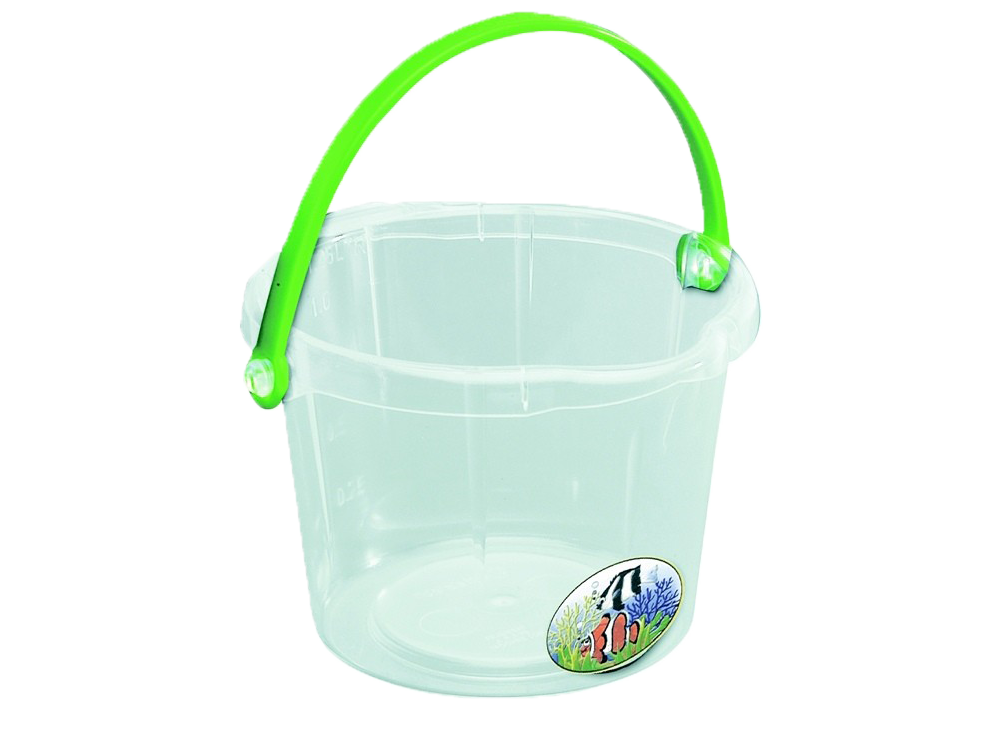 +
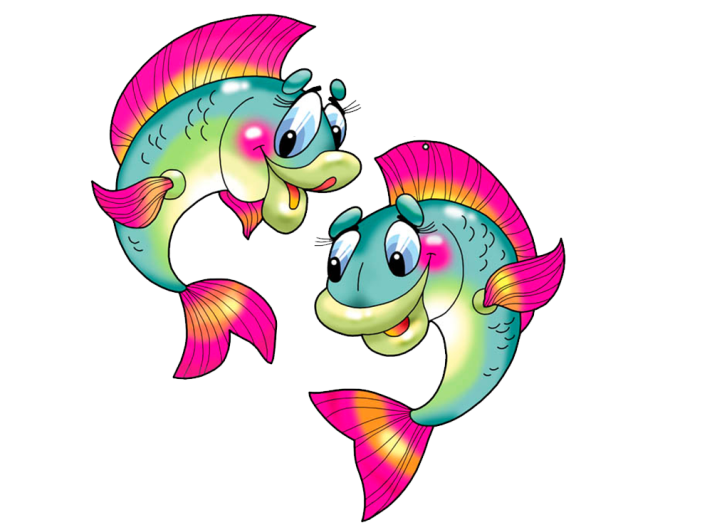 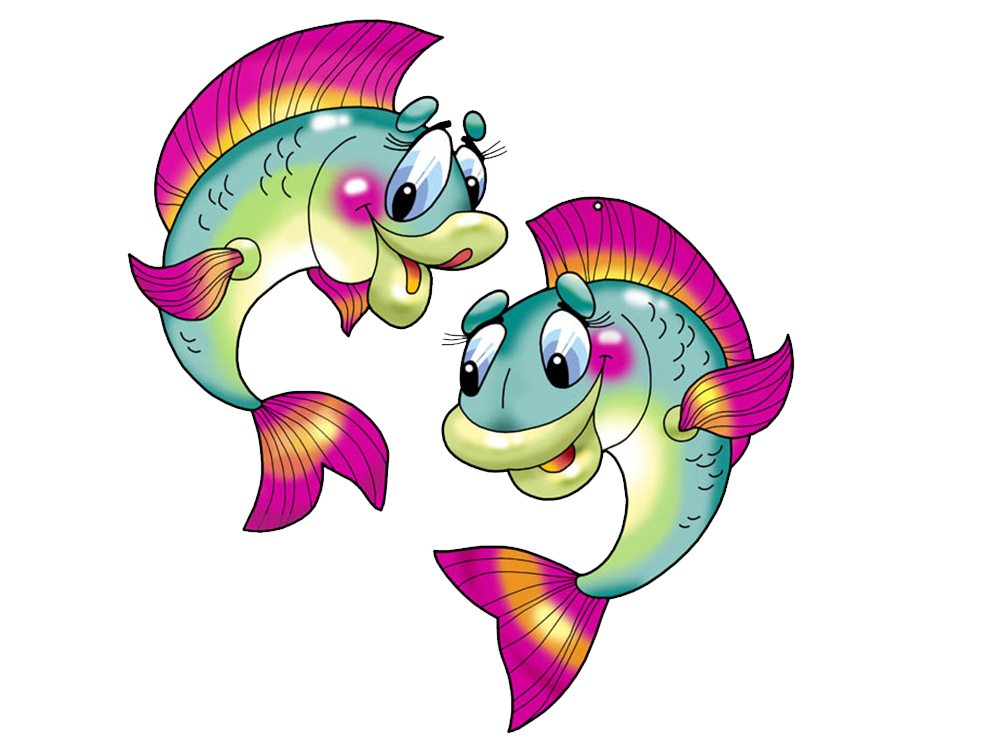 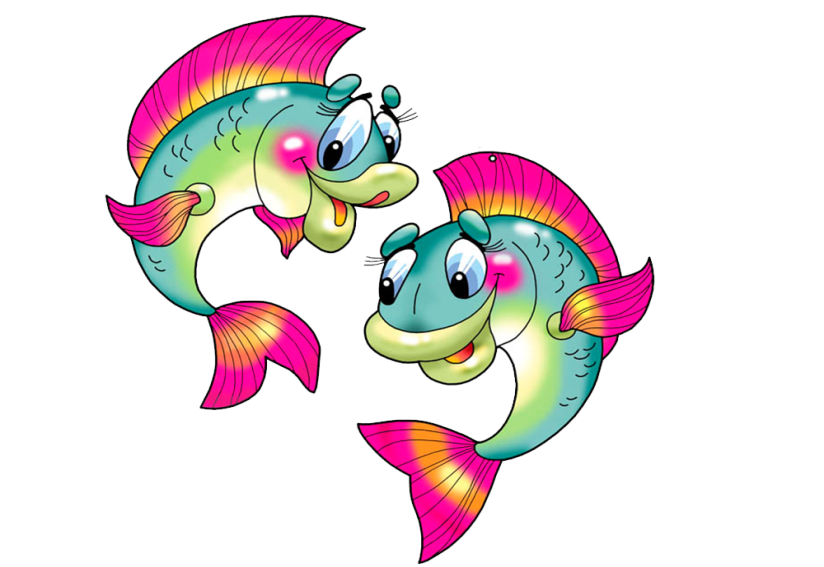 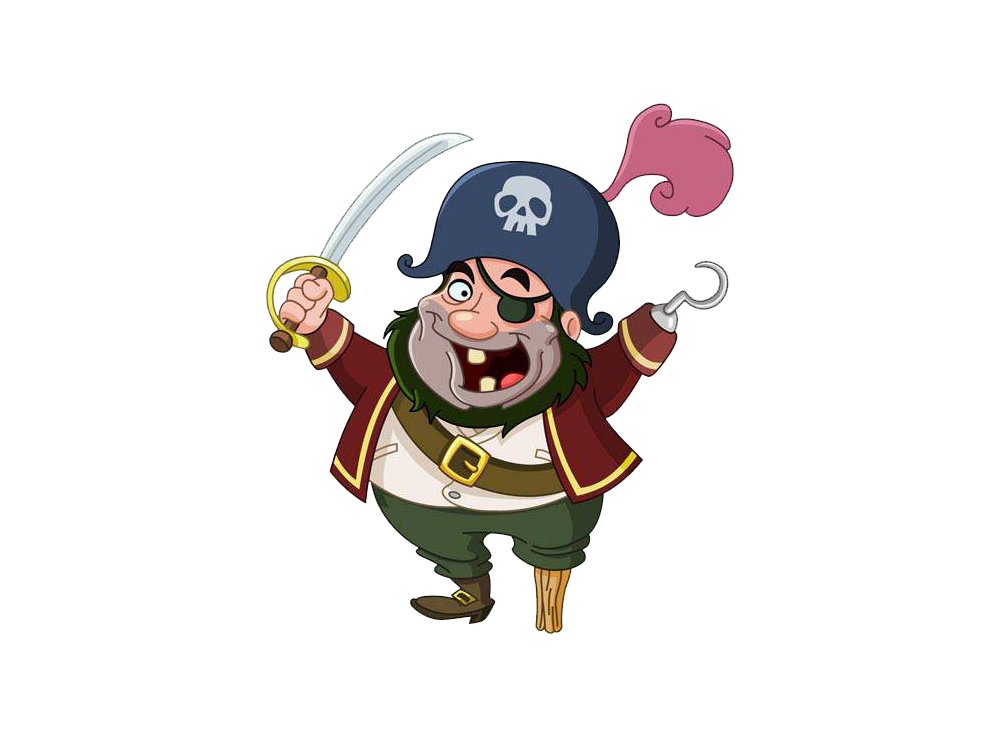 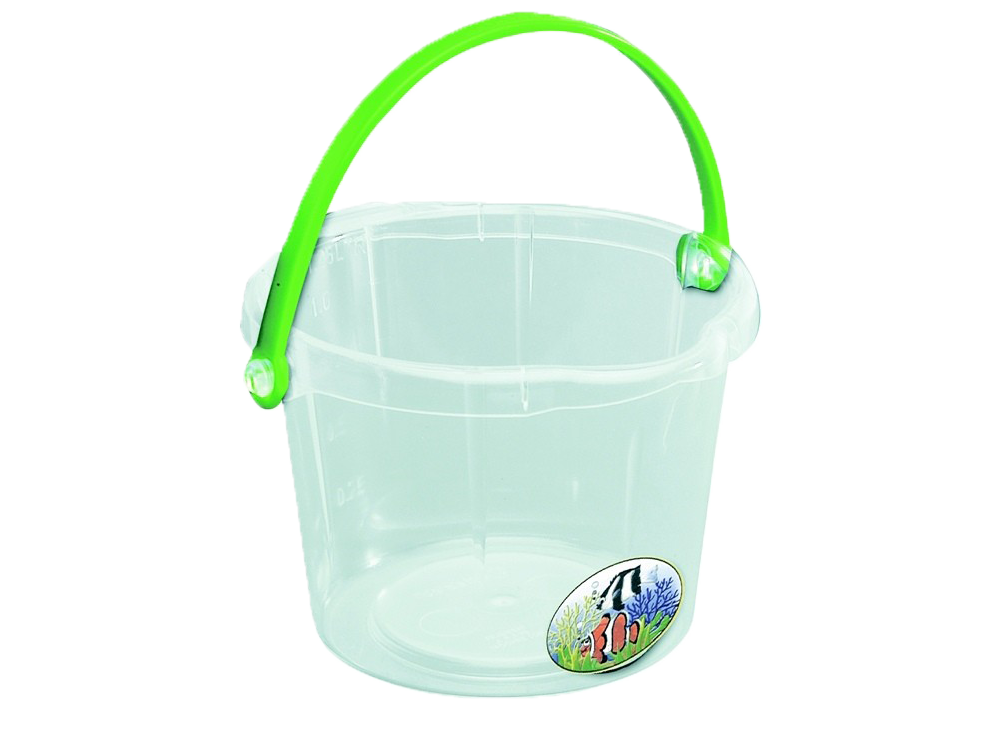 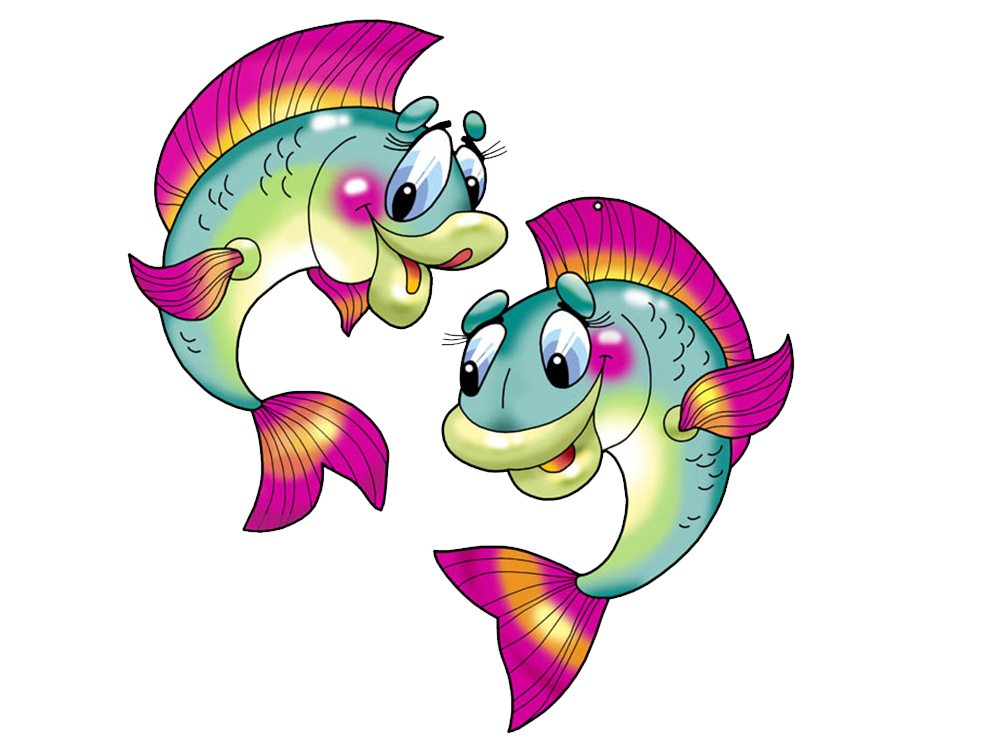 6
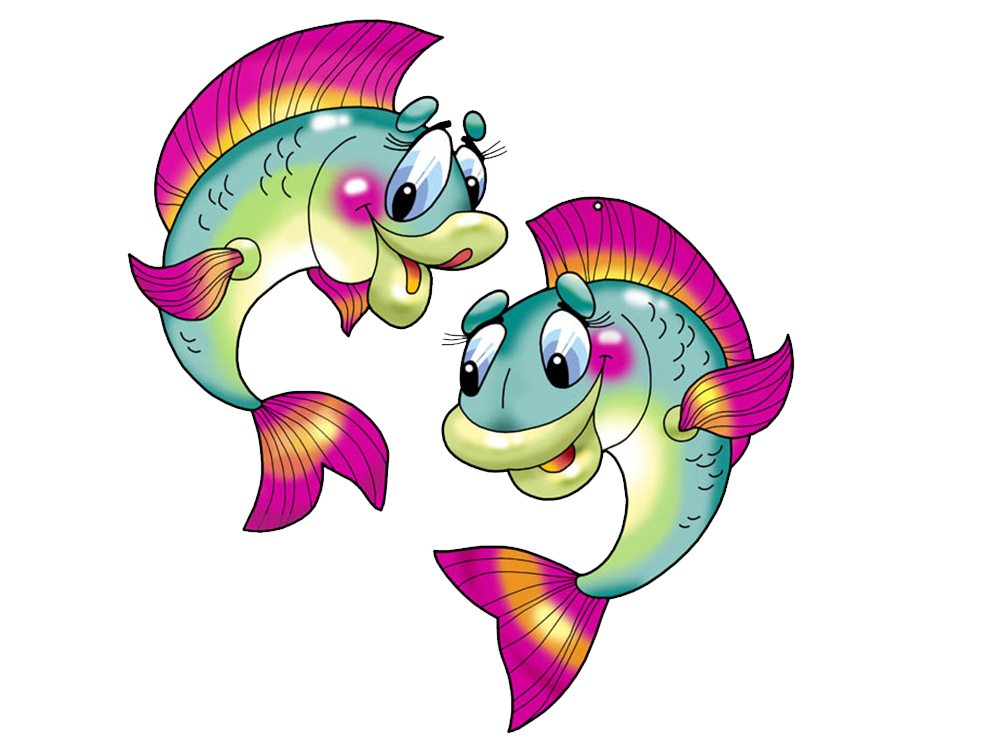 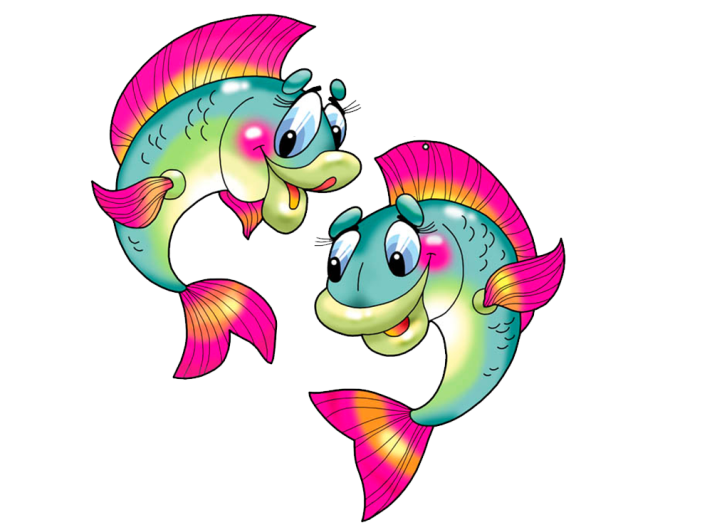 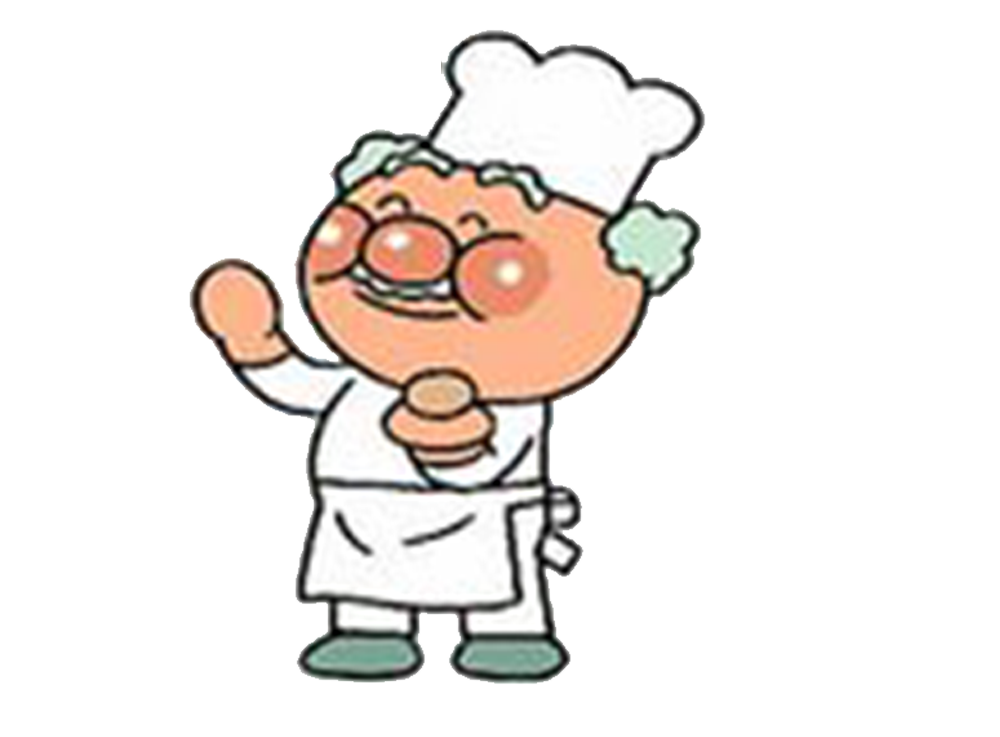 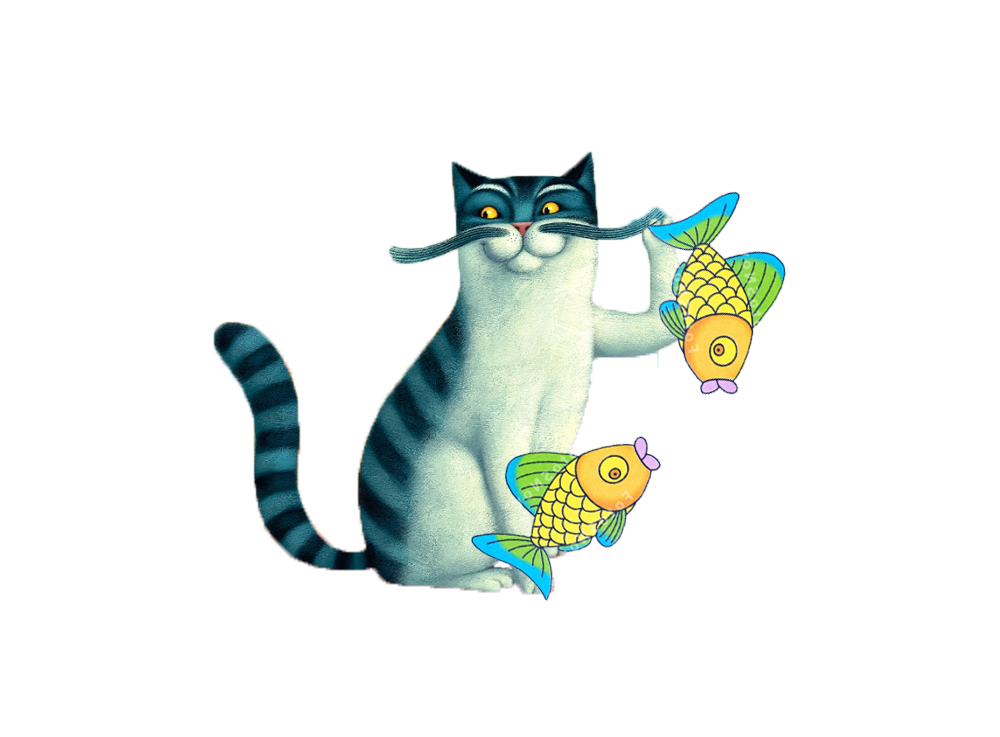 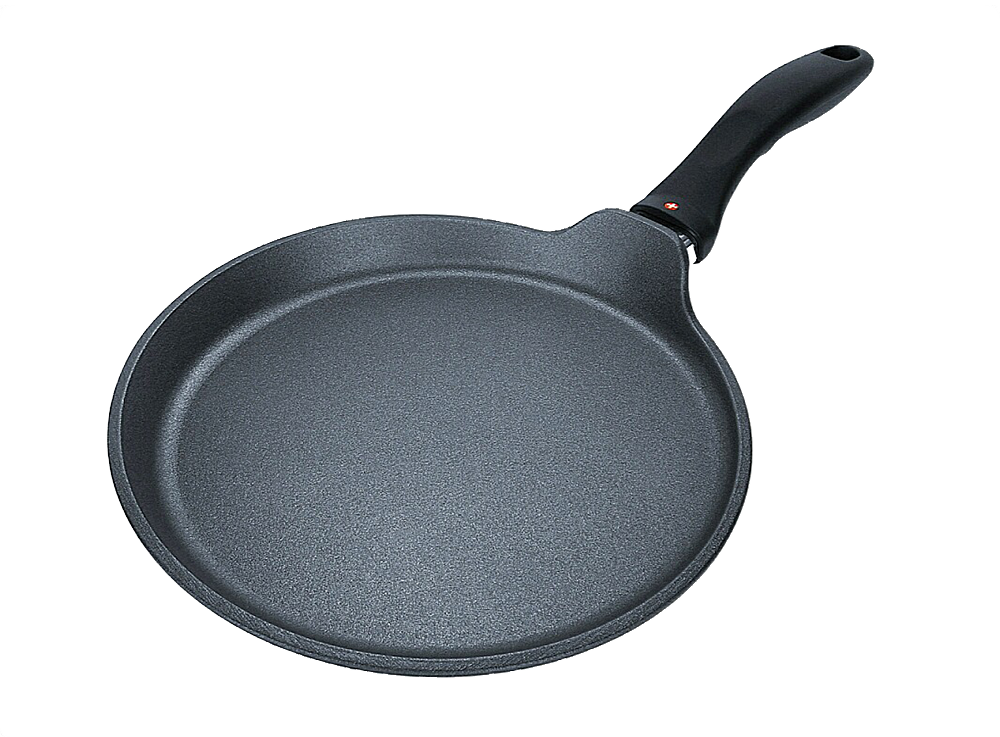 -
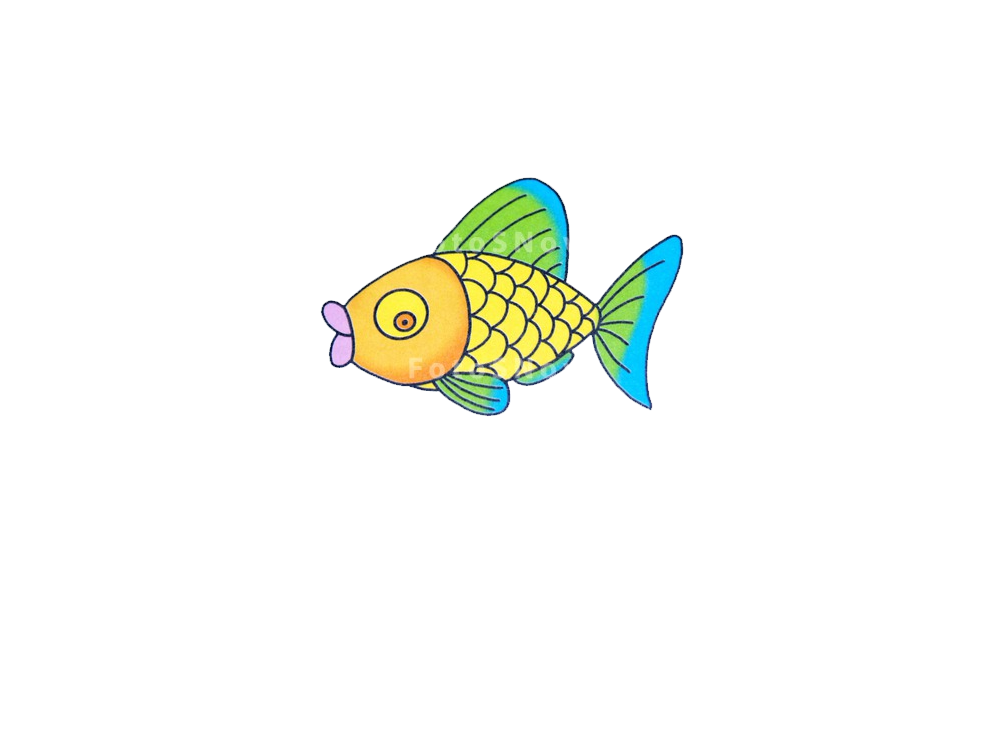 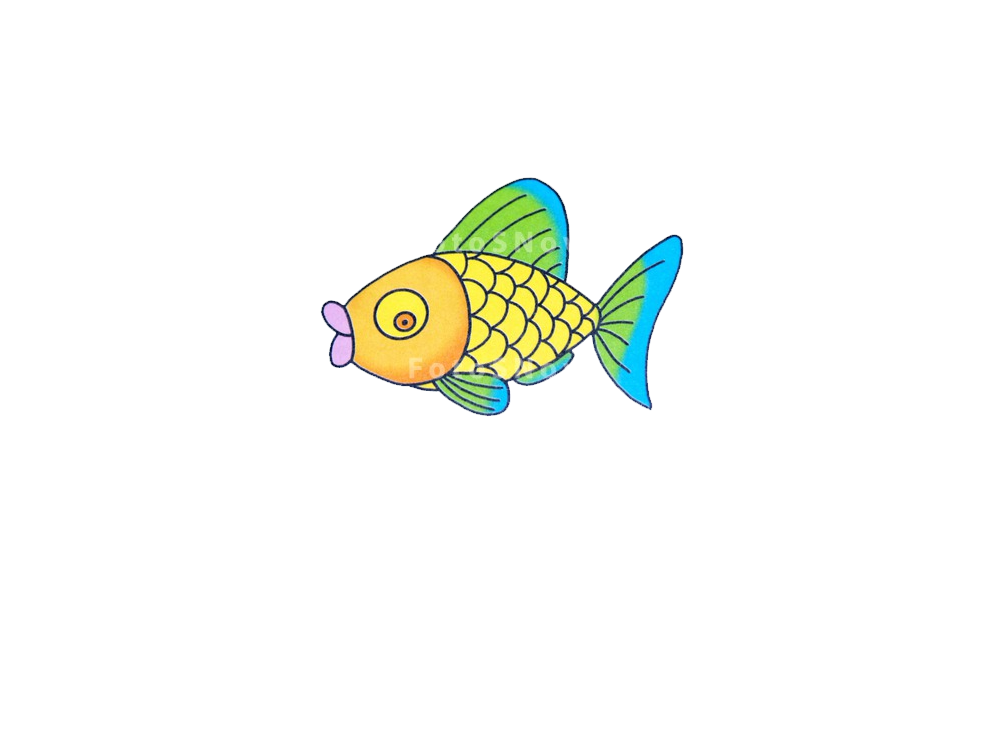 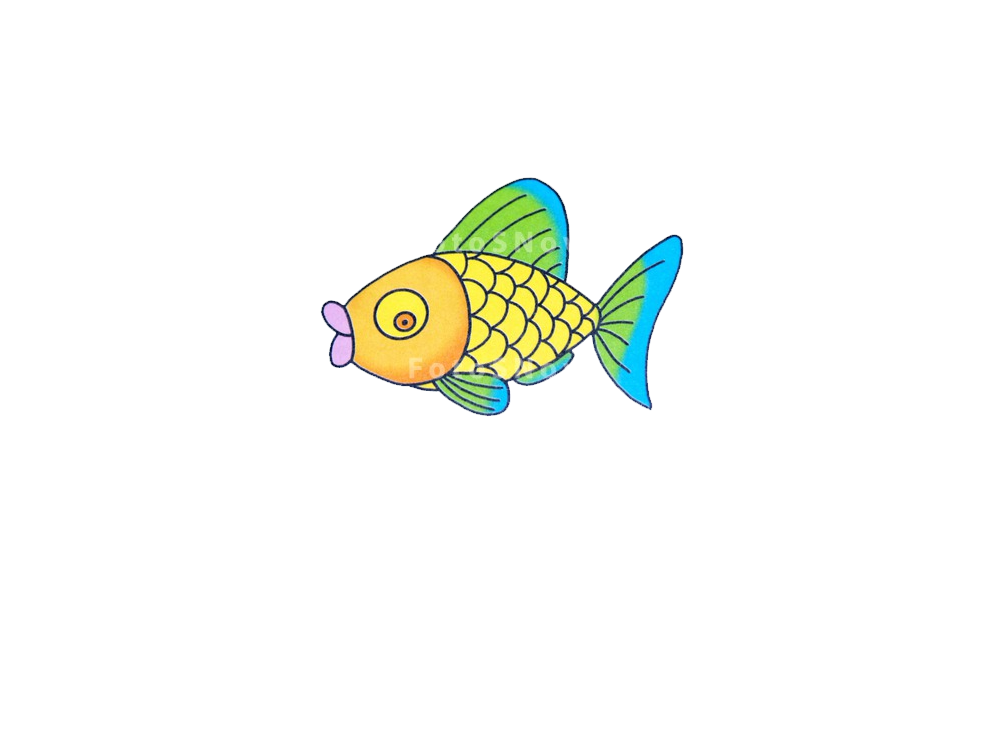 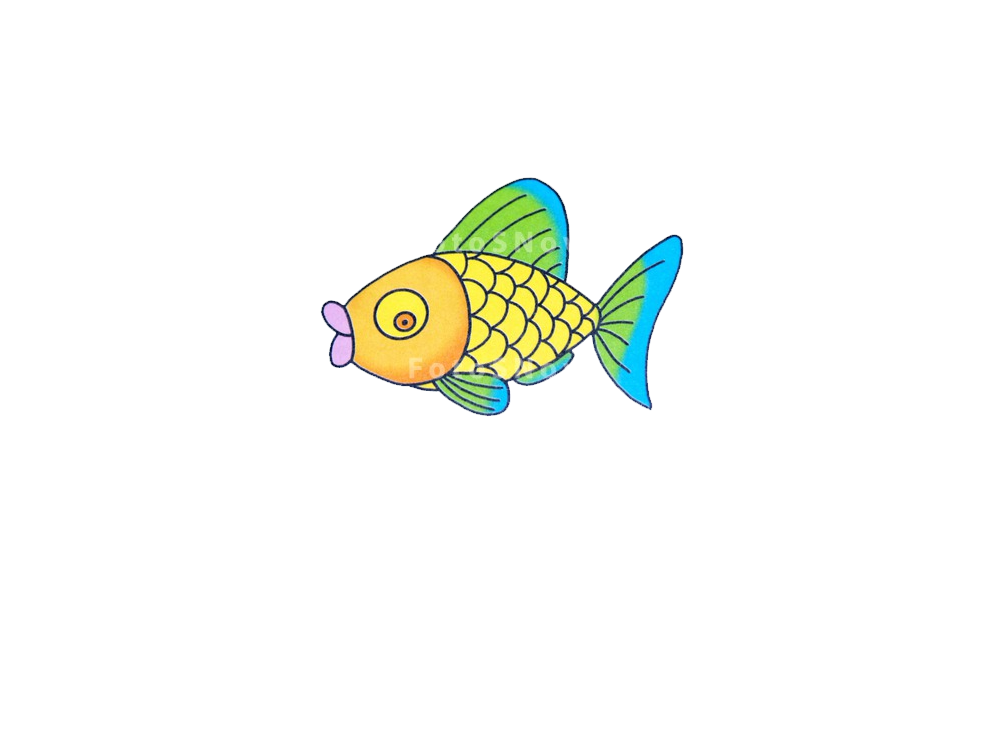 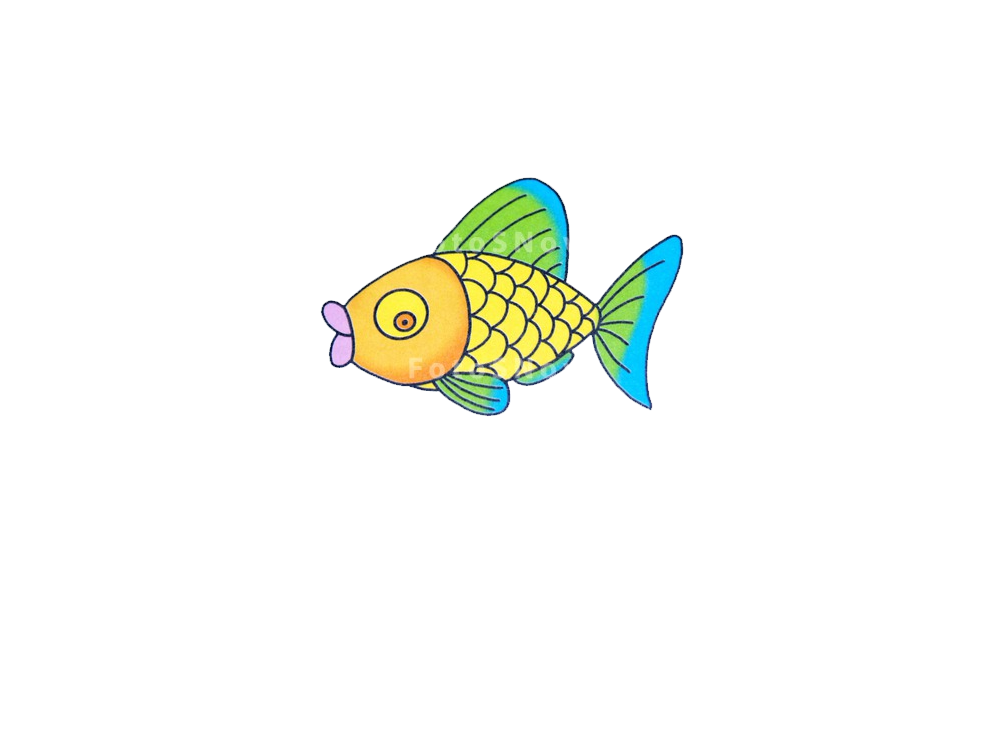 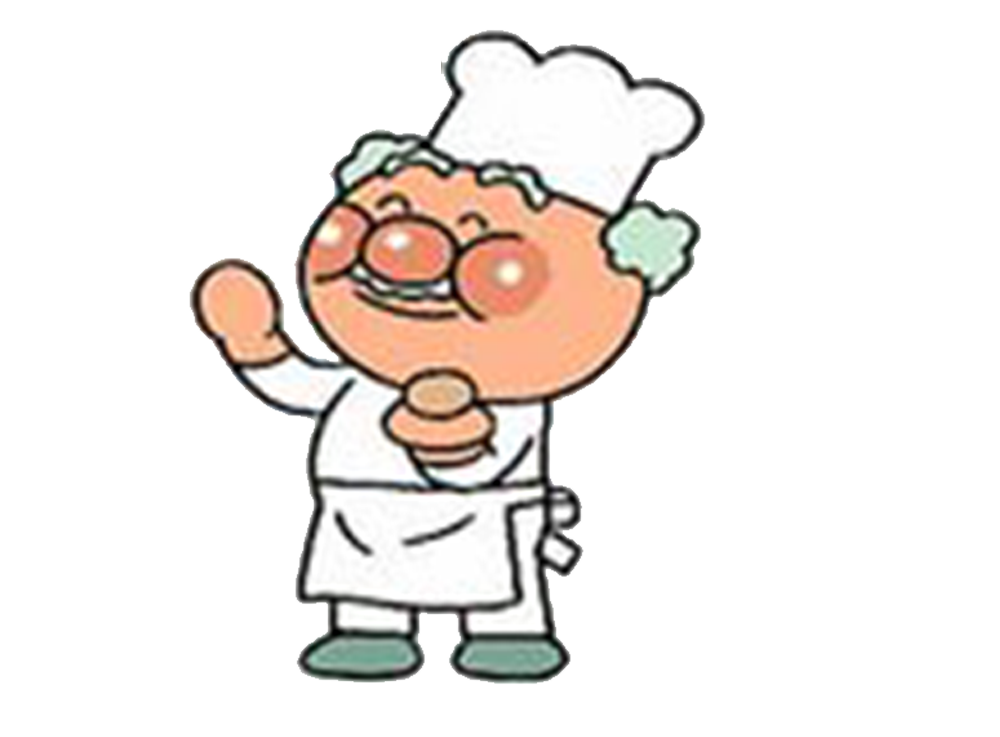 3
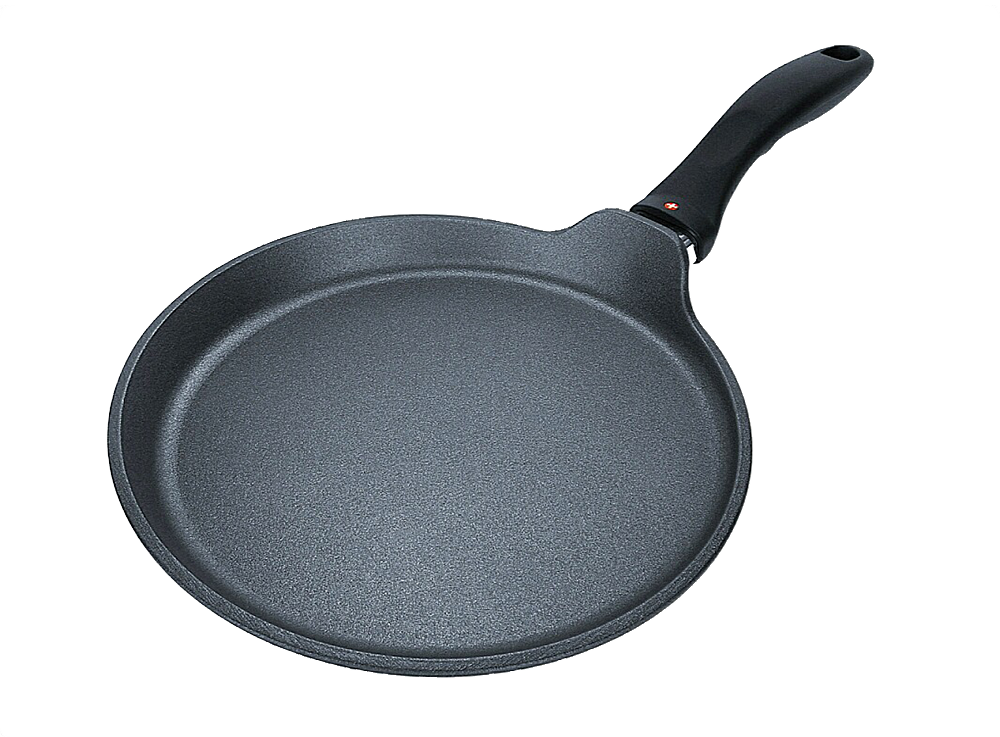 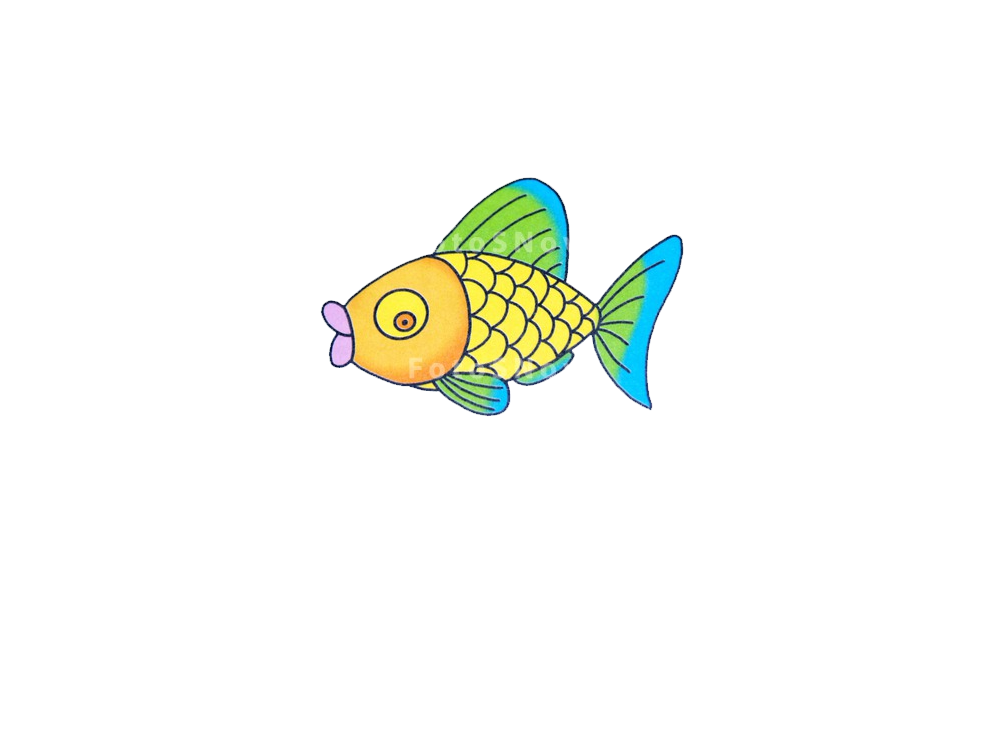 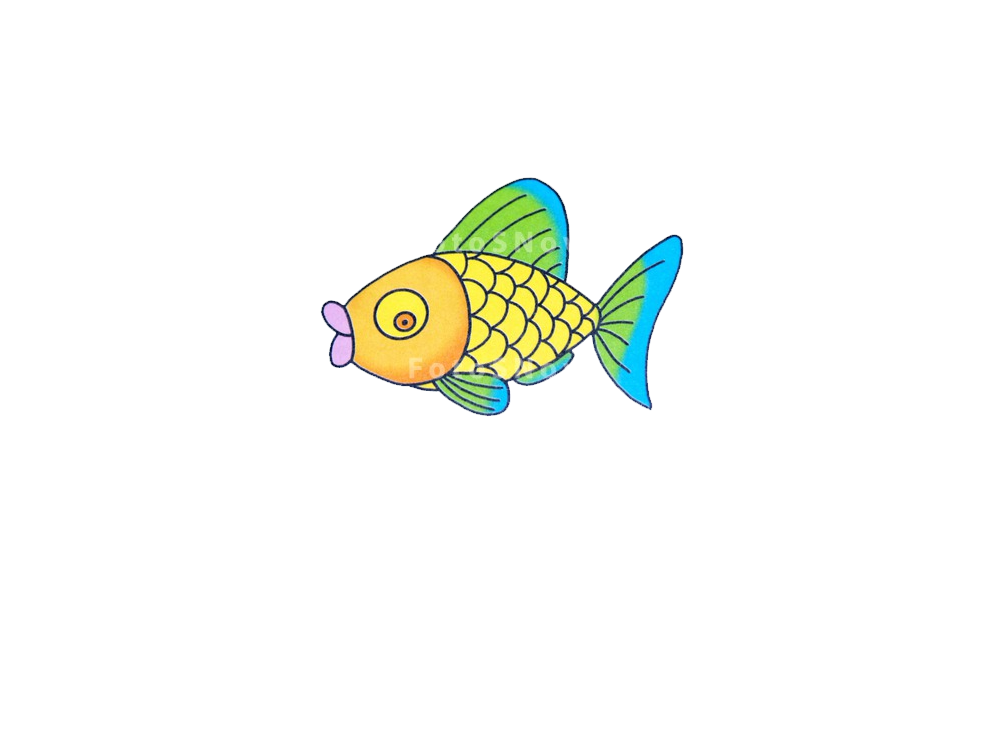 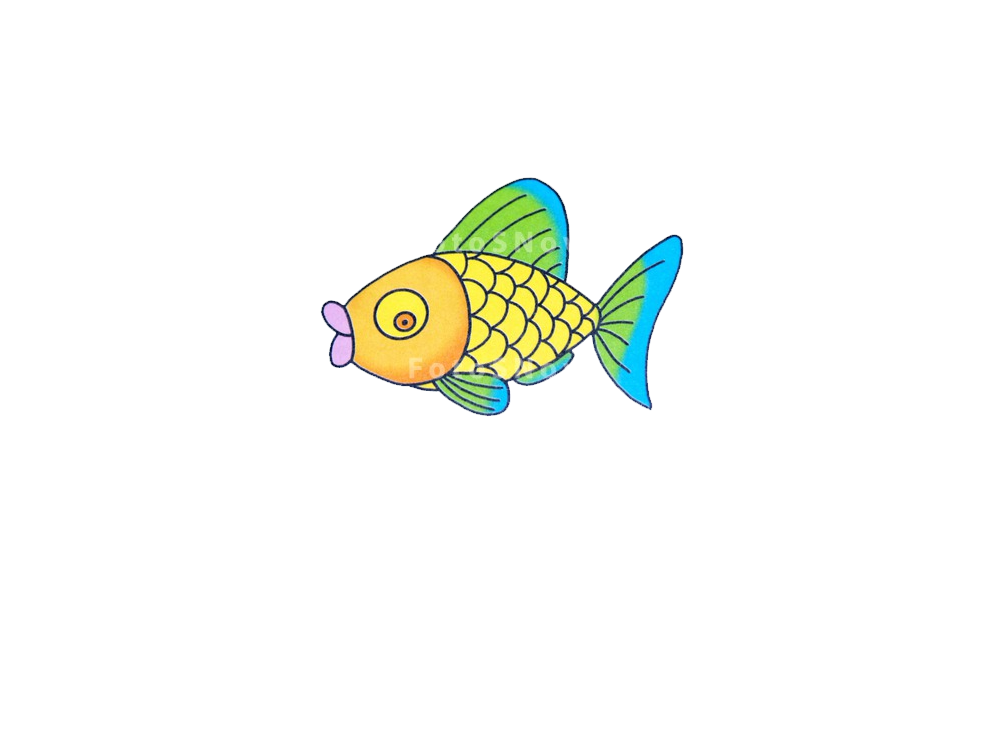 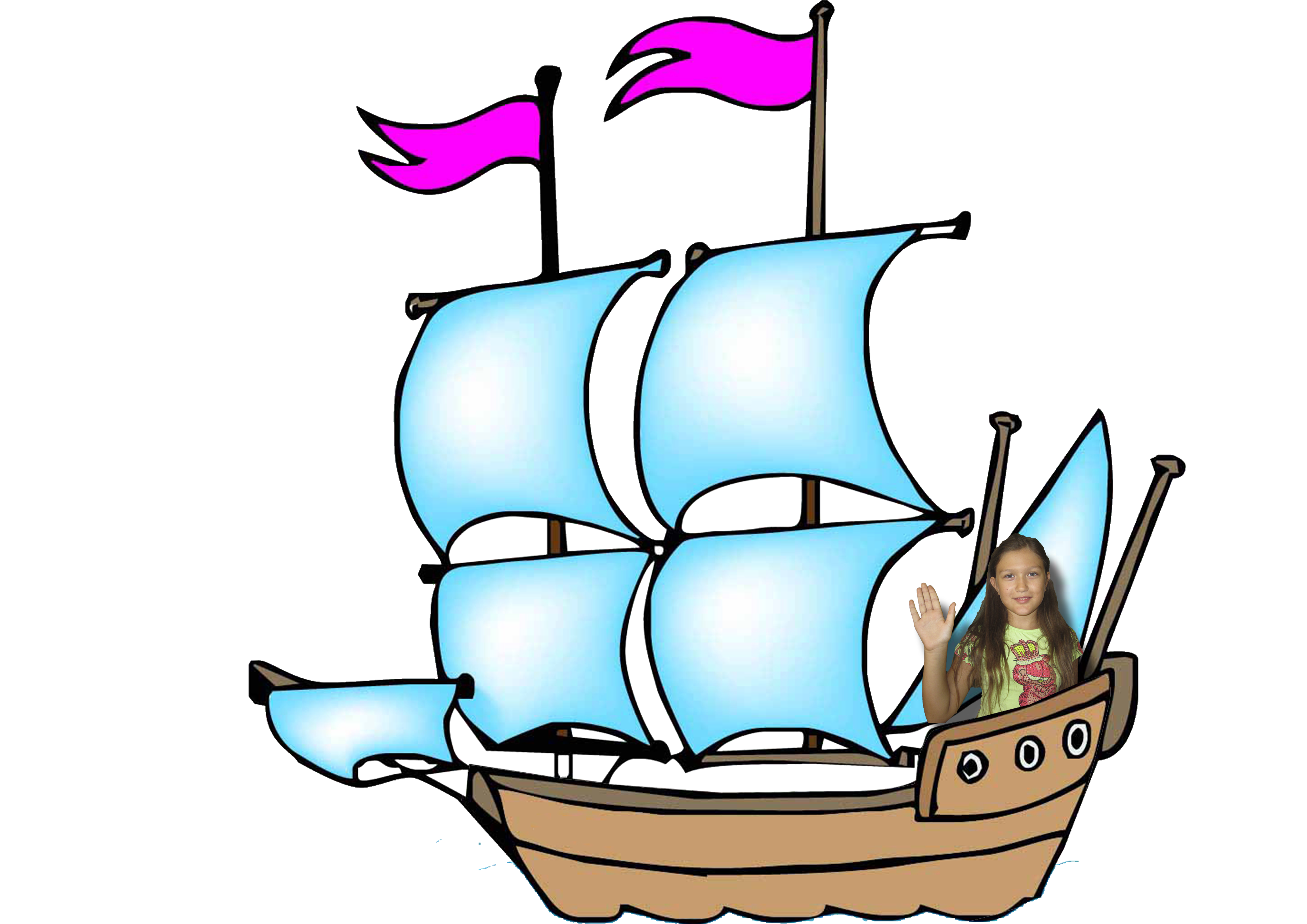 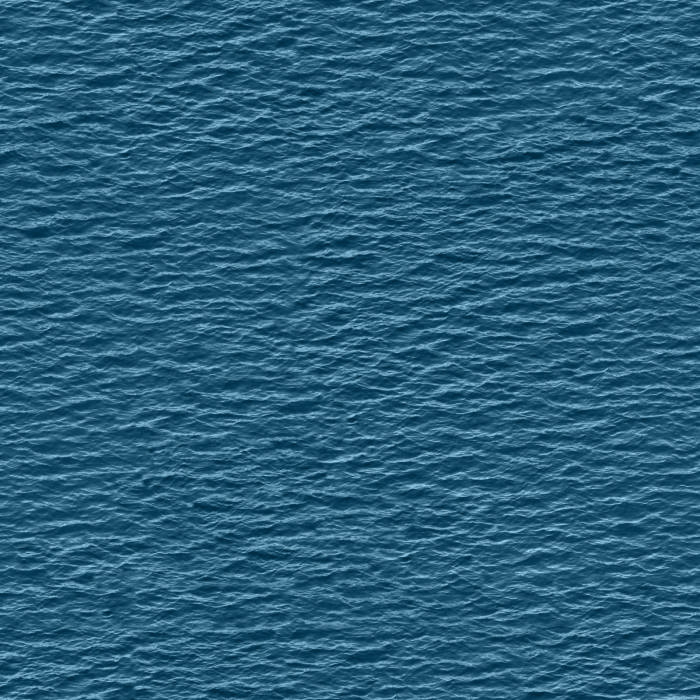 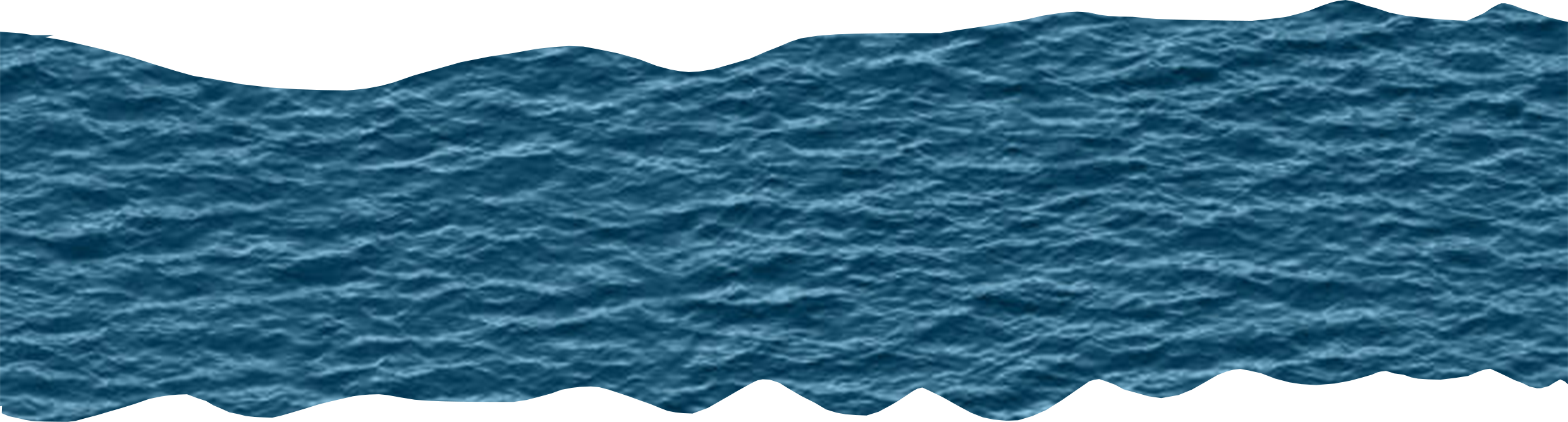 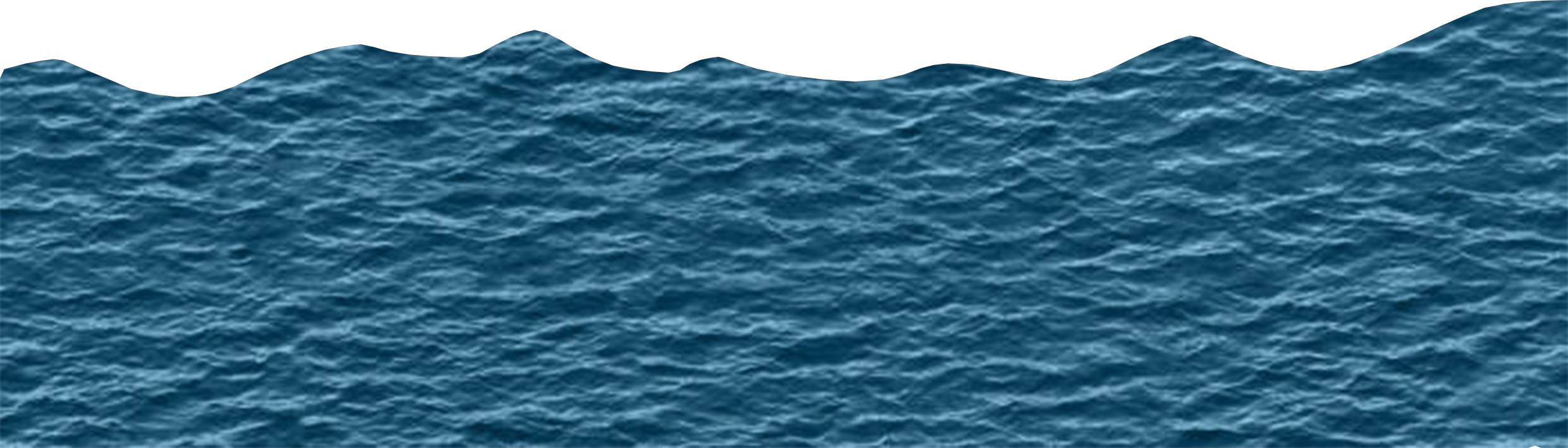 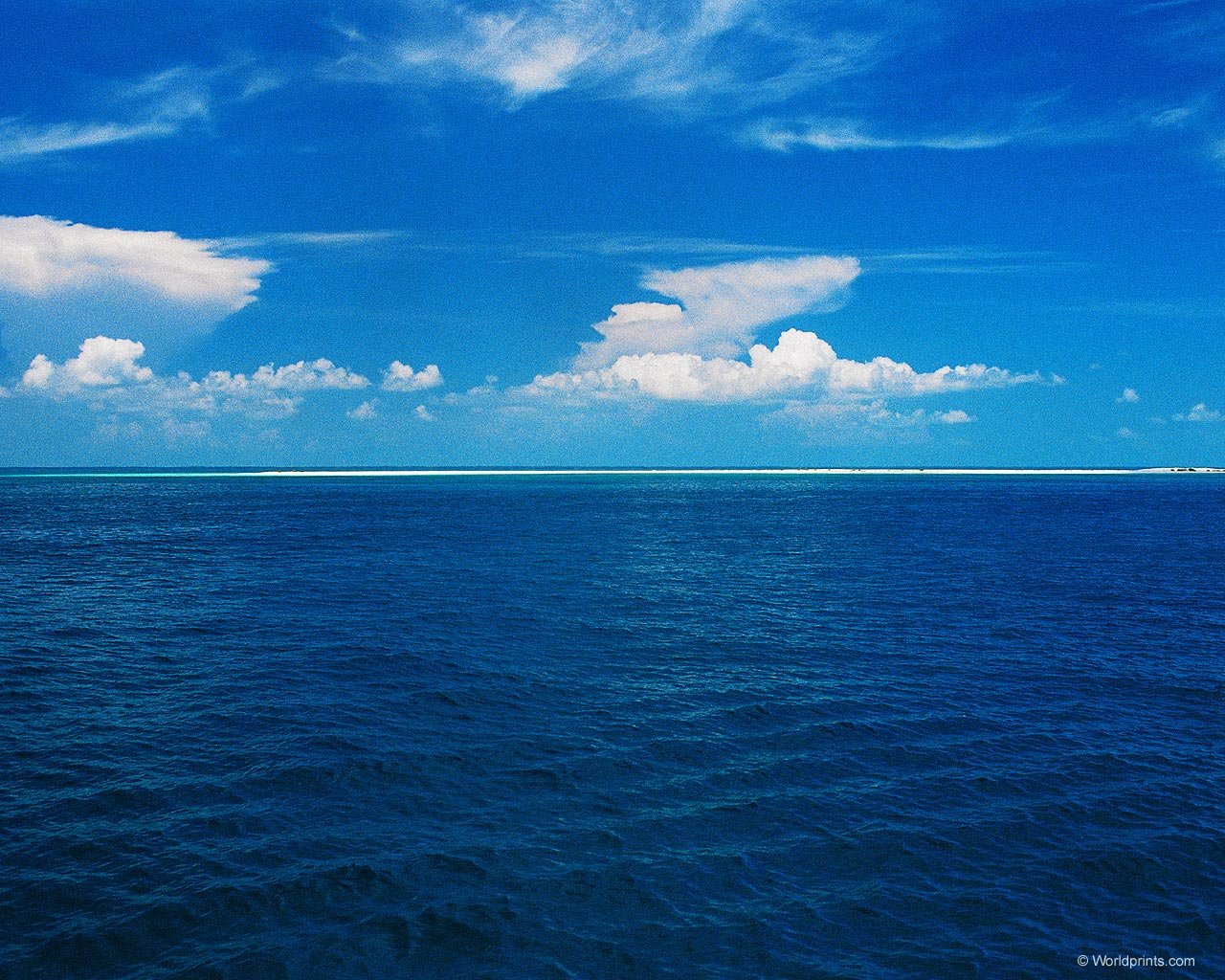 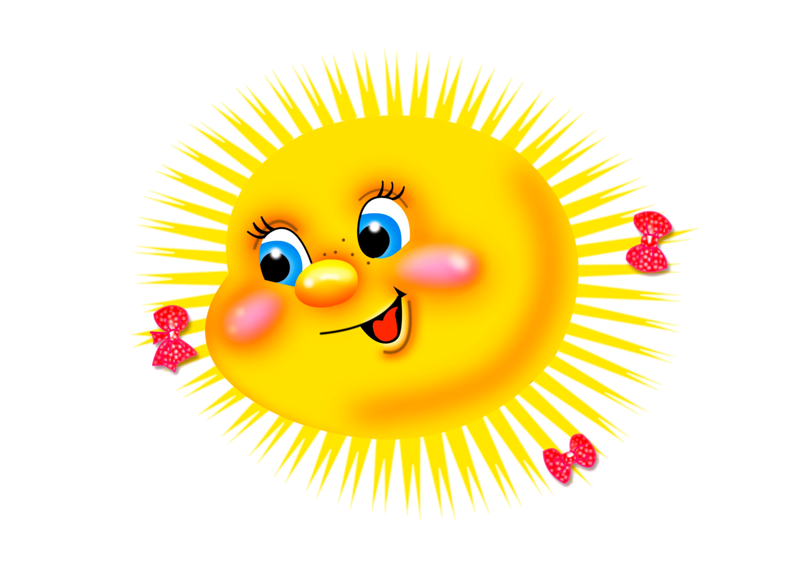 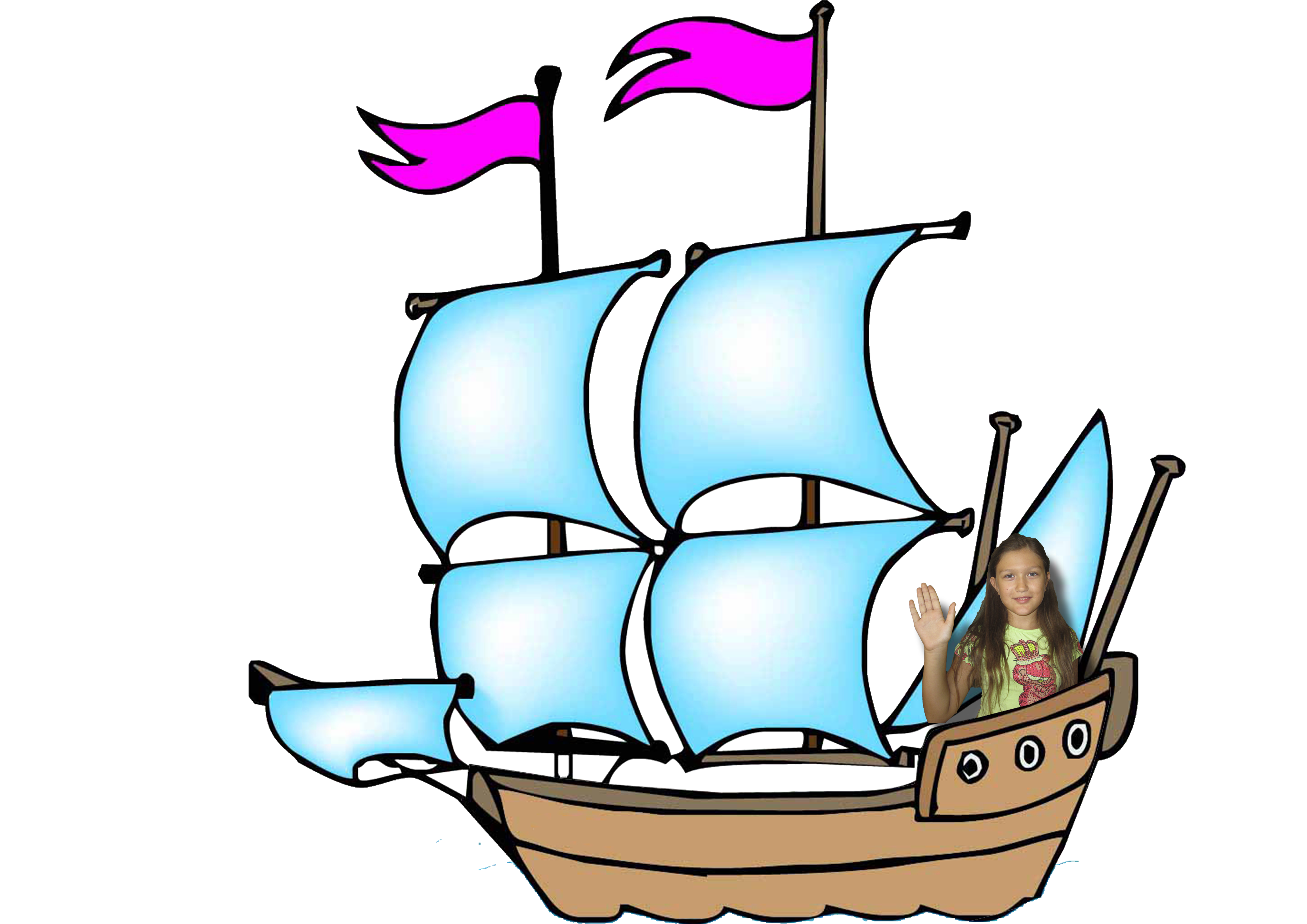 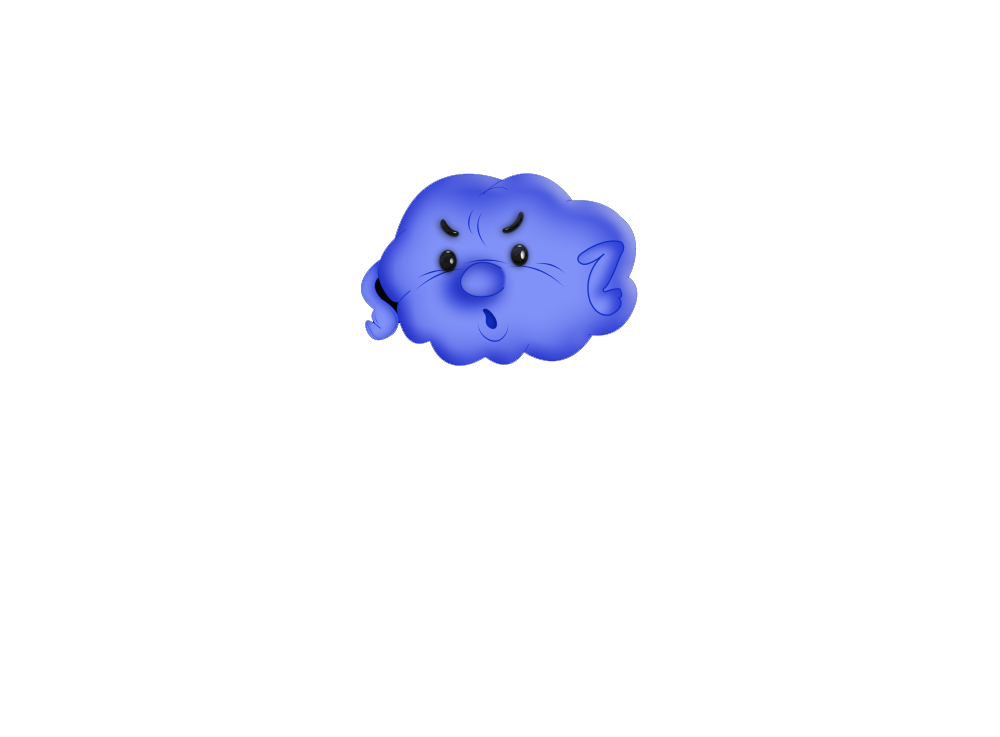 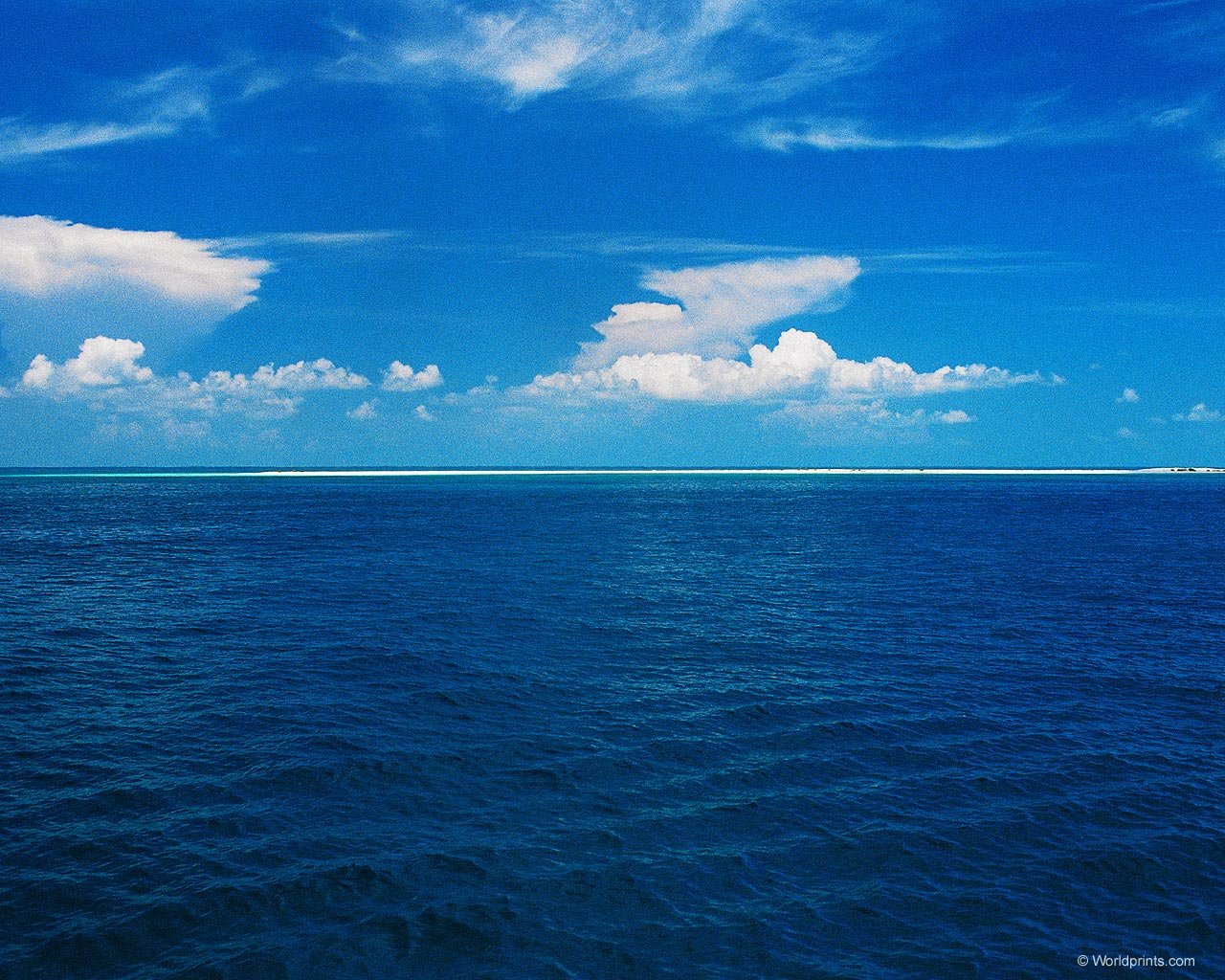 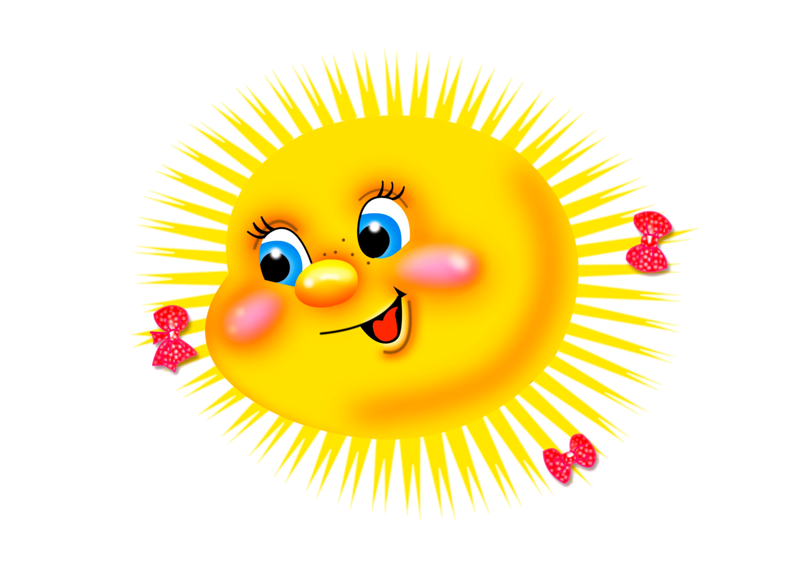 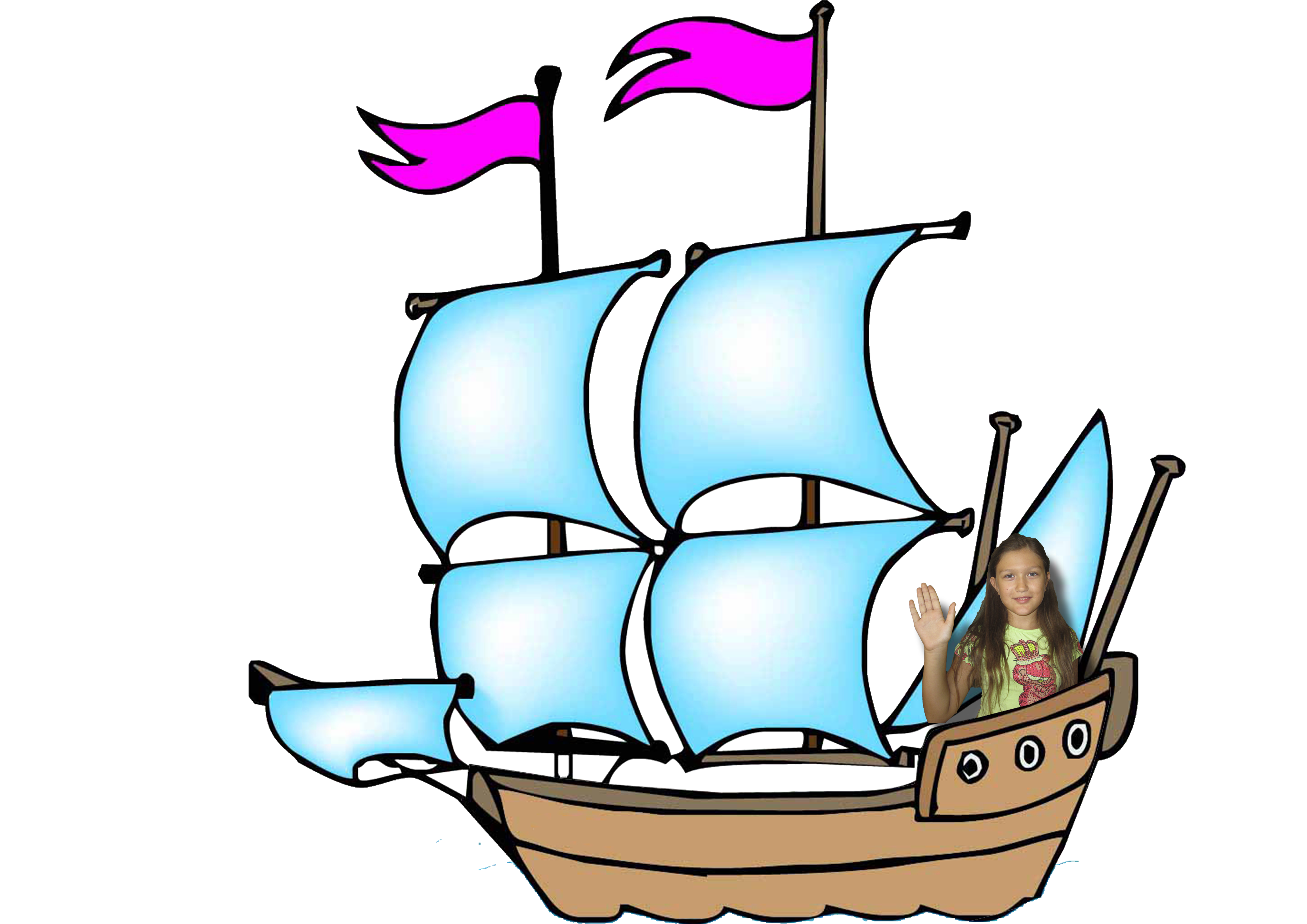 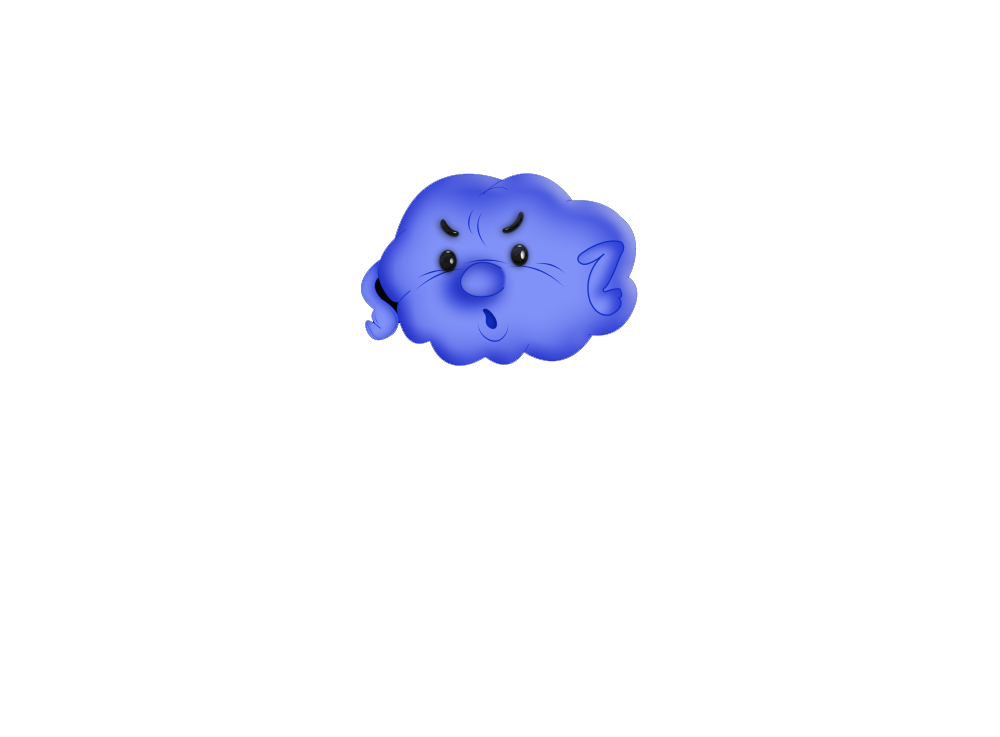 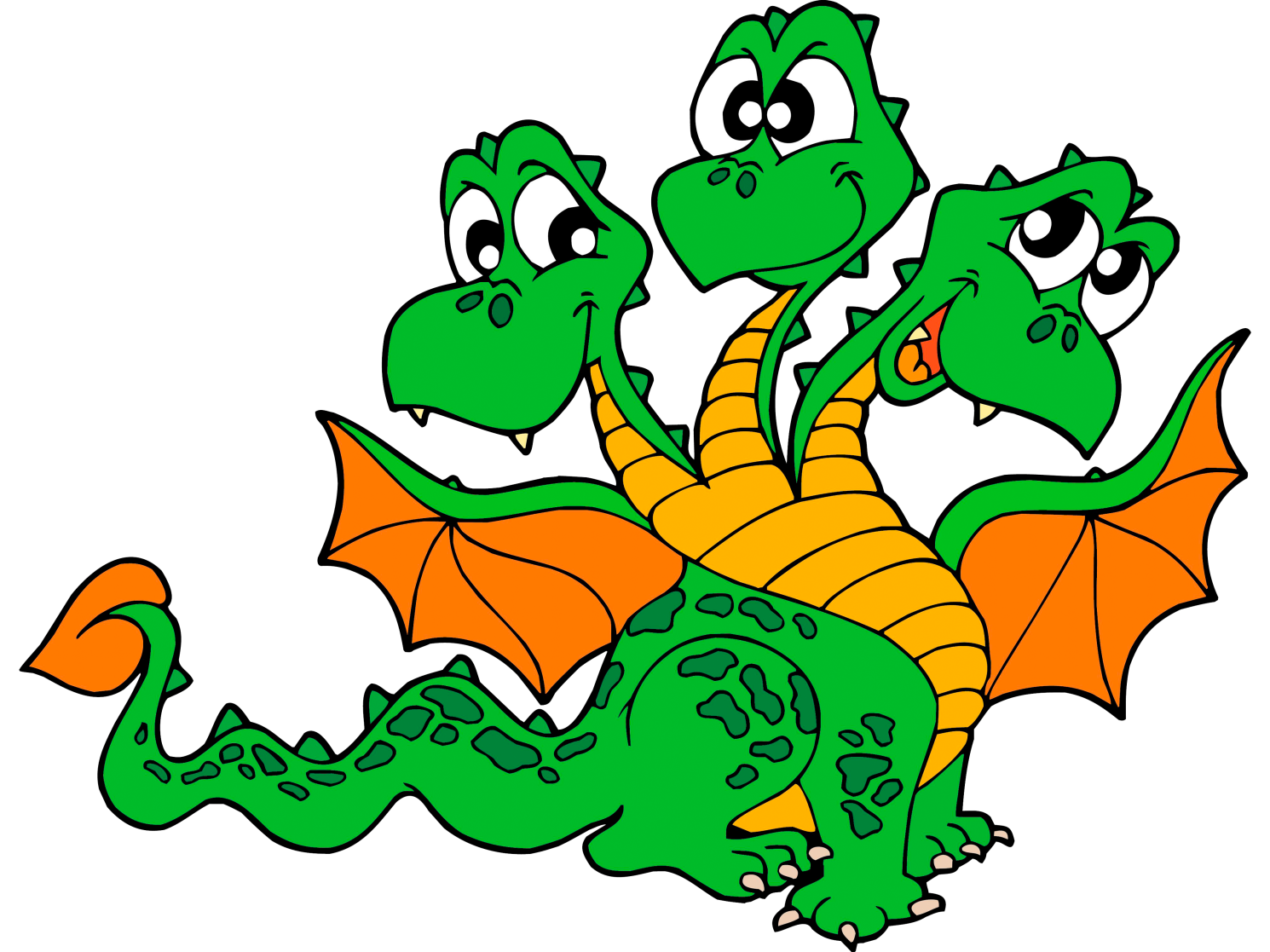 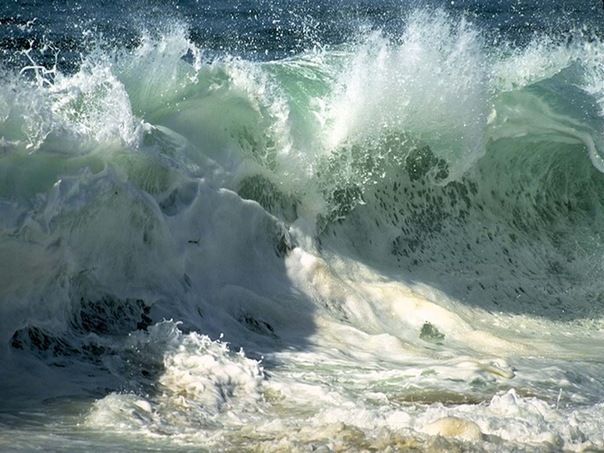 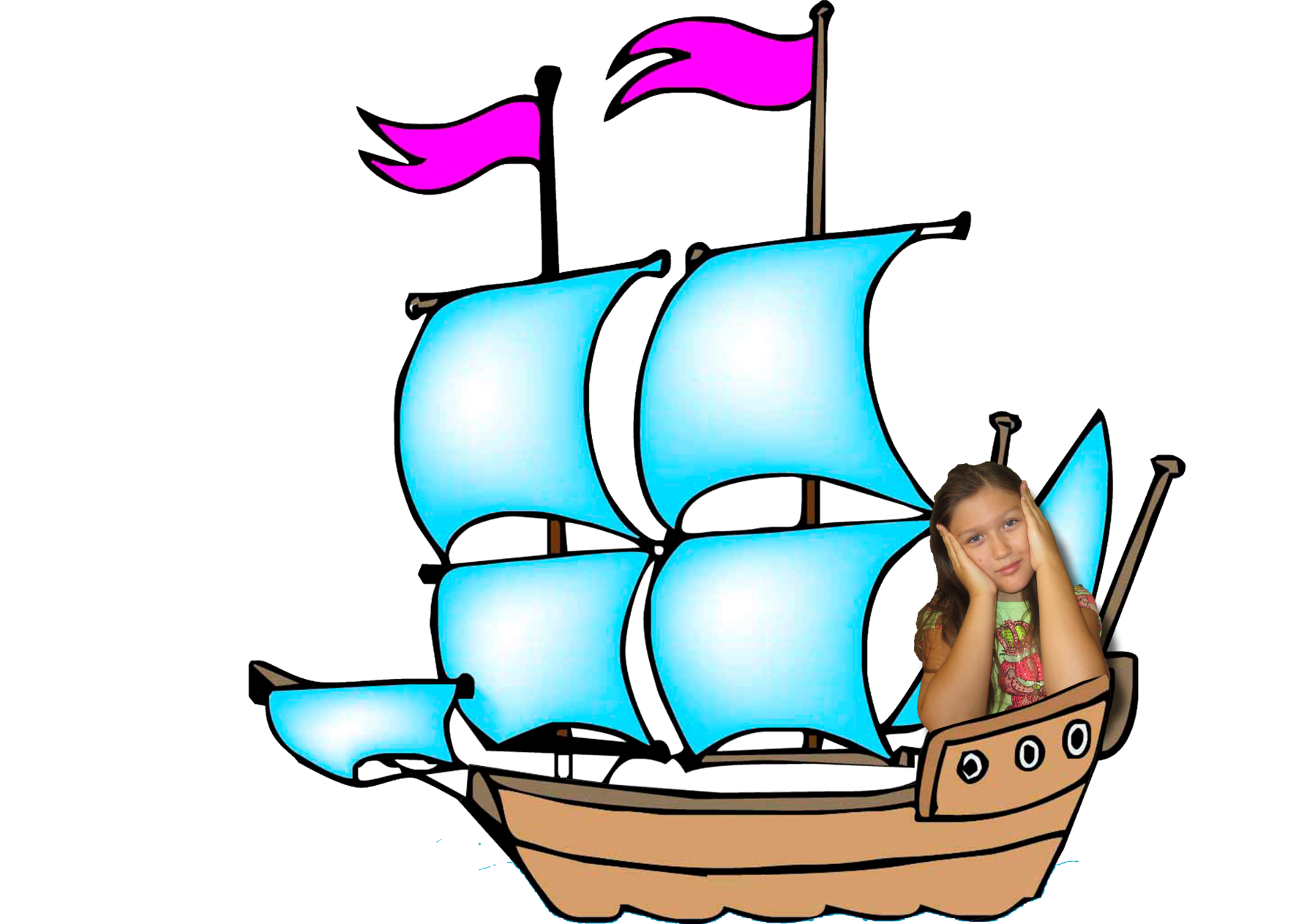 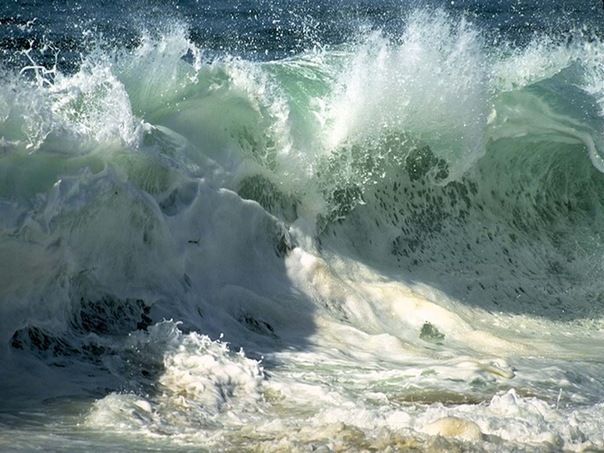 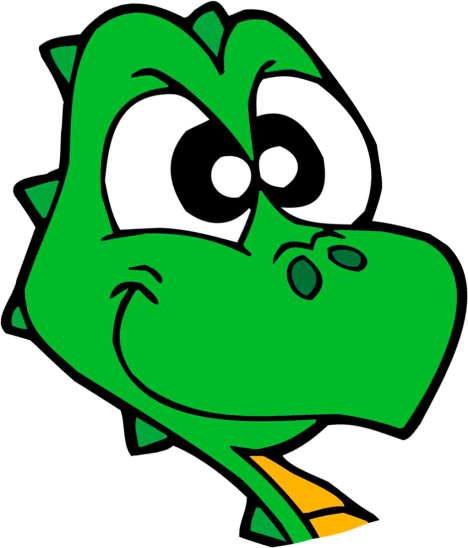 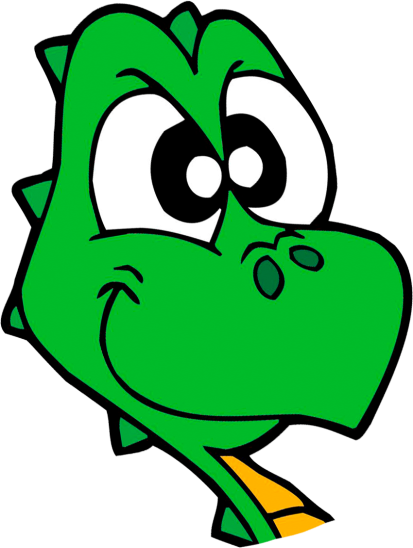 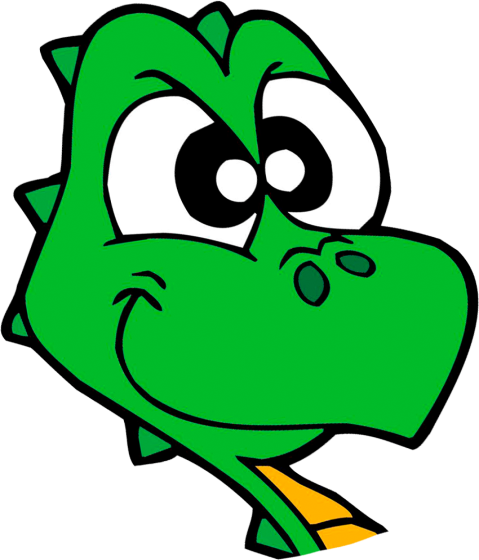 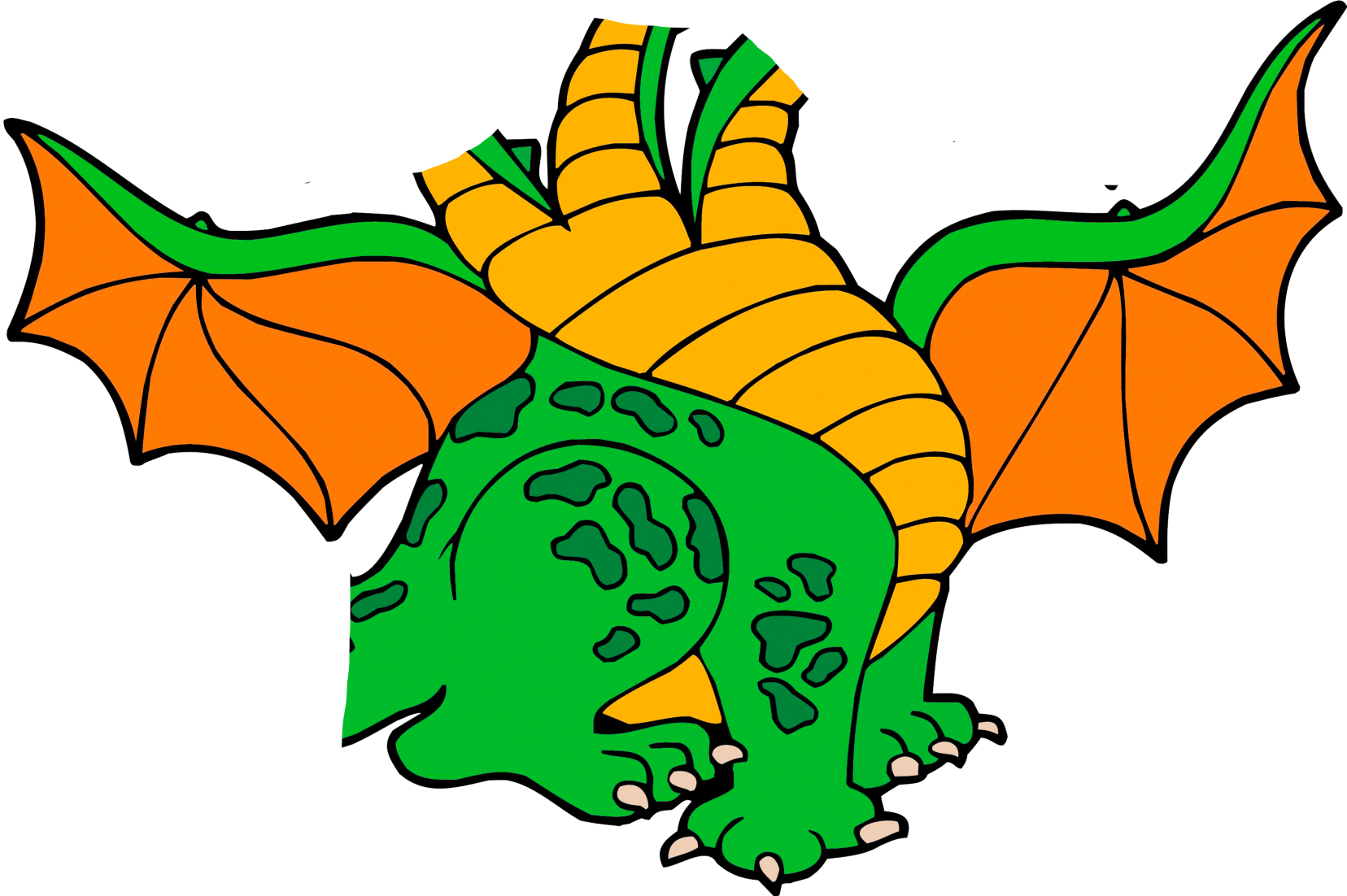 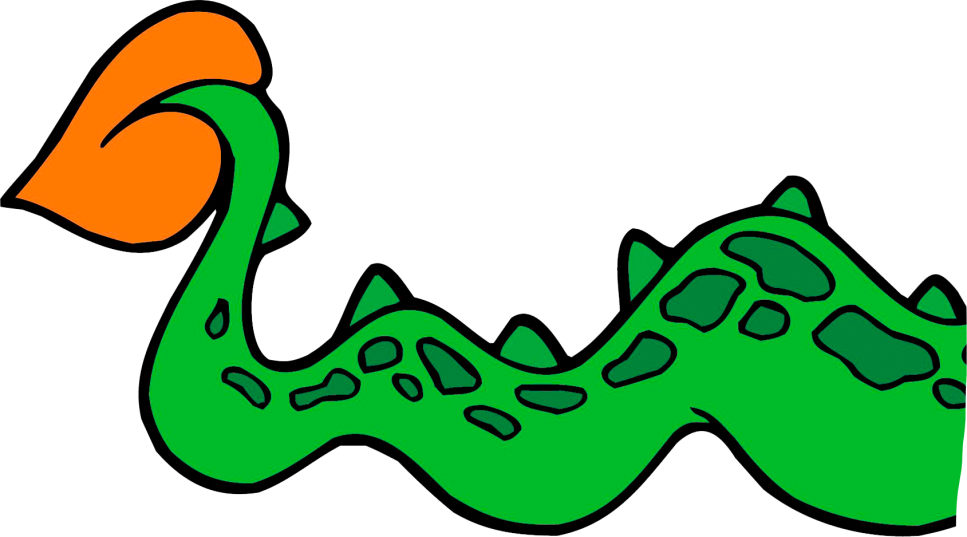 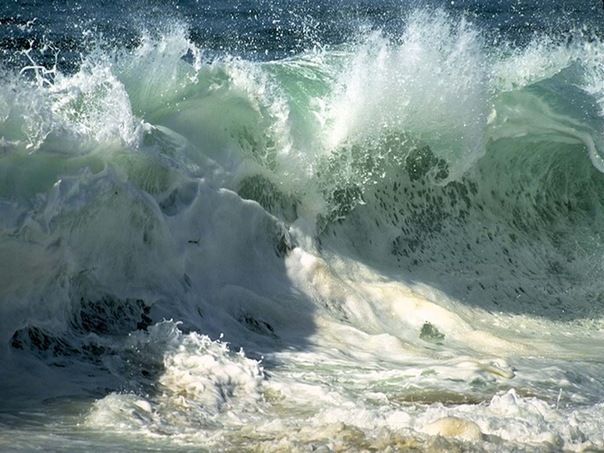 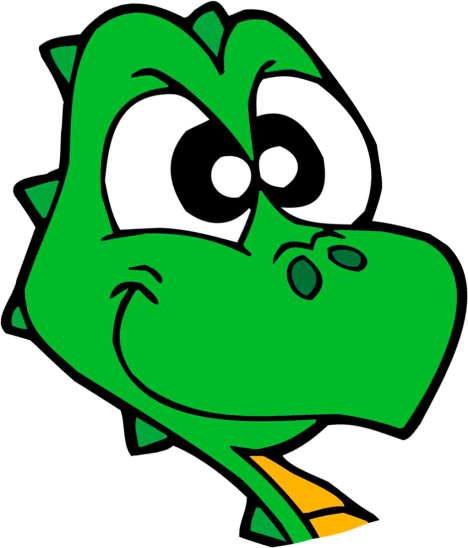 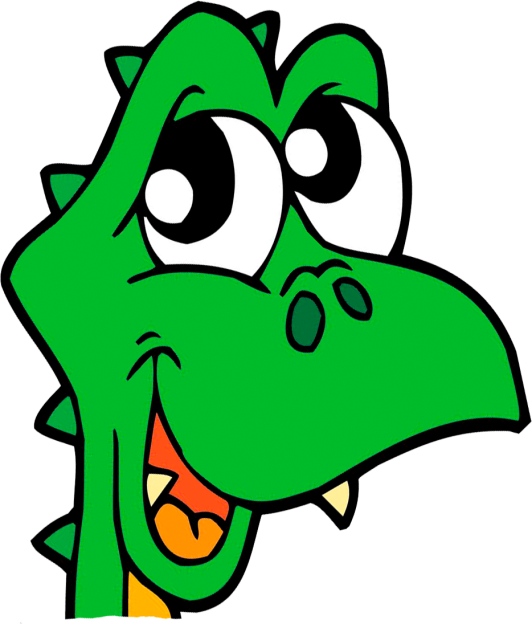 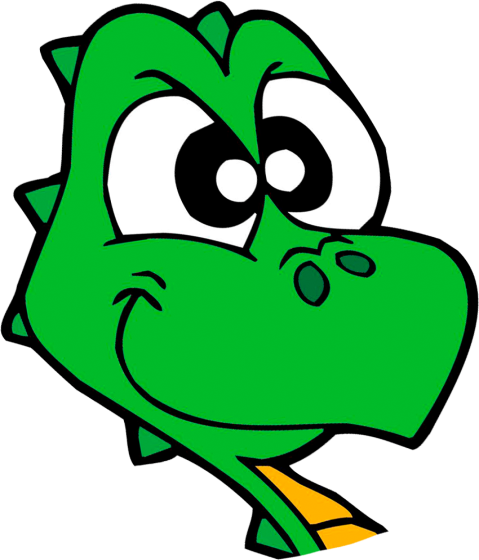 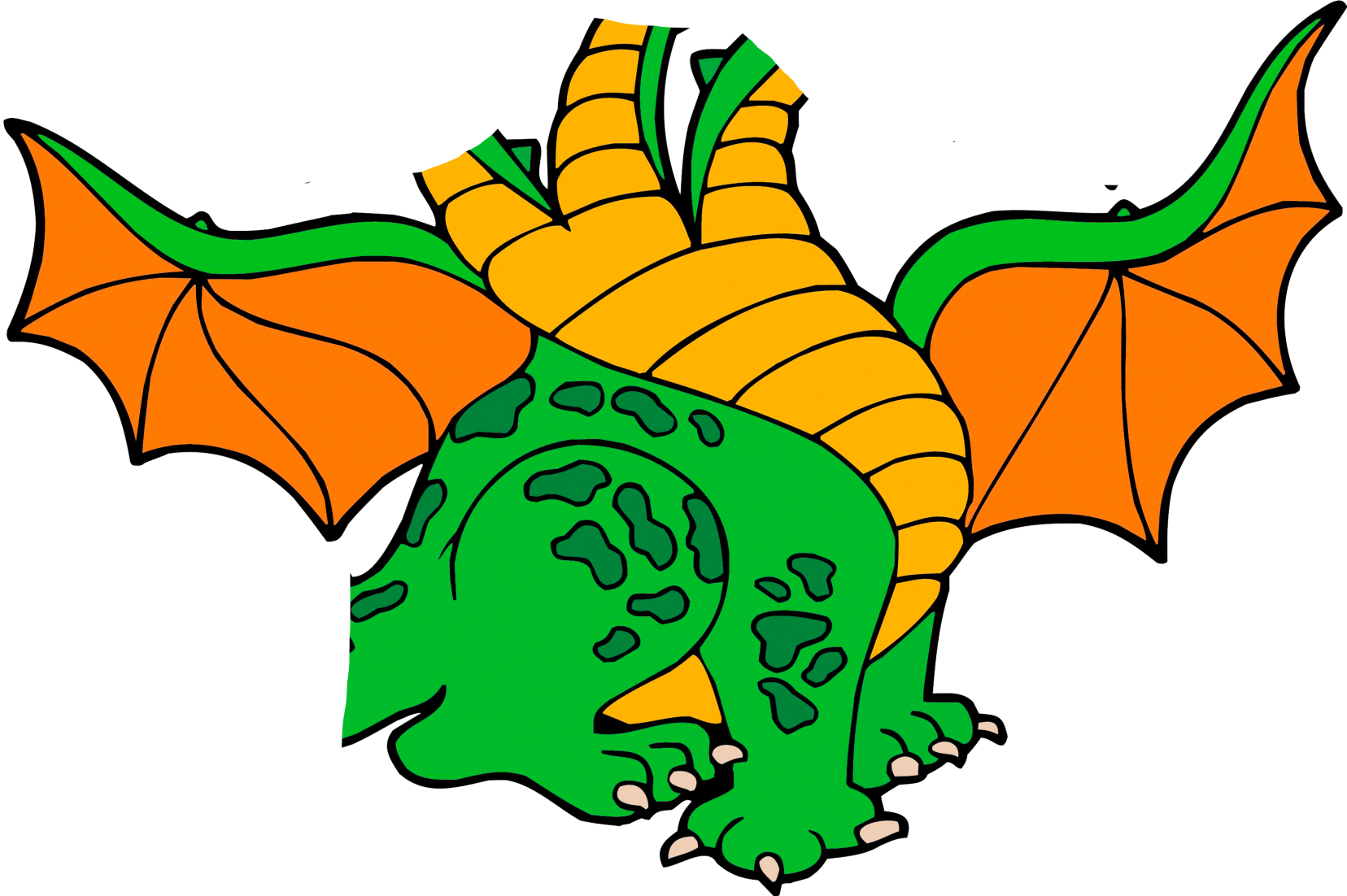 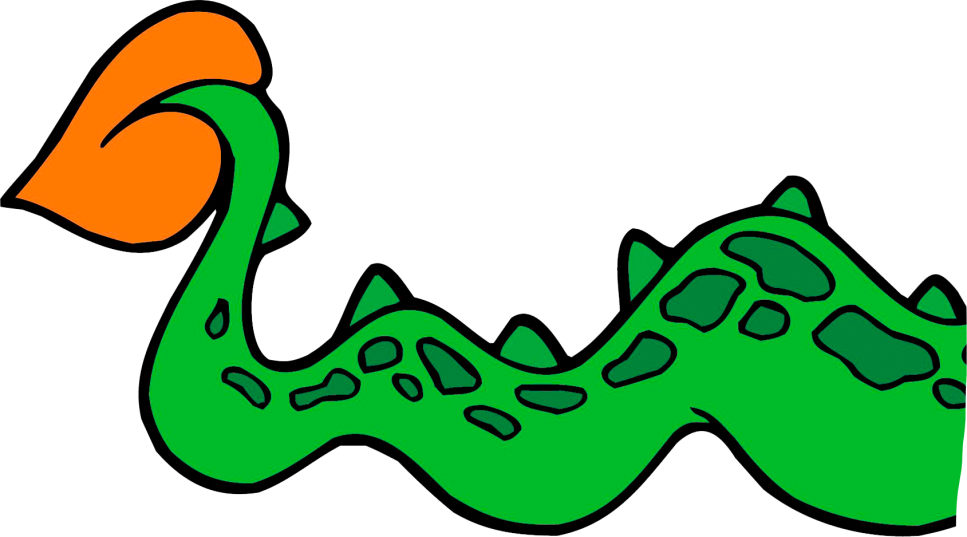 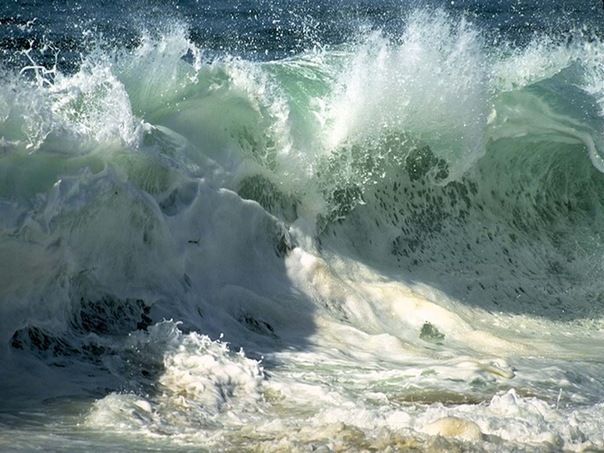 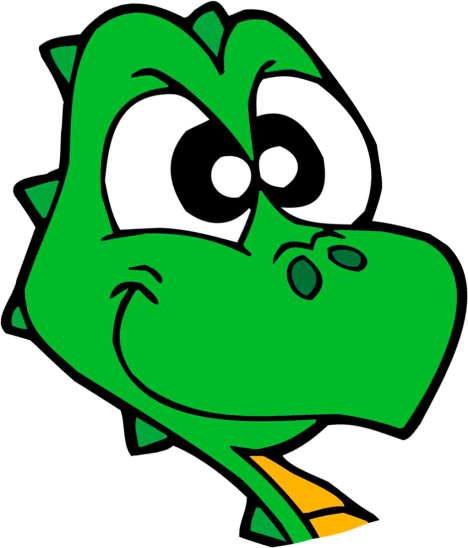 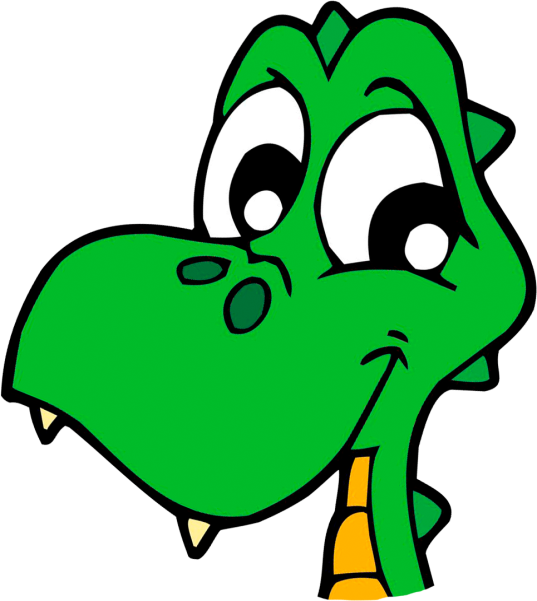 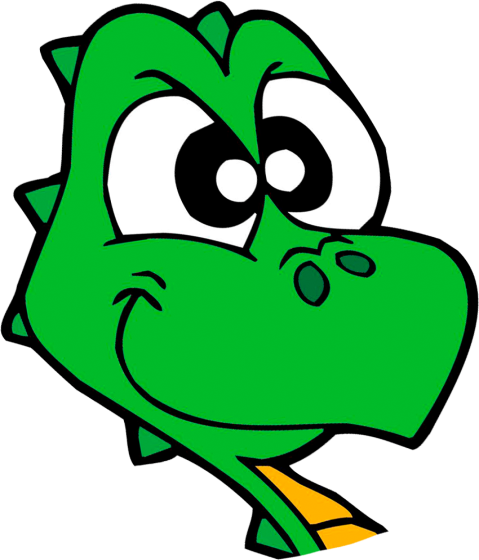 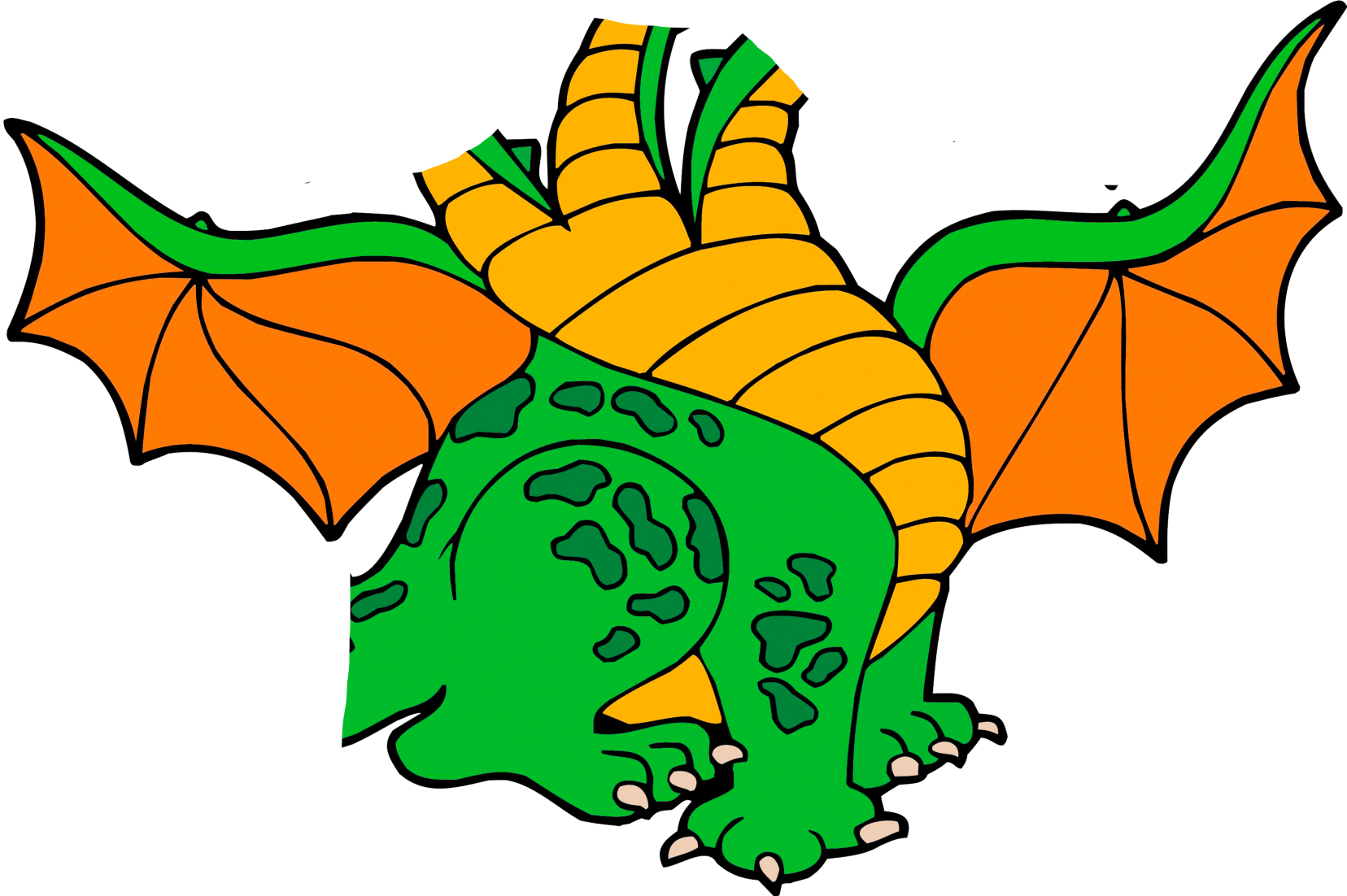 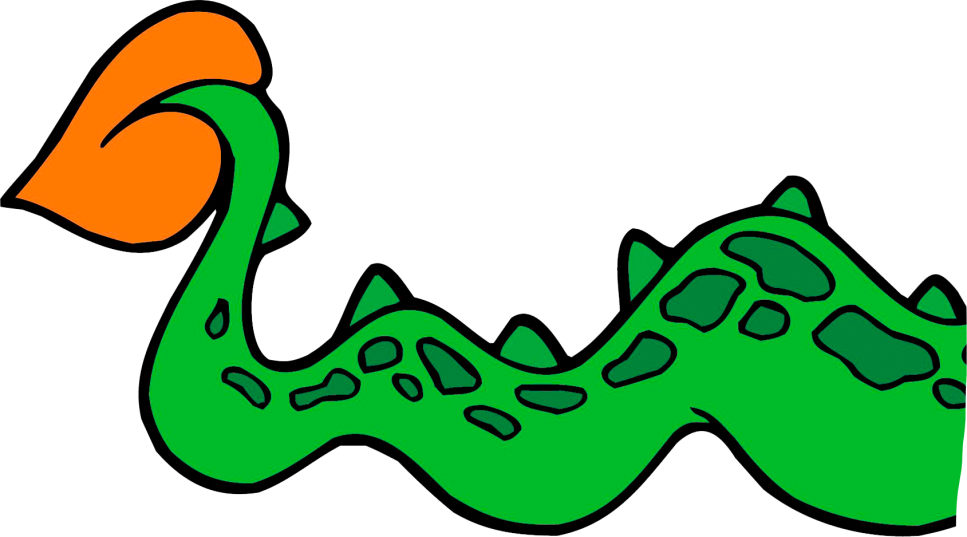 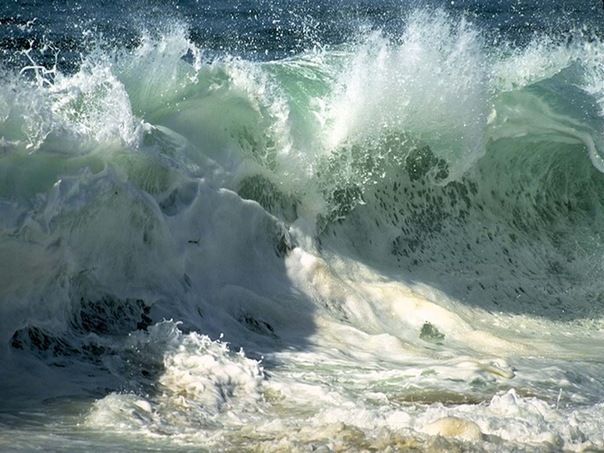 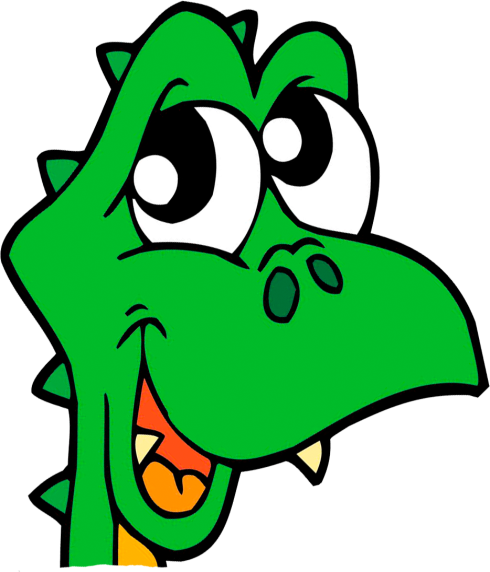 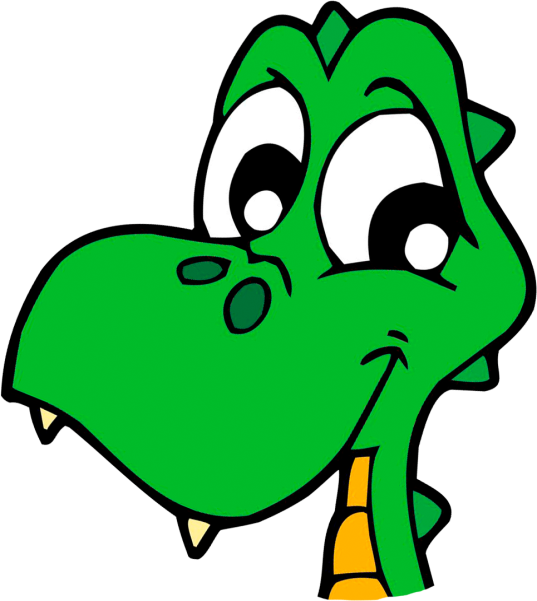 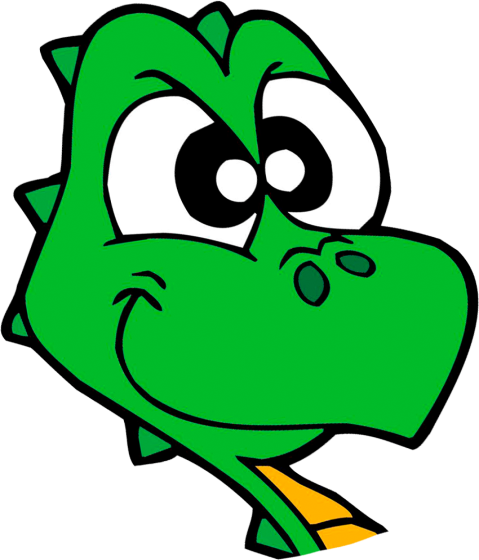 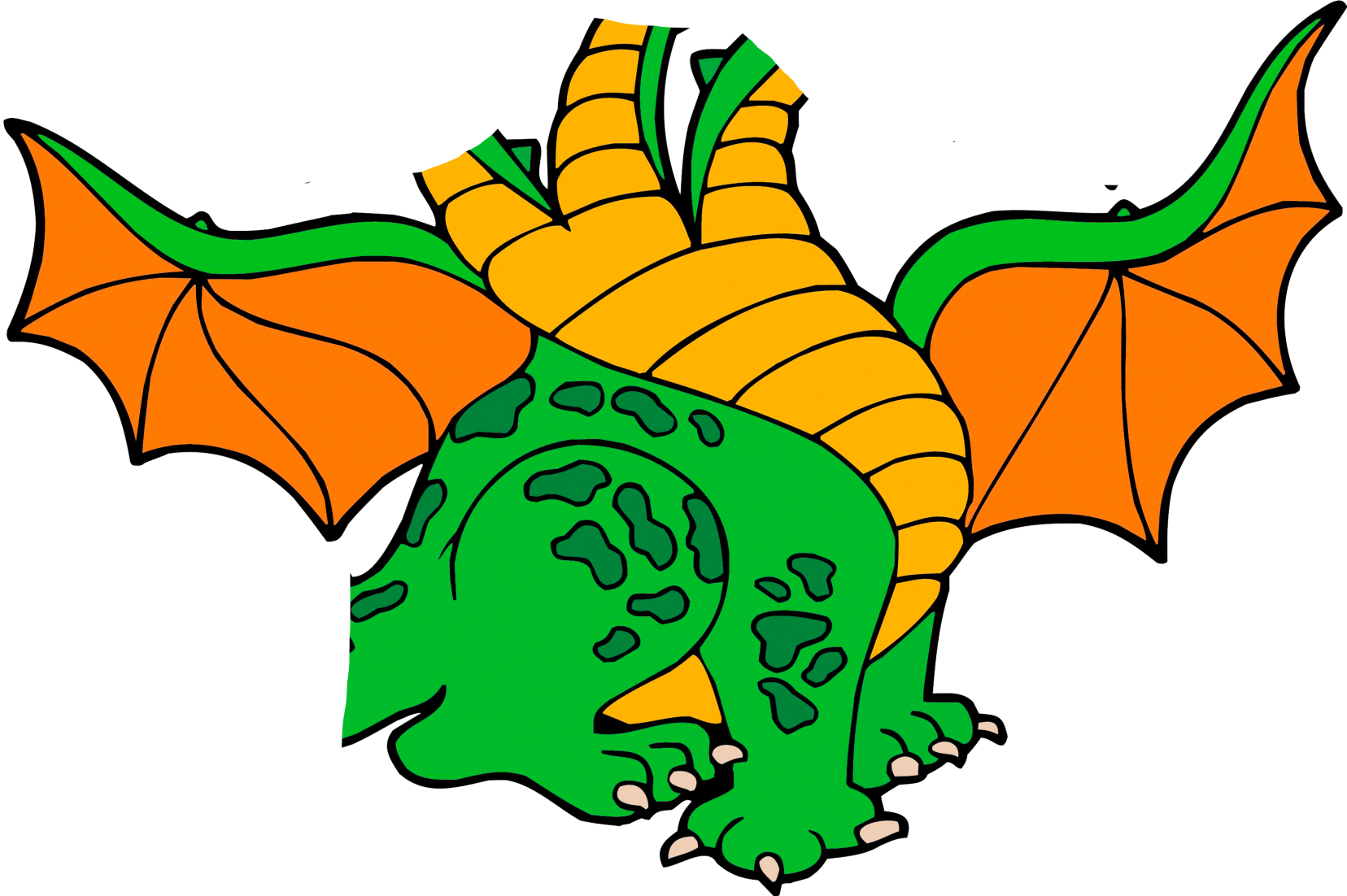 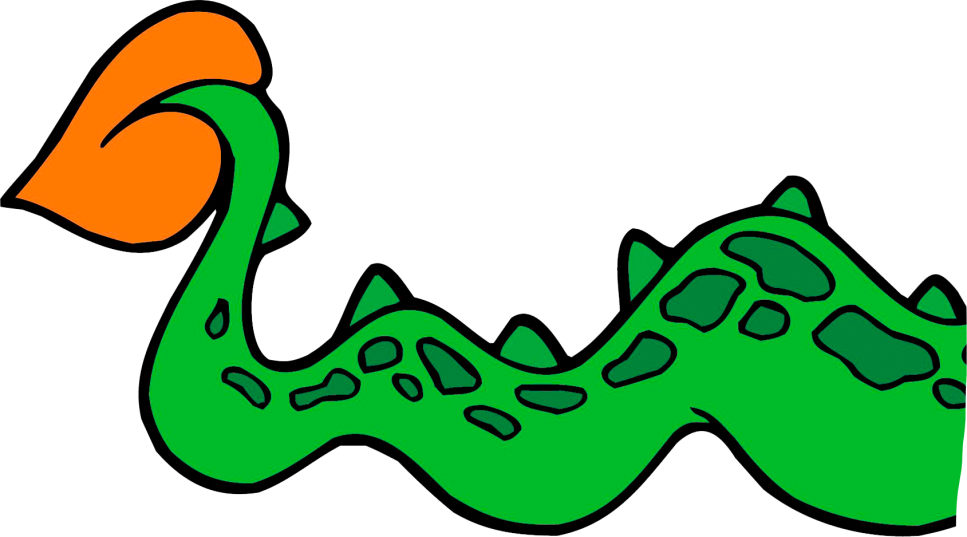 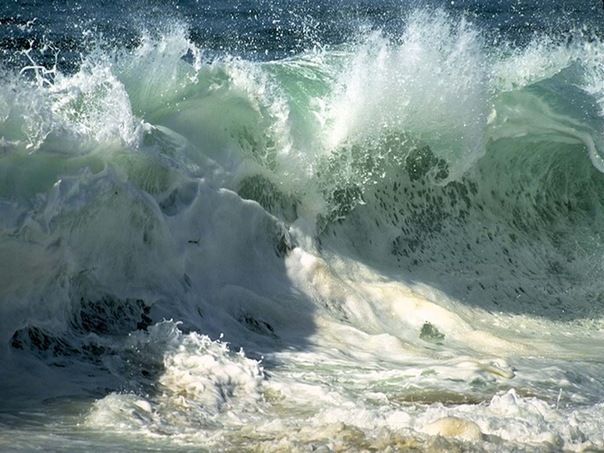 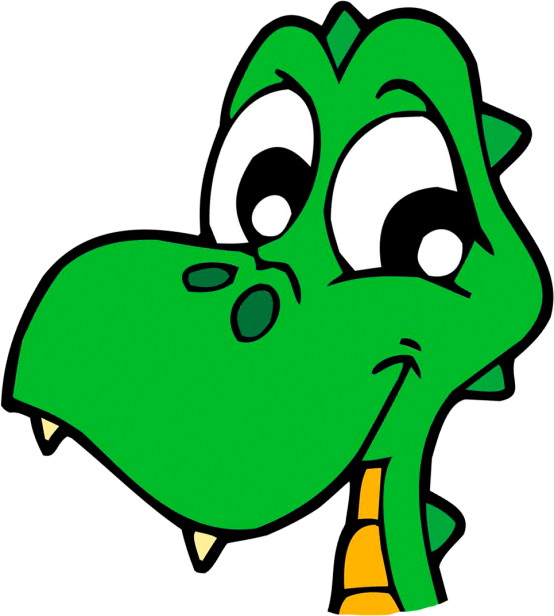 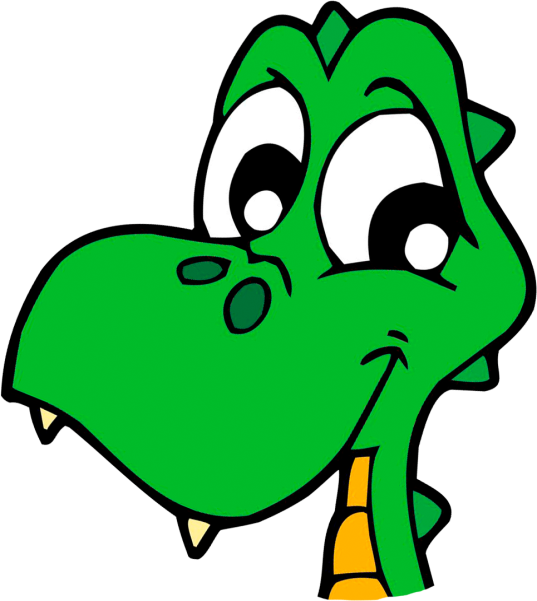 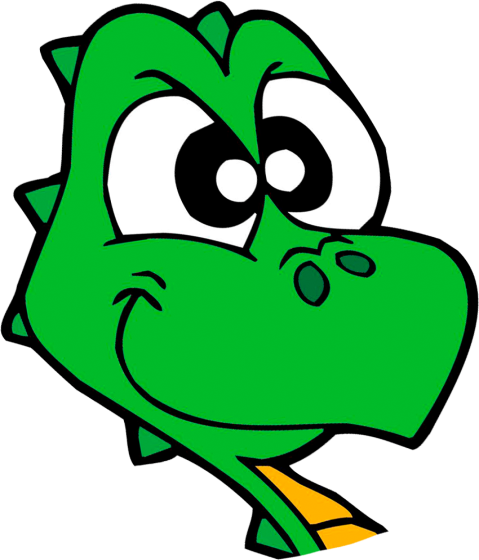 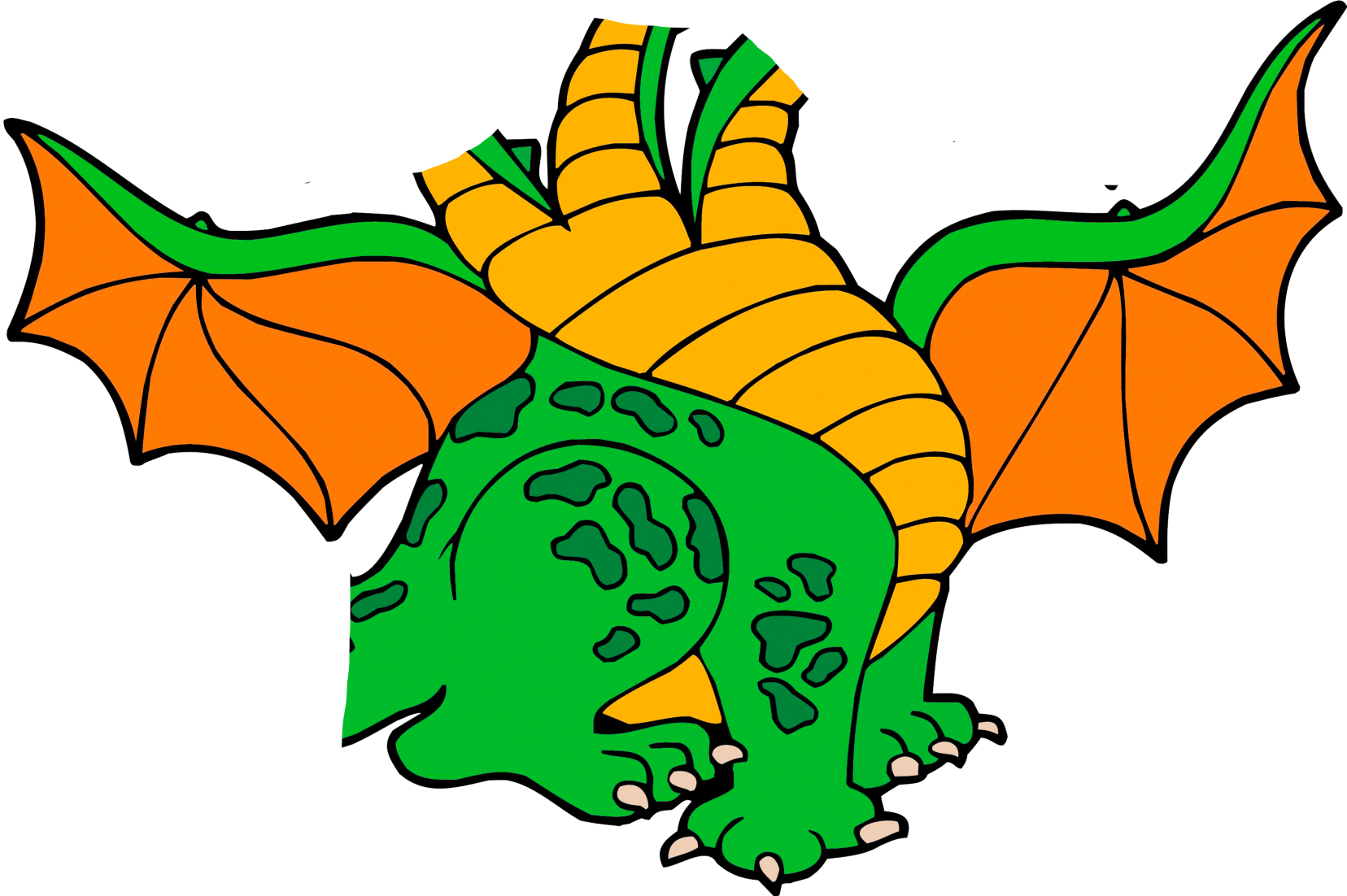 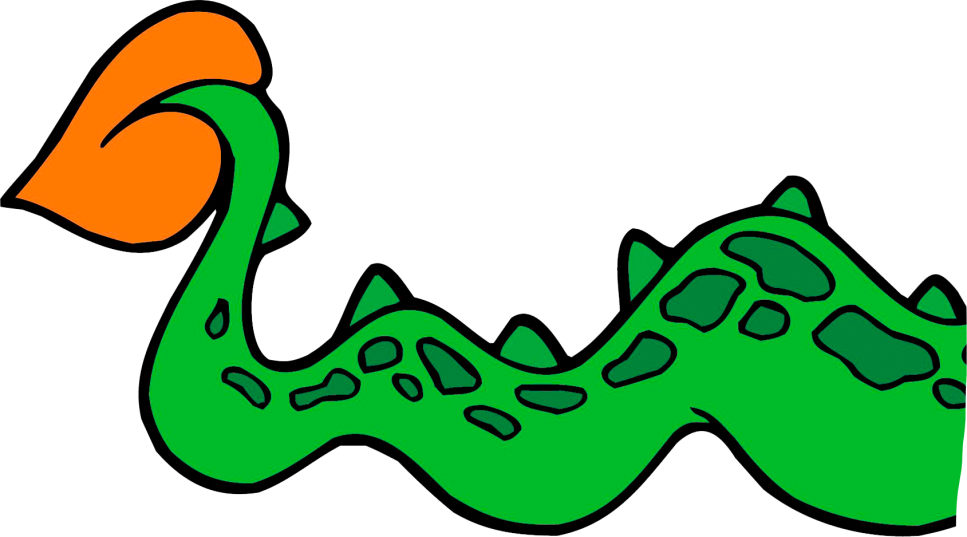 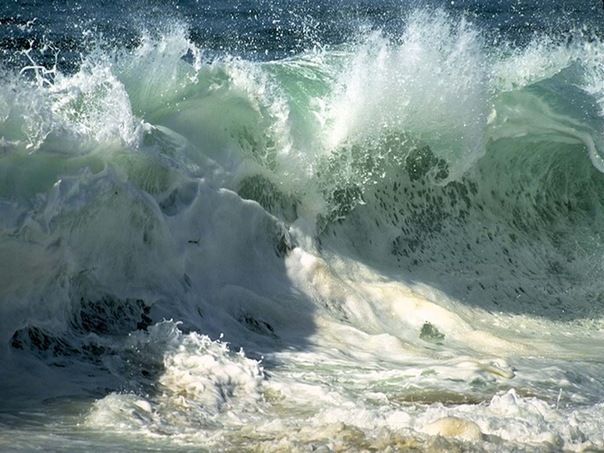 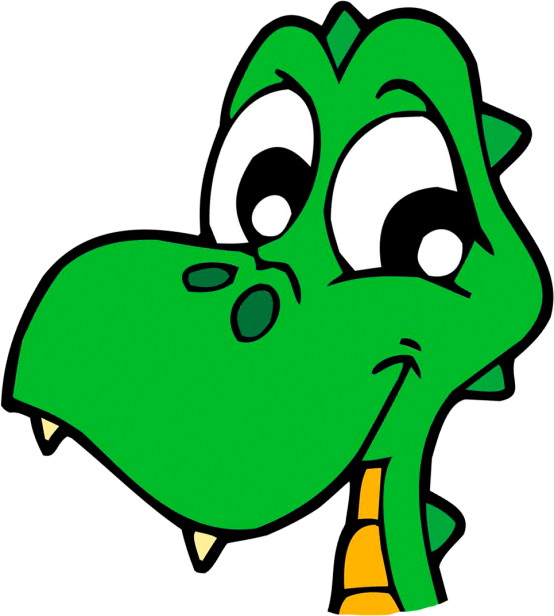 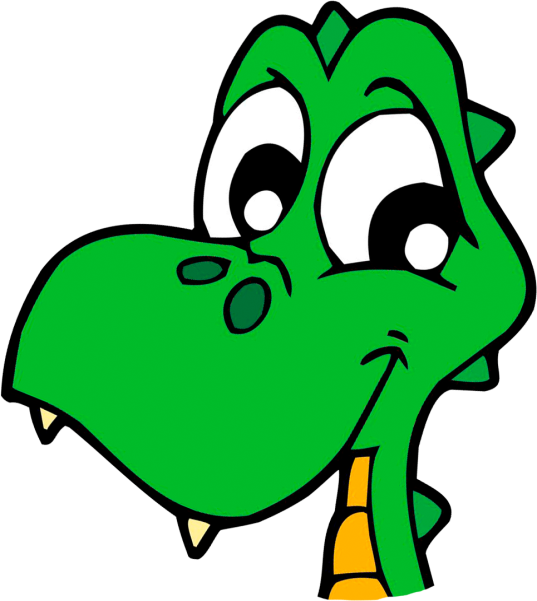 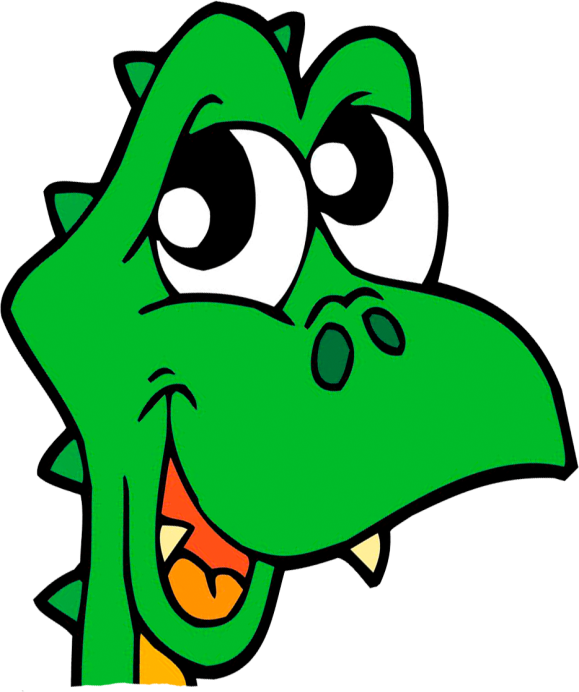 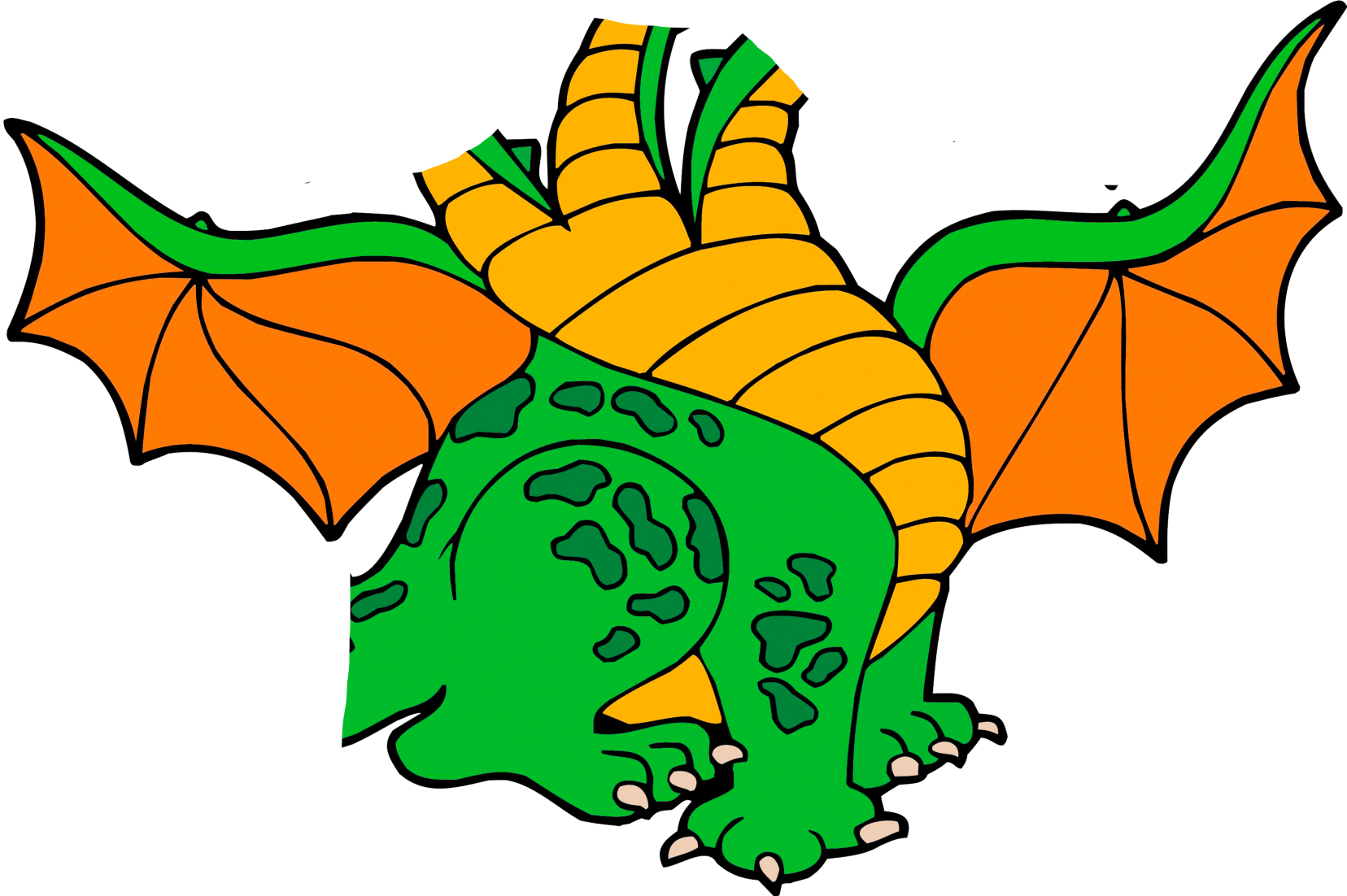 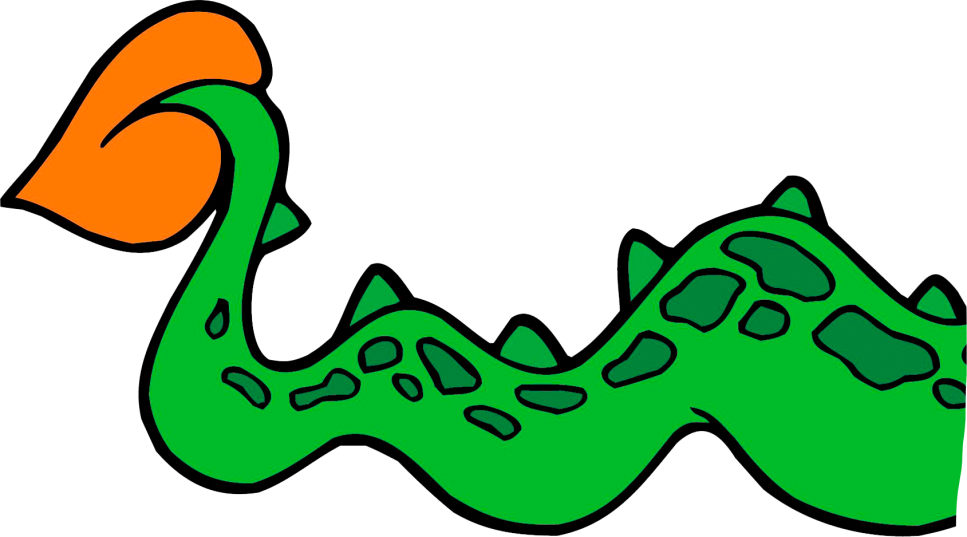 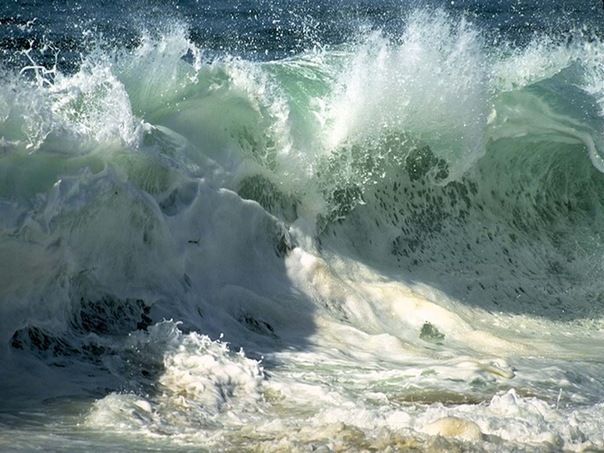 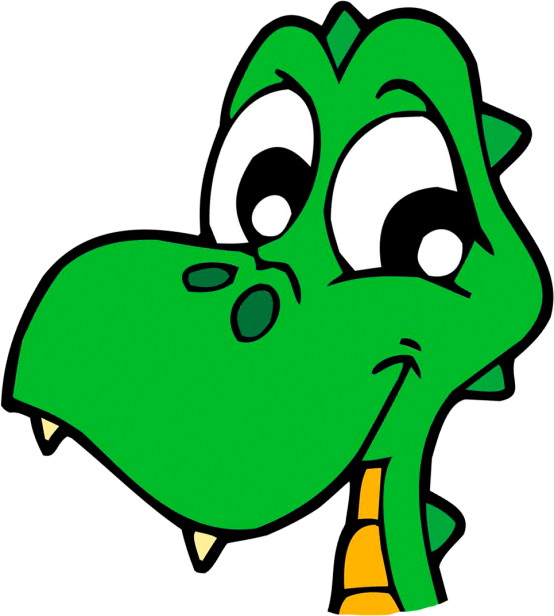 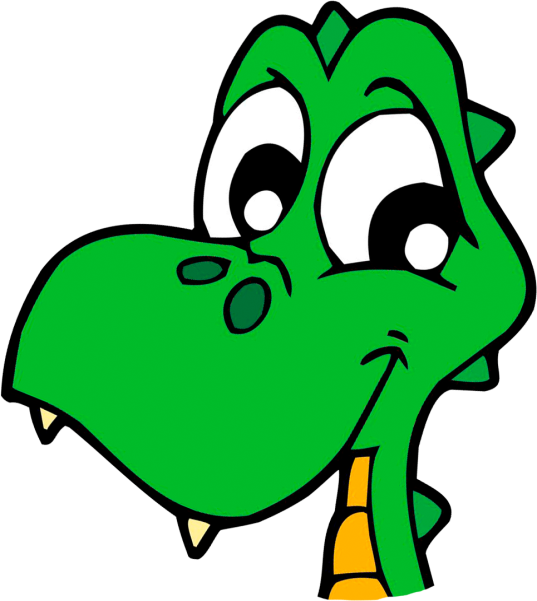 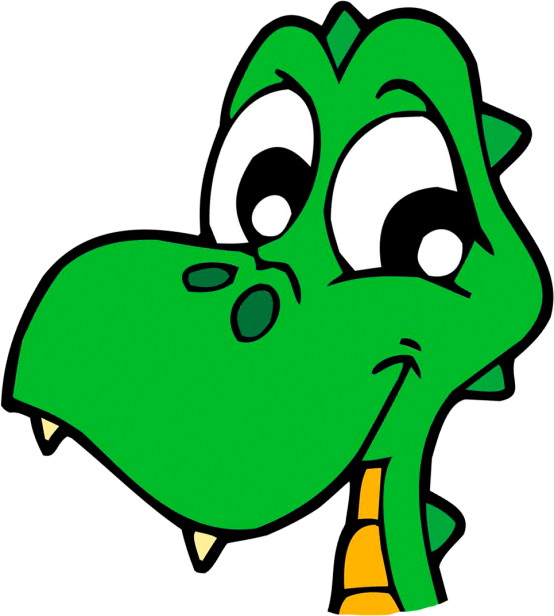 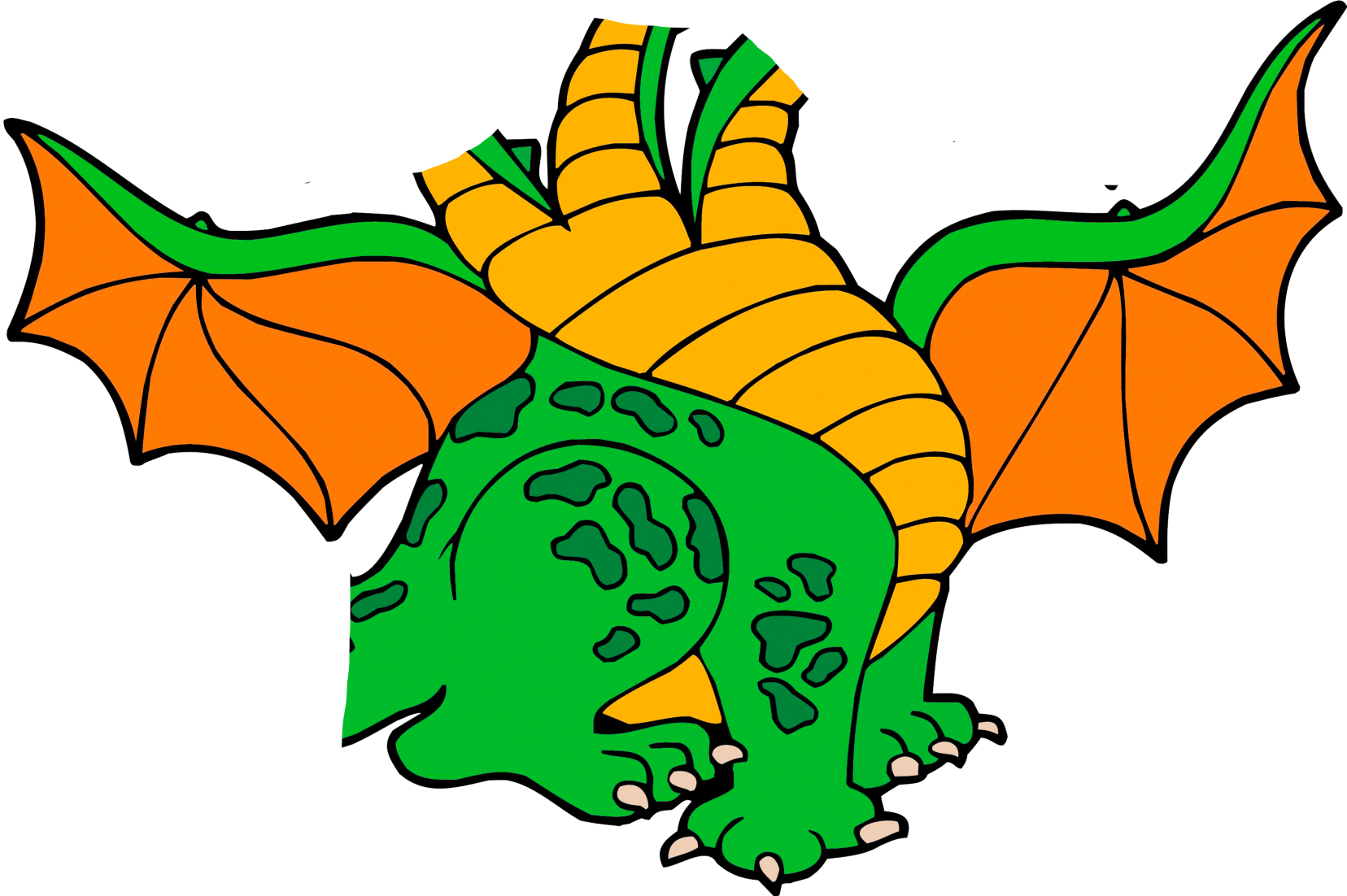 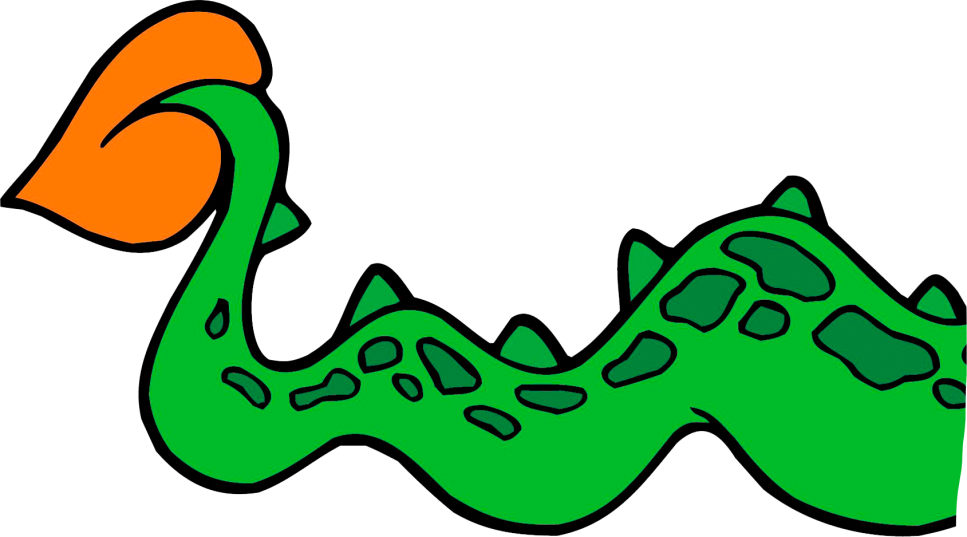 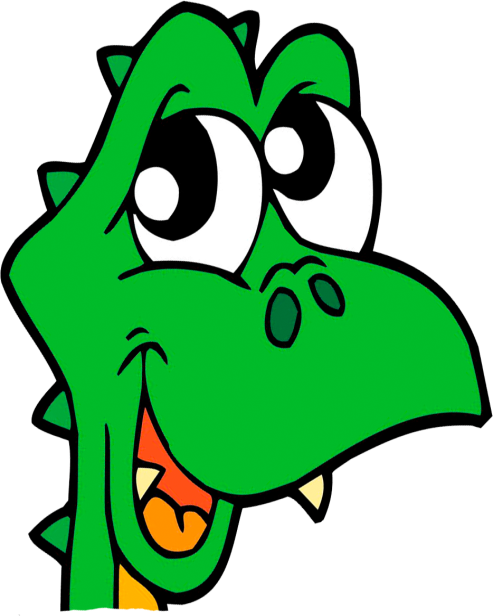 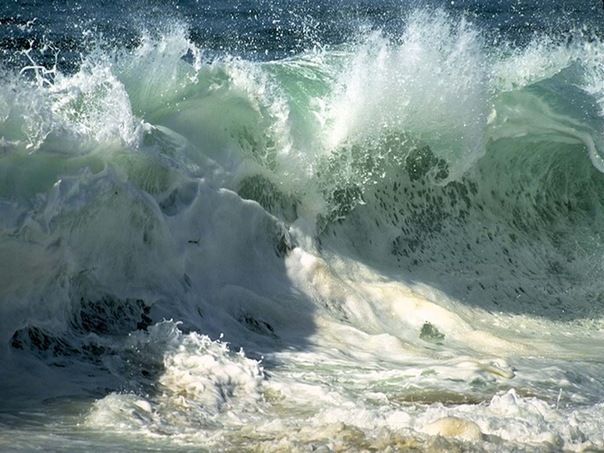 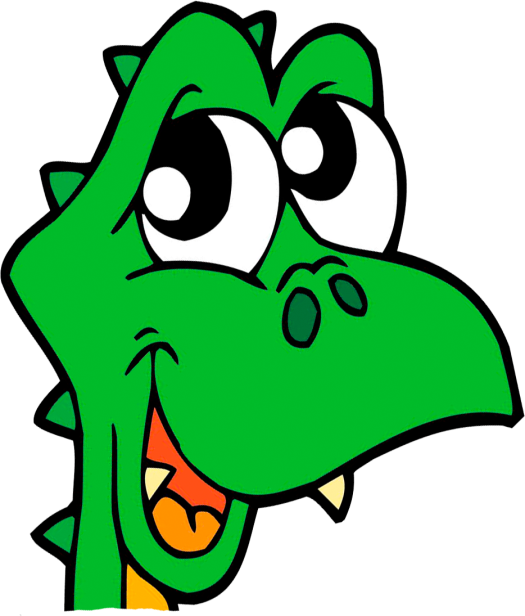 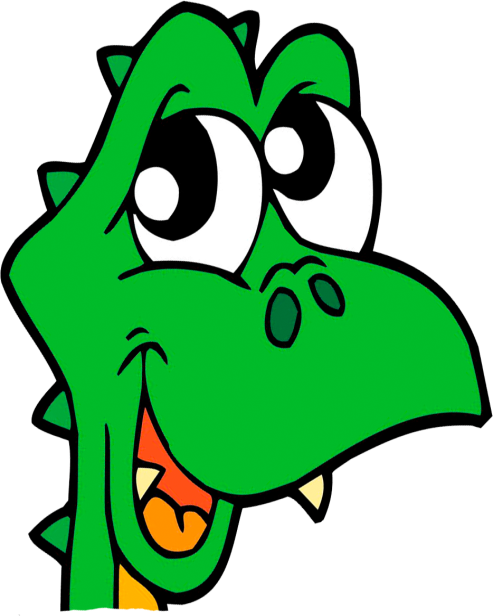 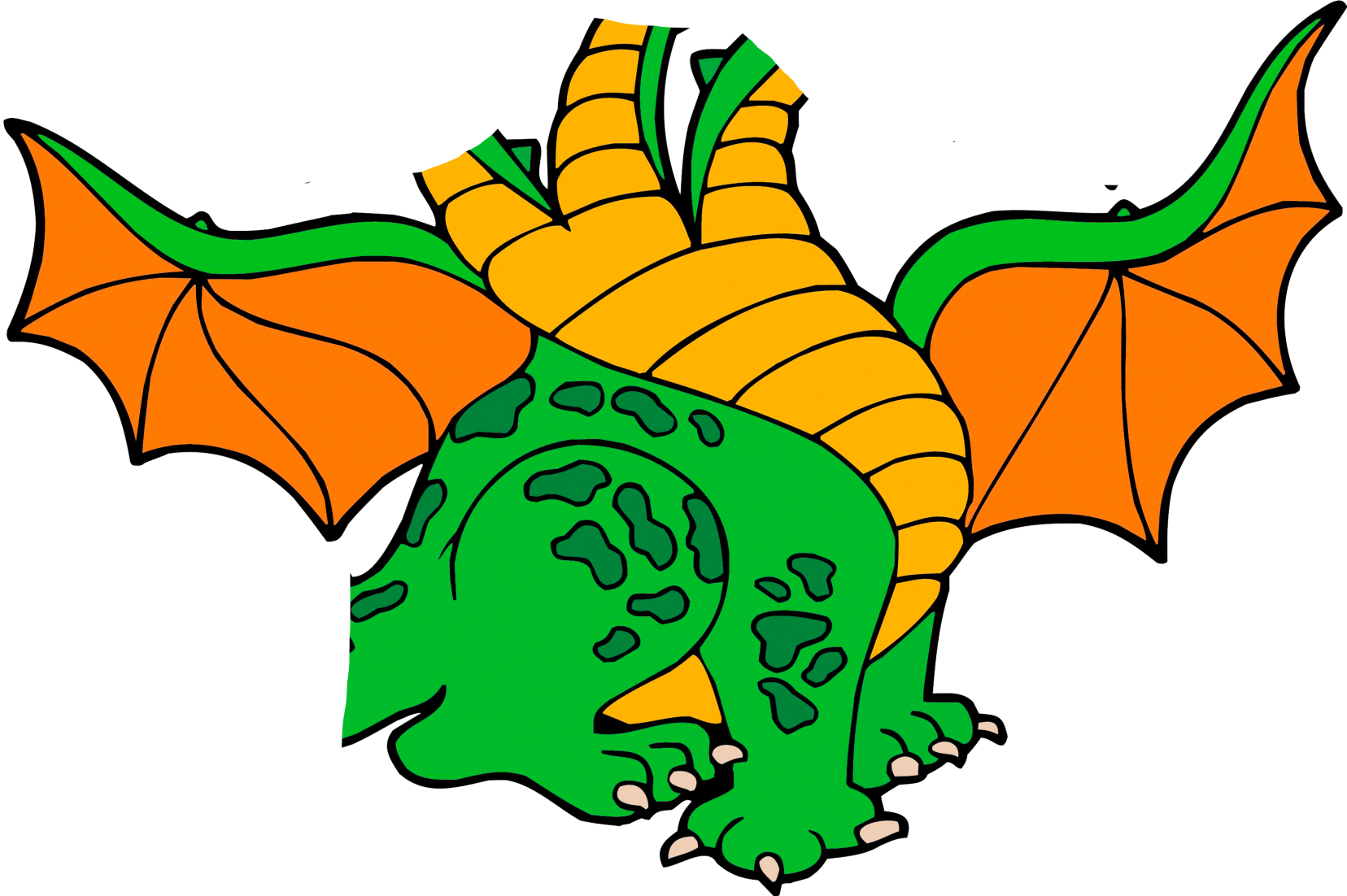 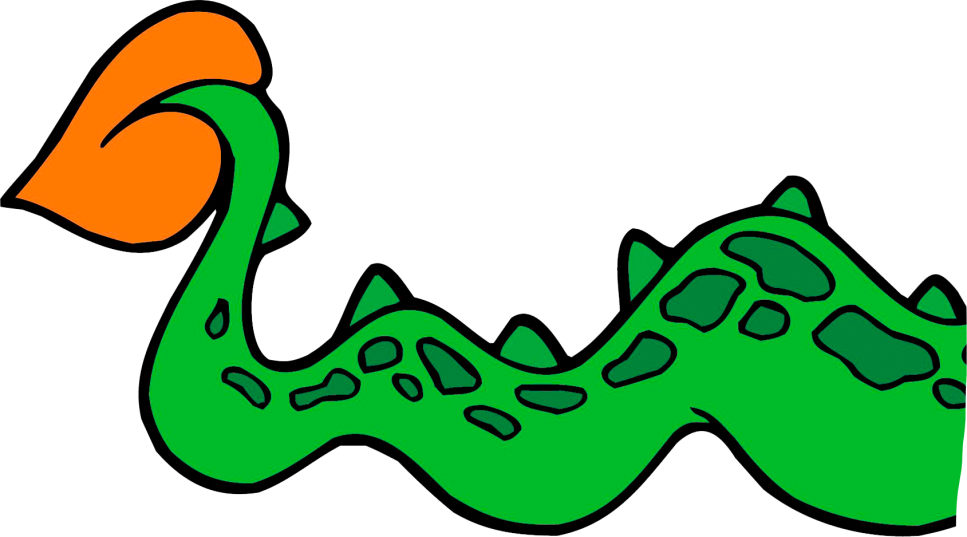 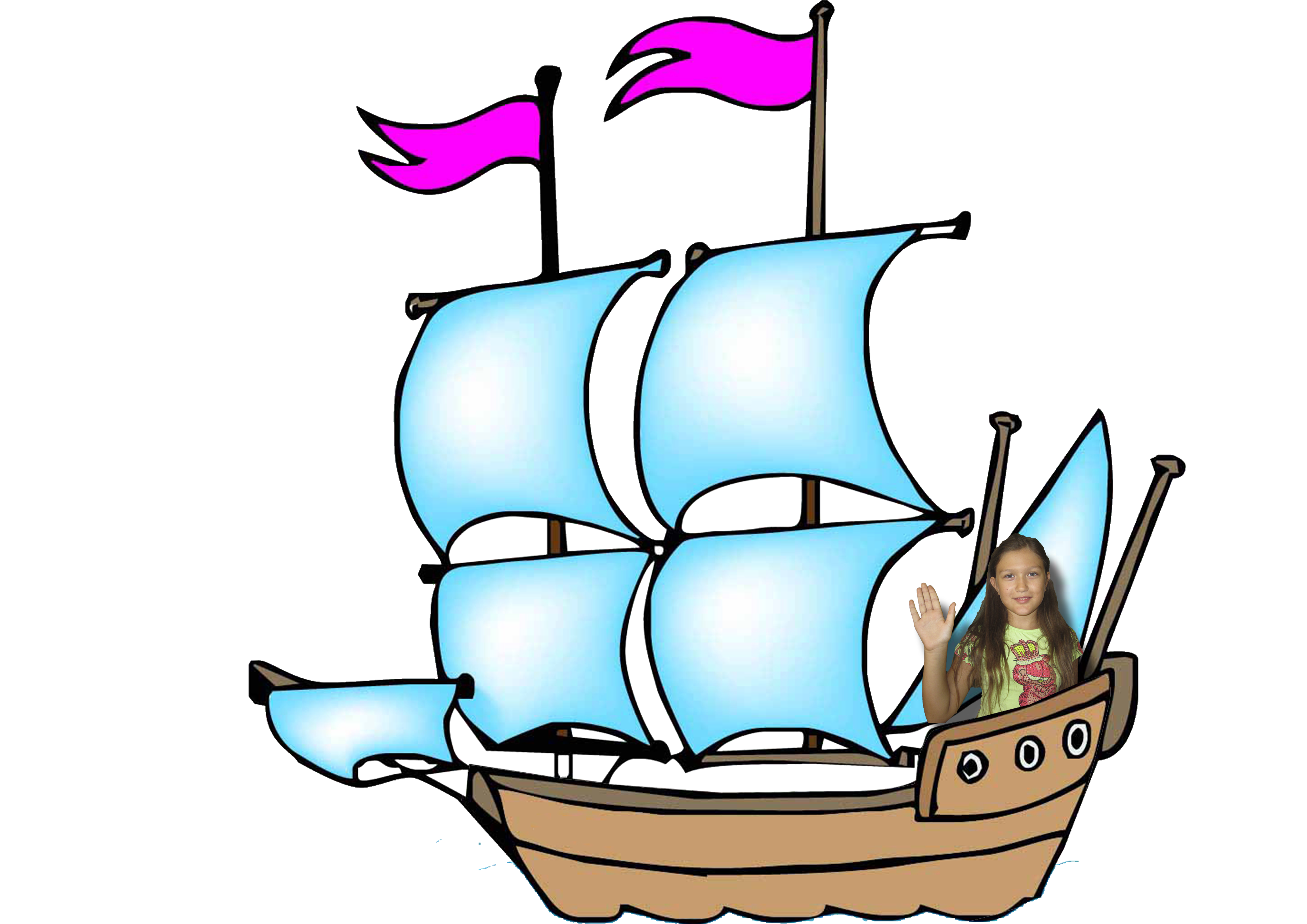 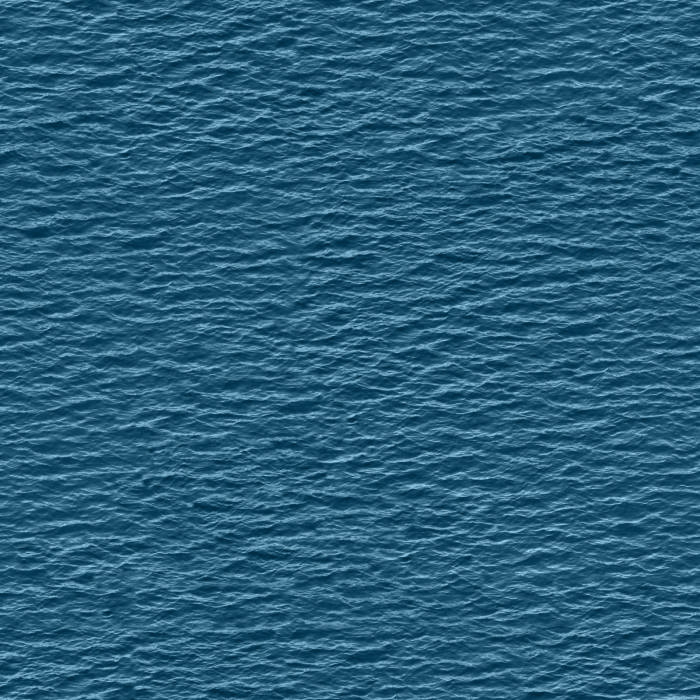 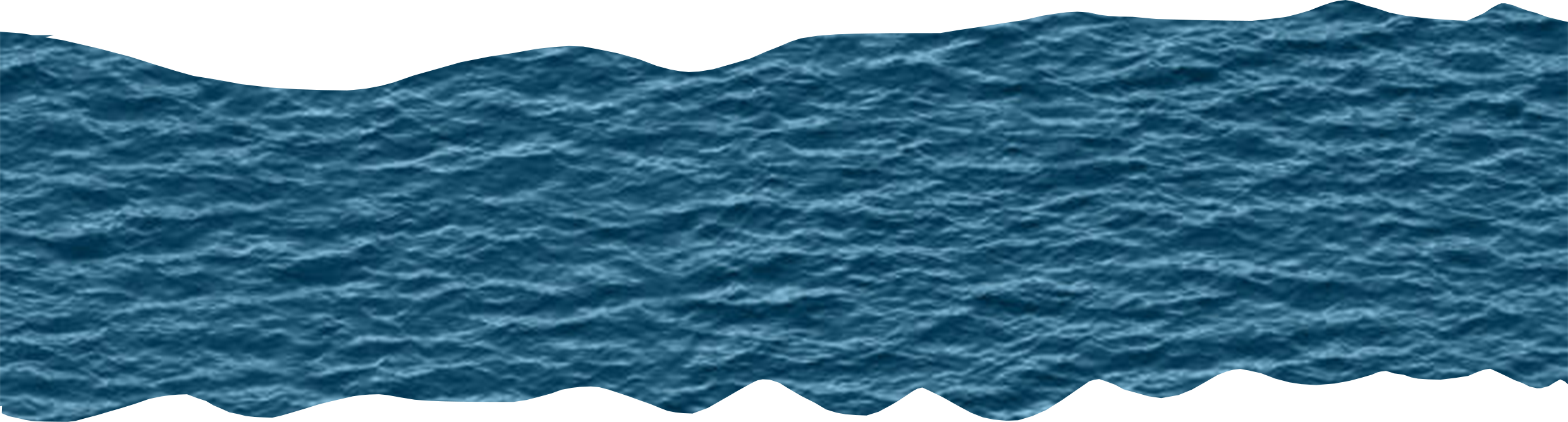 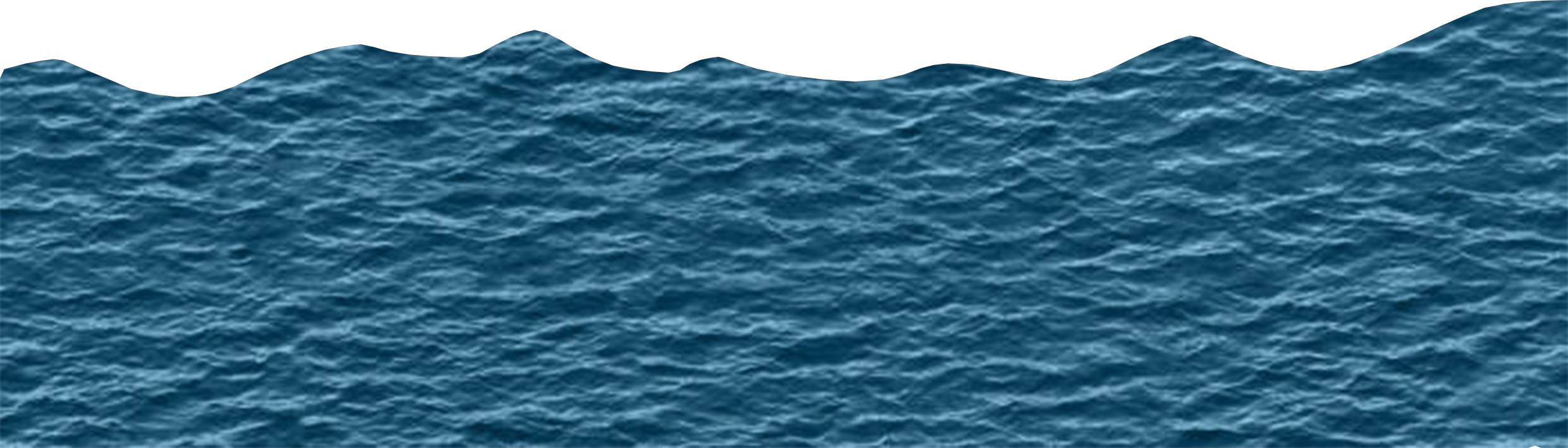 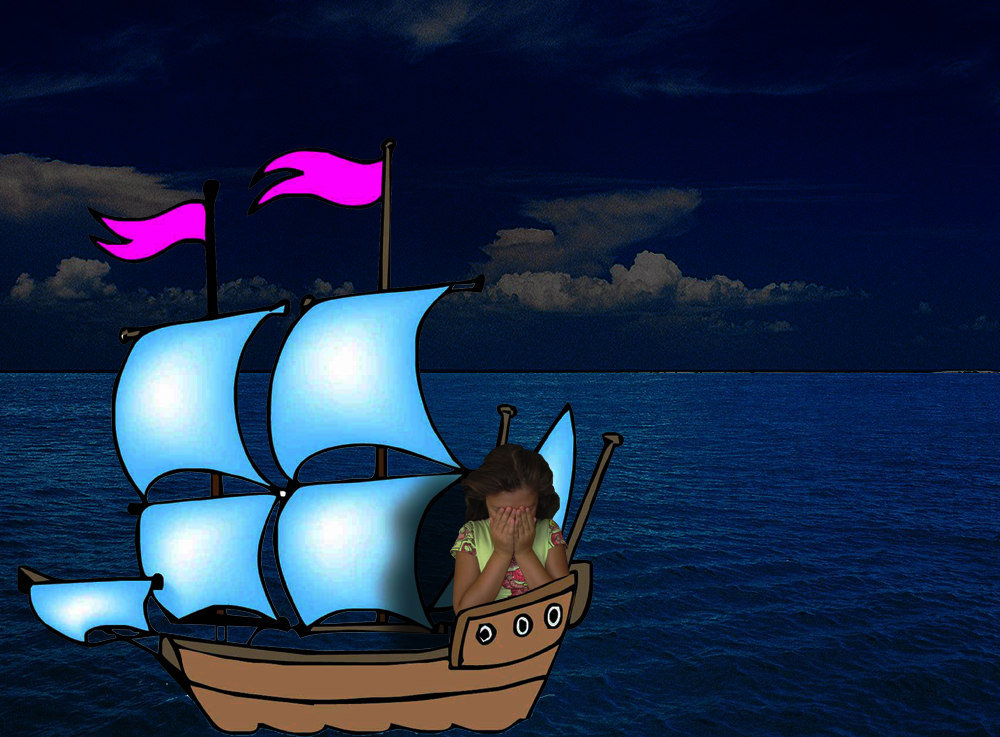 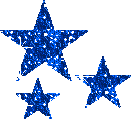 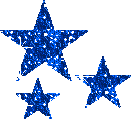 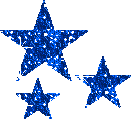 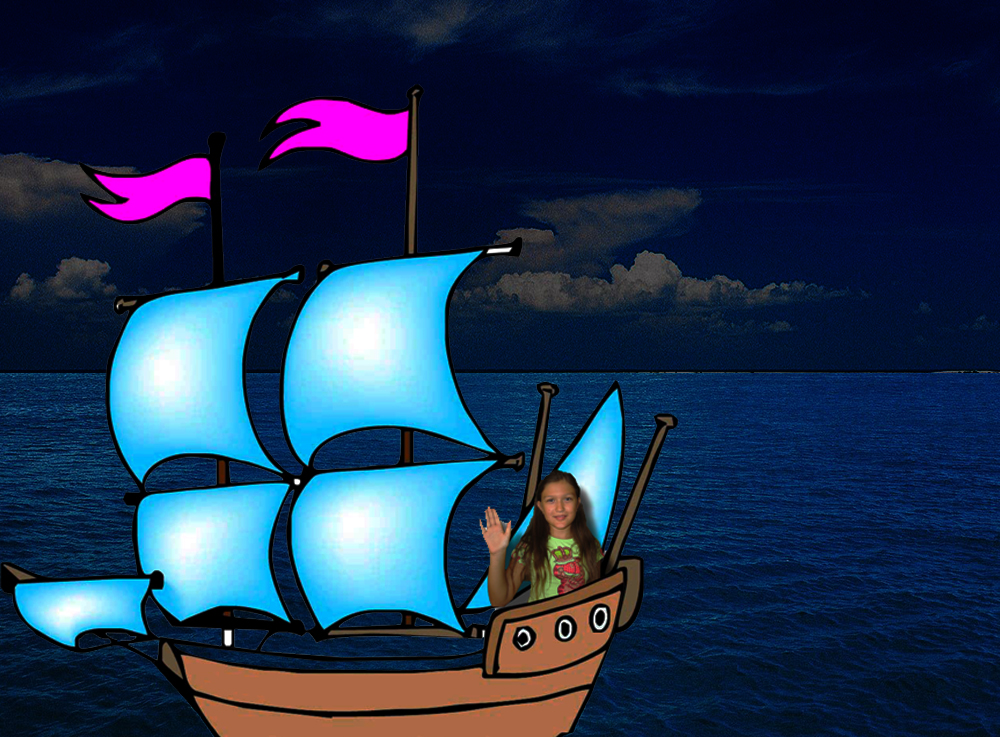 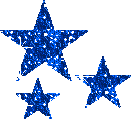 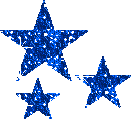 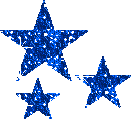 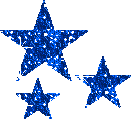 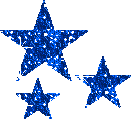 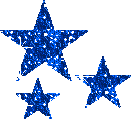 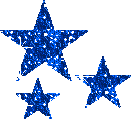 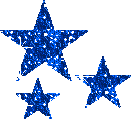 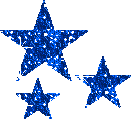 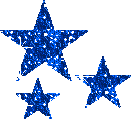 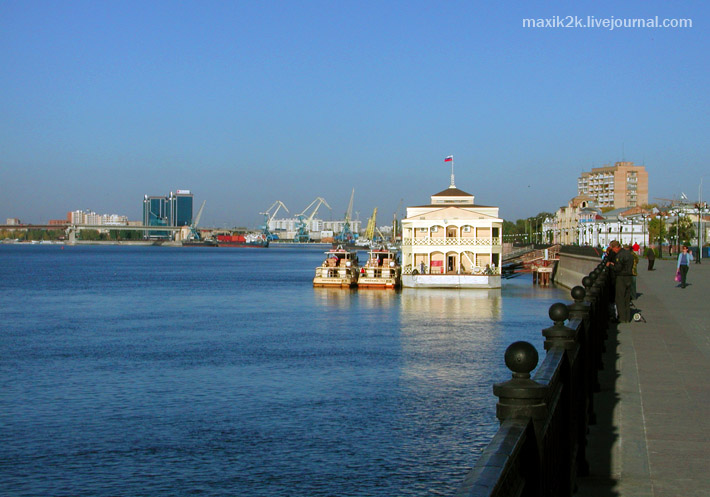 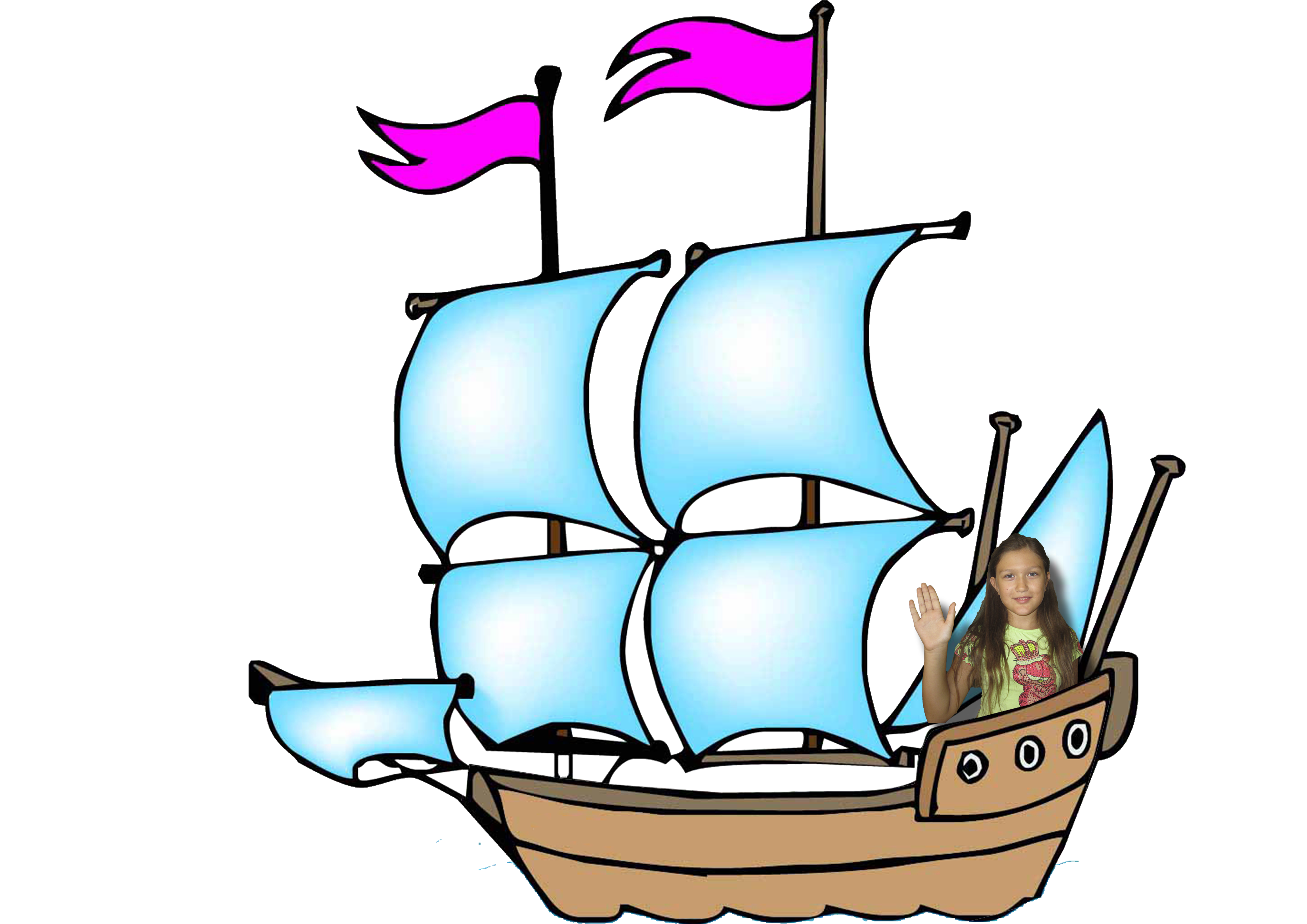 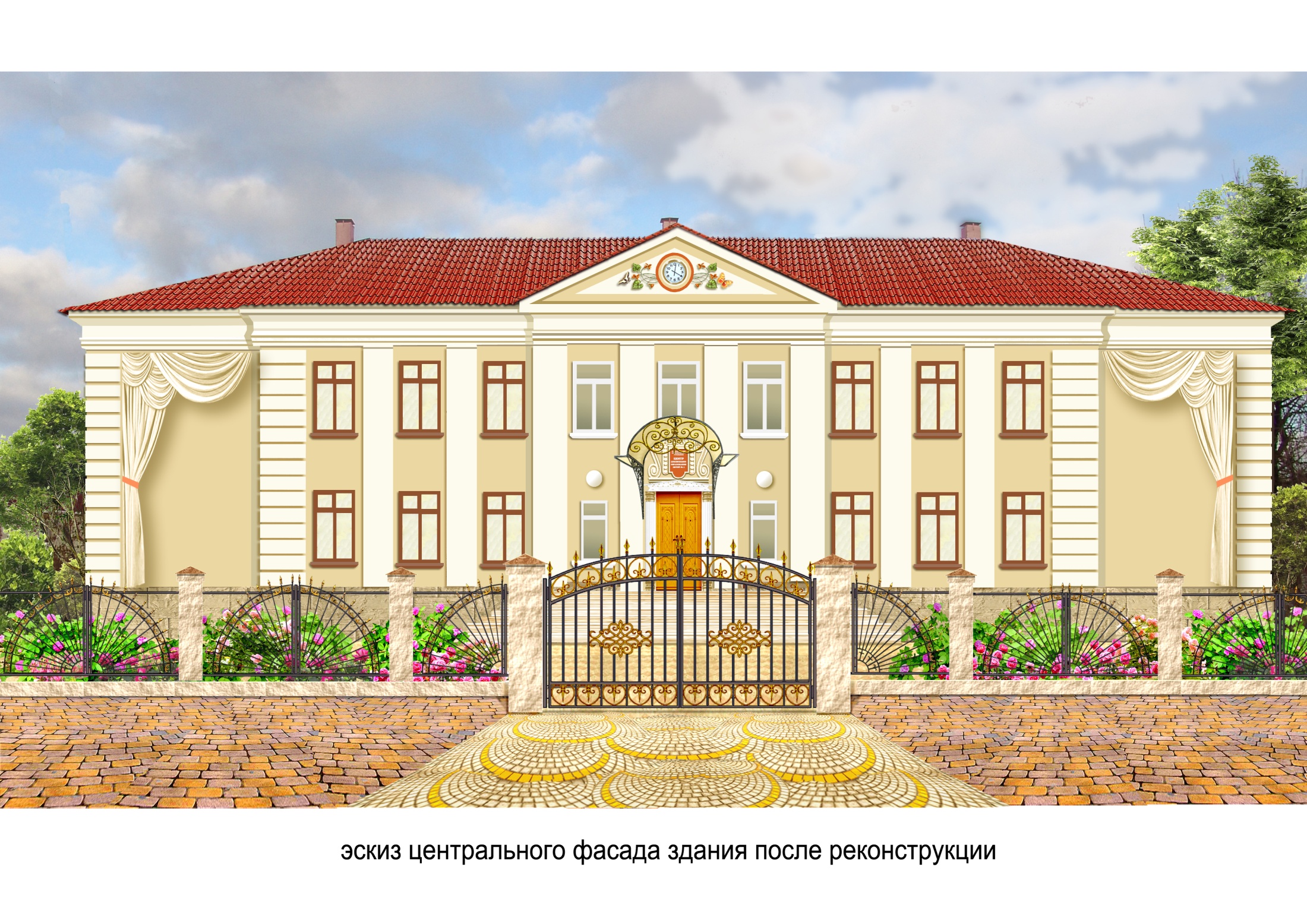 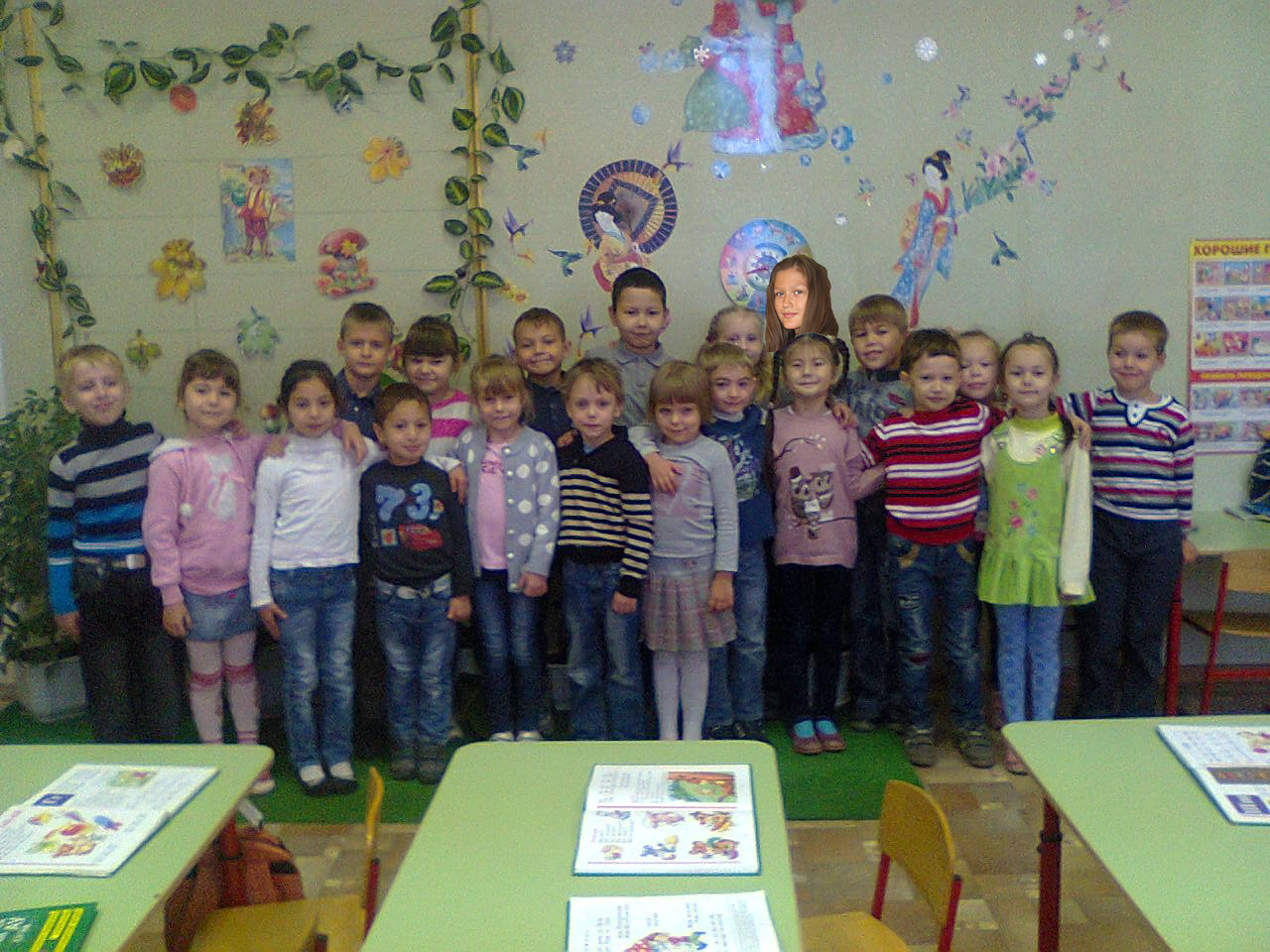